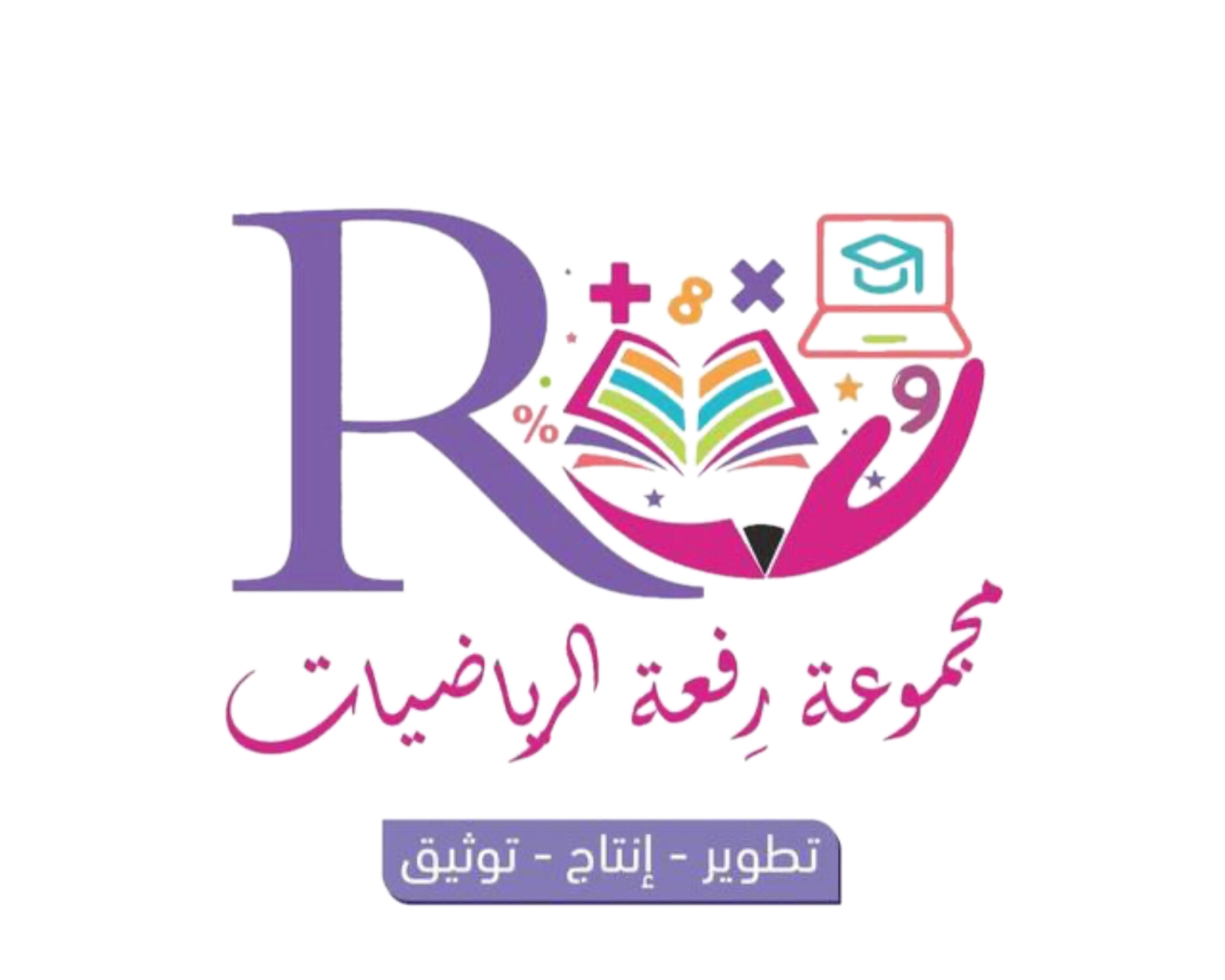 ٤-٤
تابع المعادلة المئوية
الفصل الدراسي الثاني
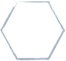 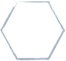 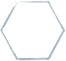 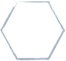 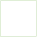 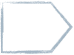 نعود بحذر
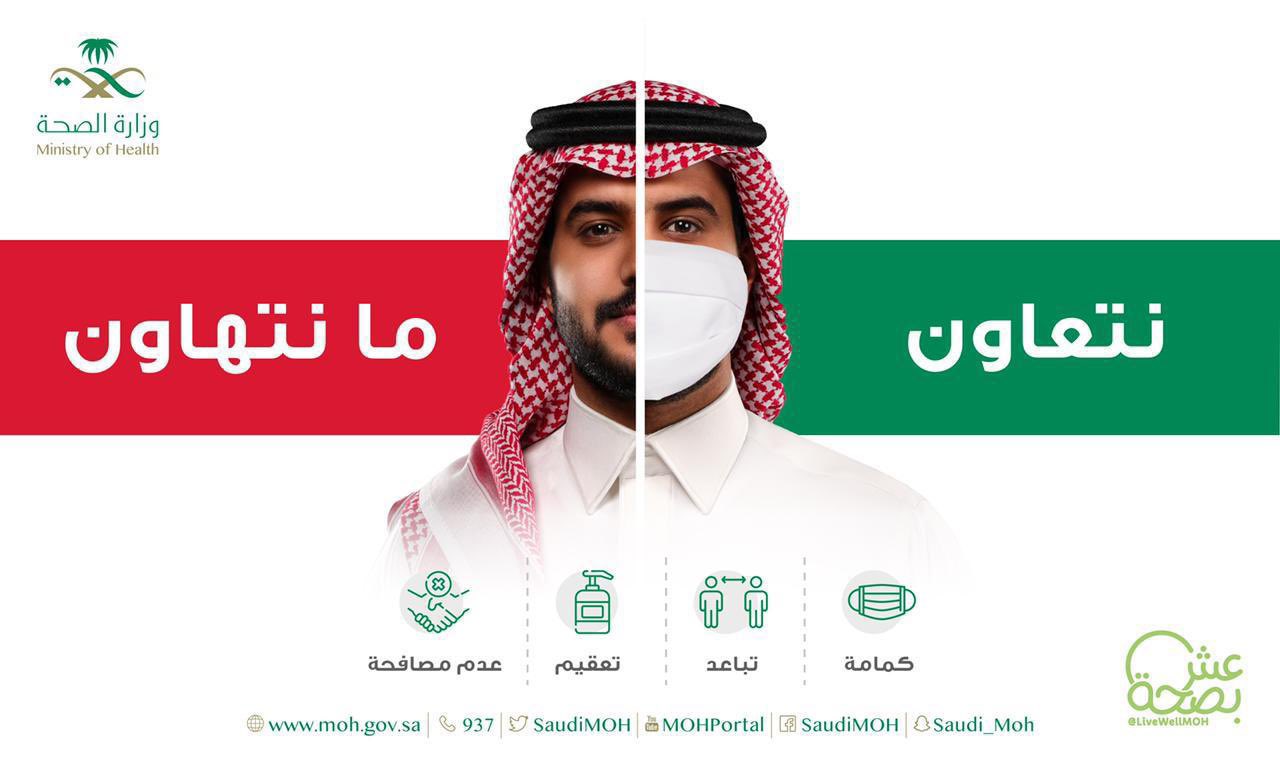 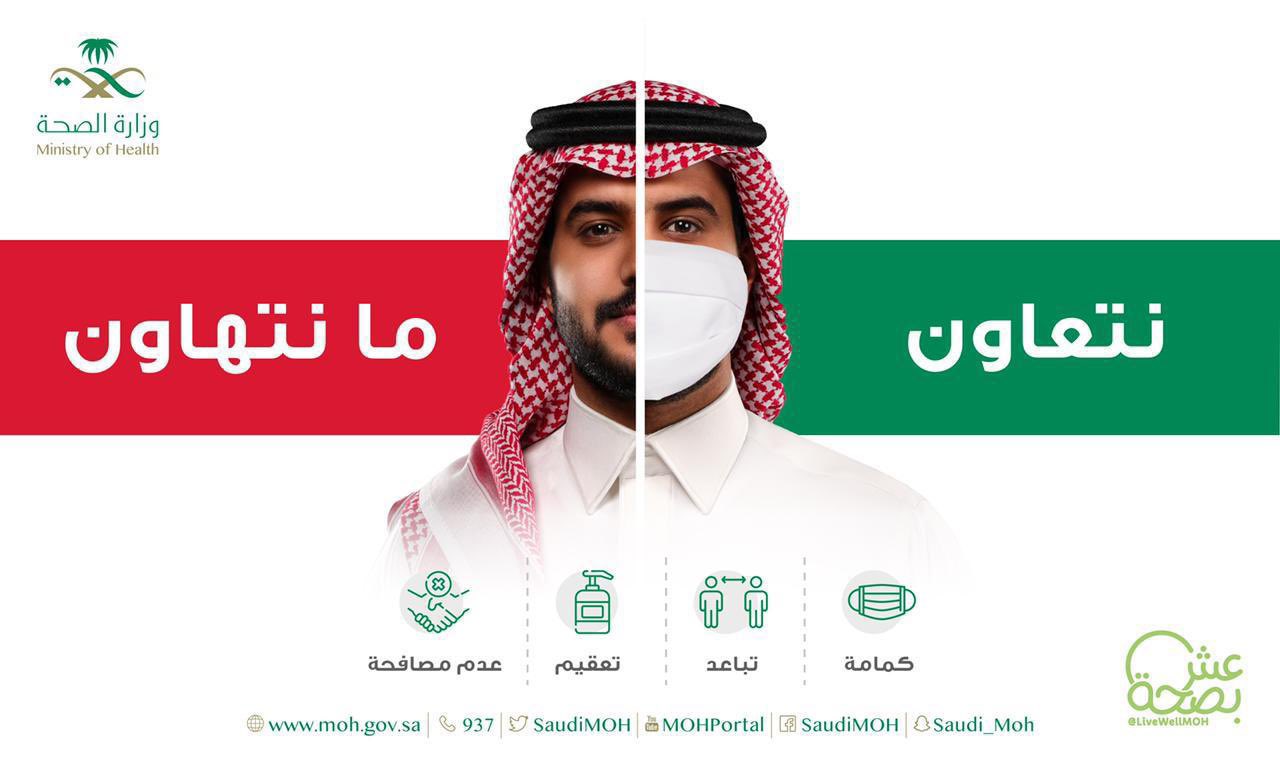 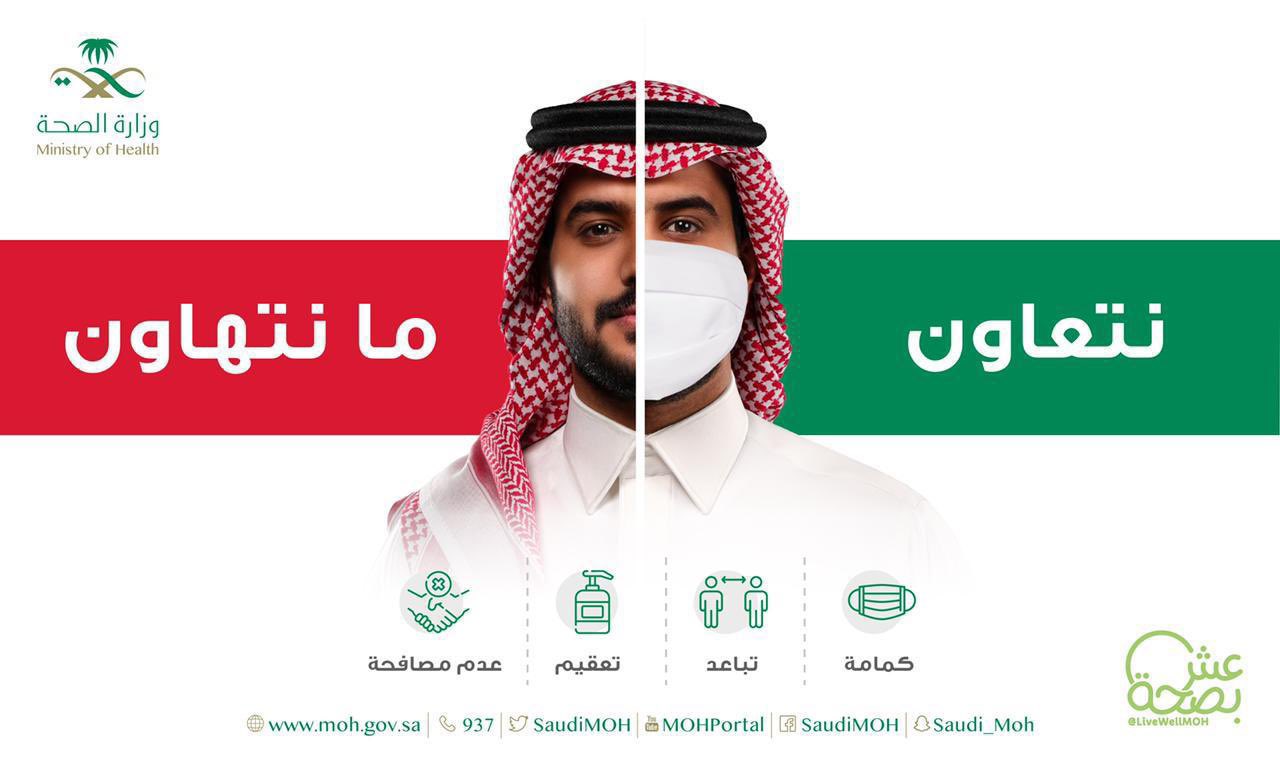 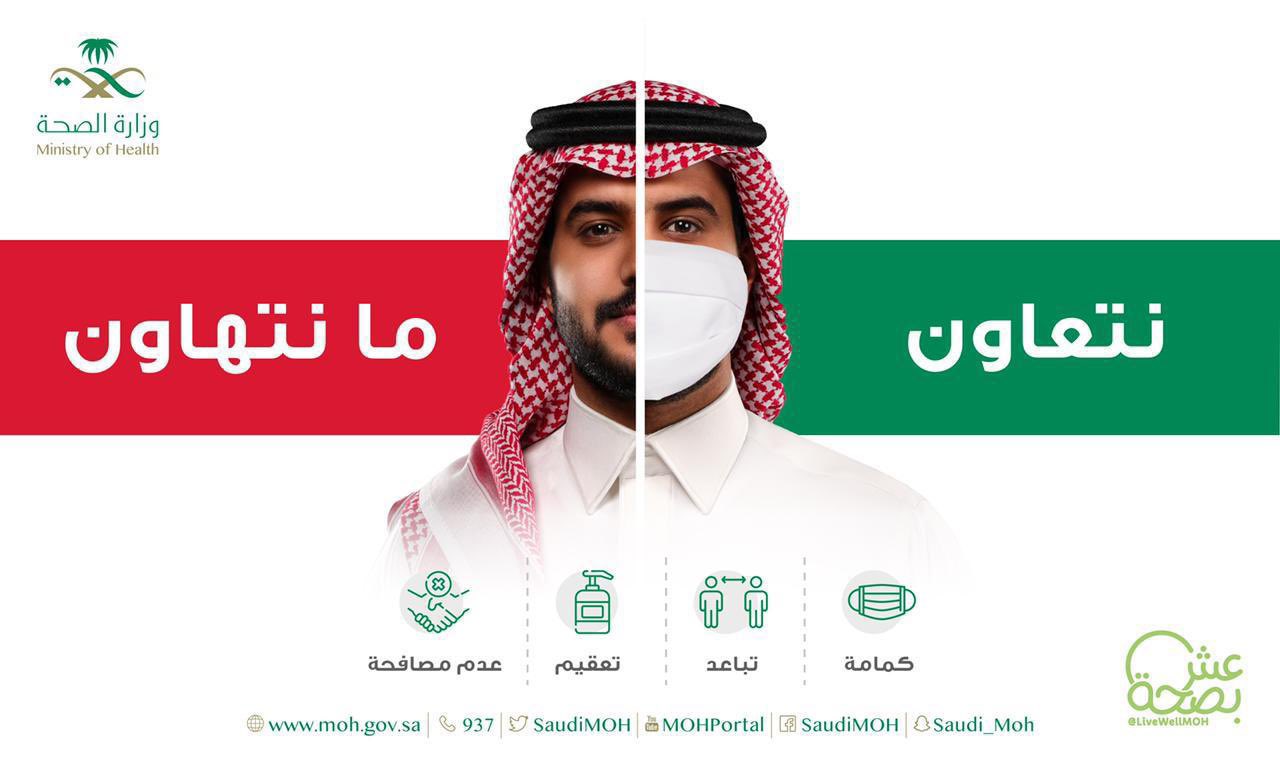 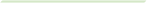 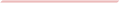 صباح الخير ياوطني 
صباح المجد والعلياء
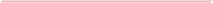 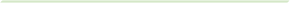 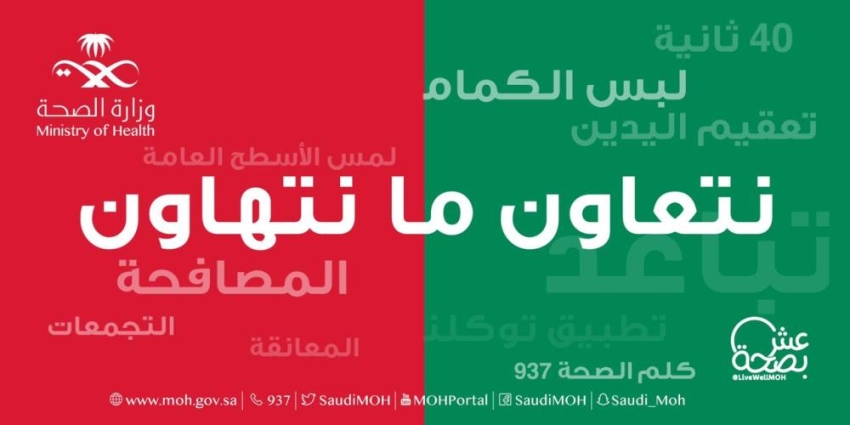 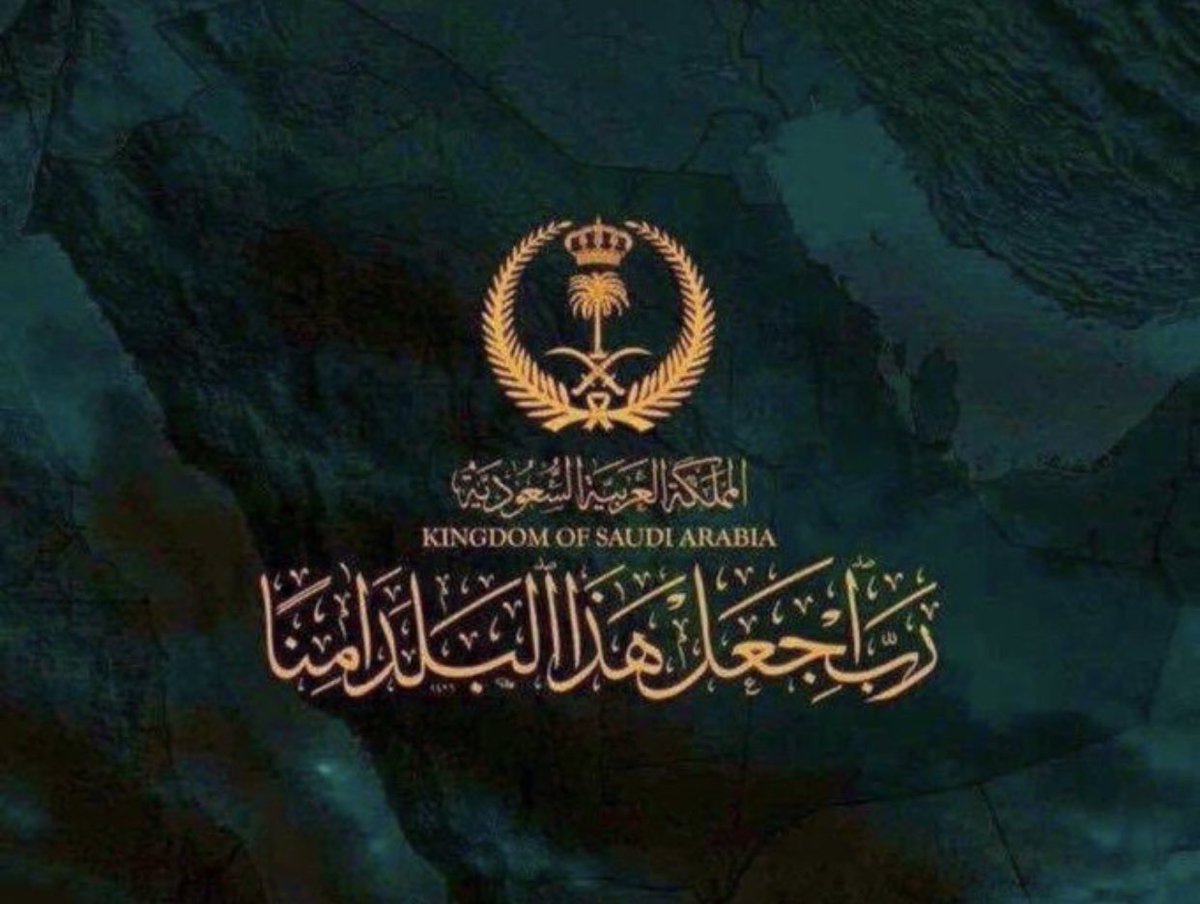 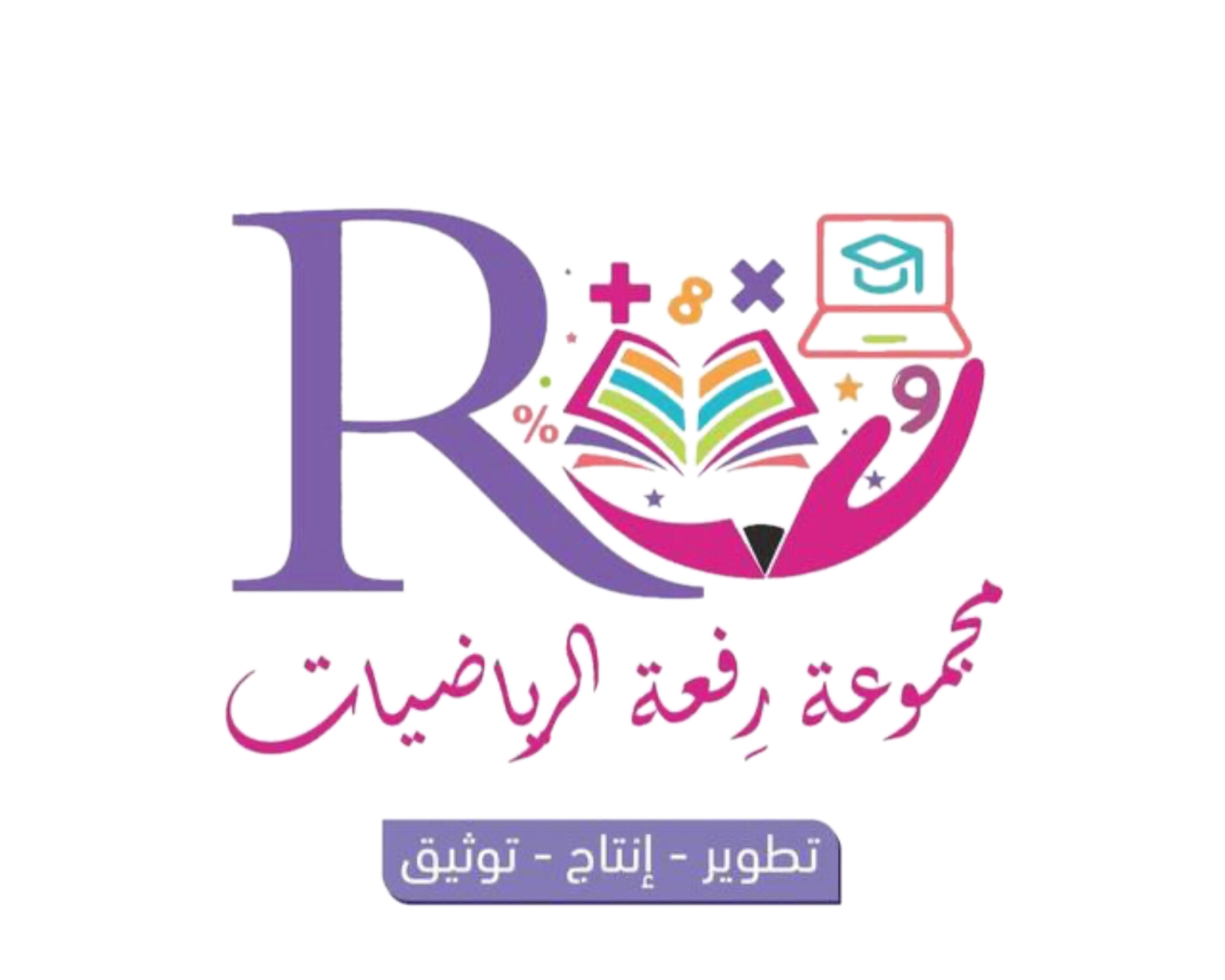 الحضور والغياب
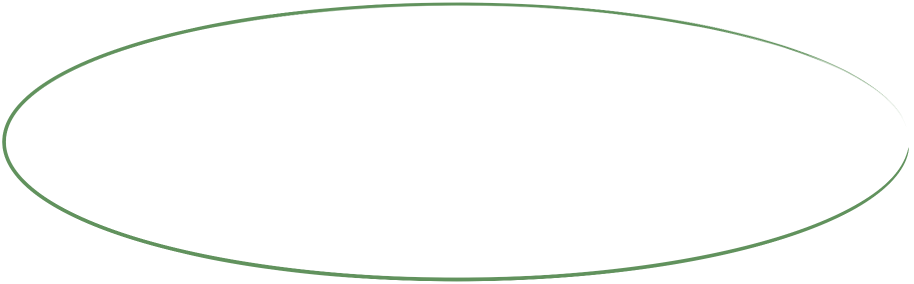 الفصل الدراسي الثاني
حل الواجب
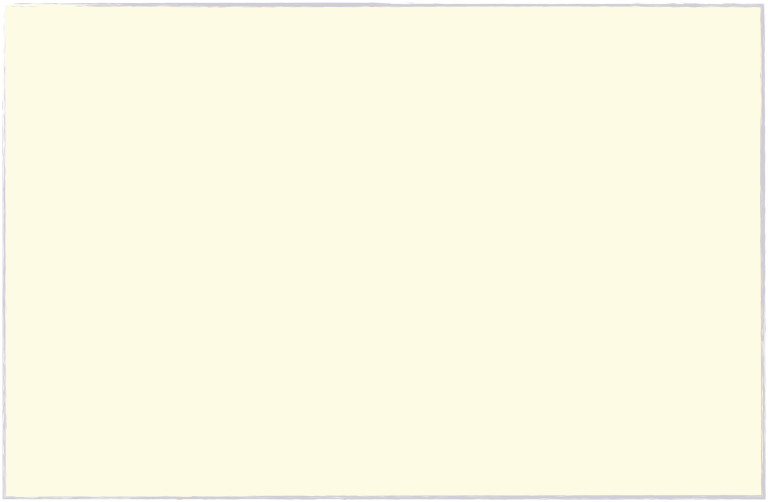 شريط الذكريات
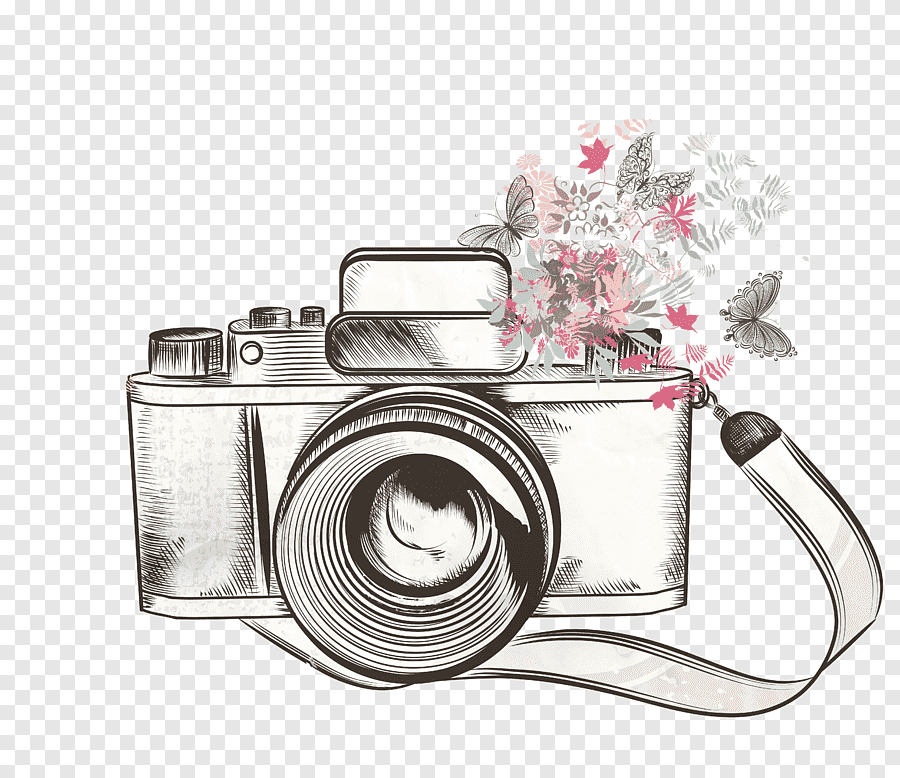 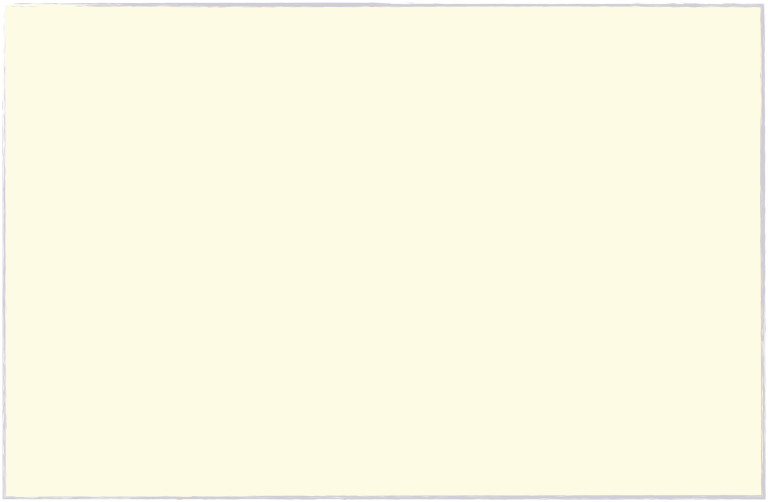 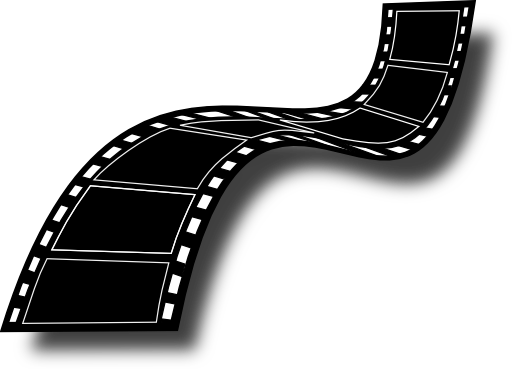 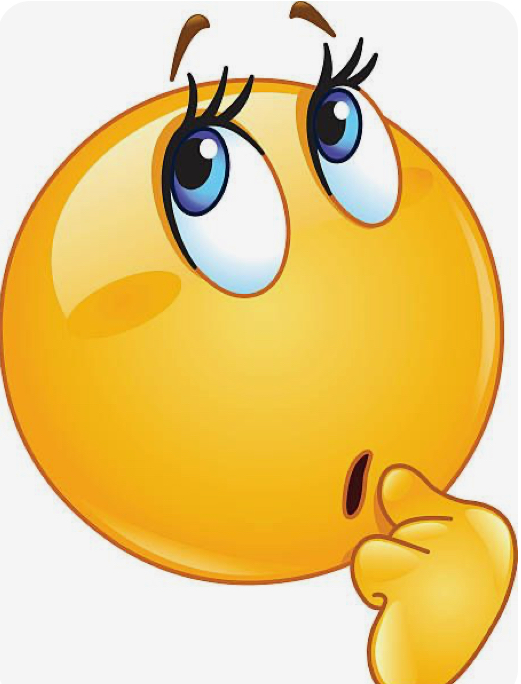 النهاية
اختار بطاقة
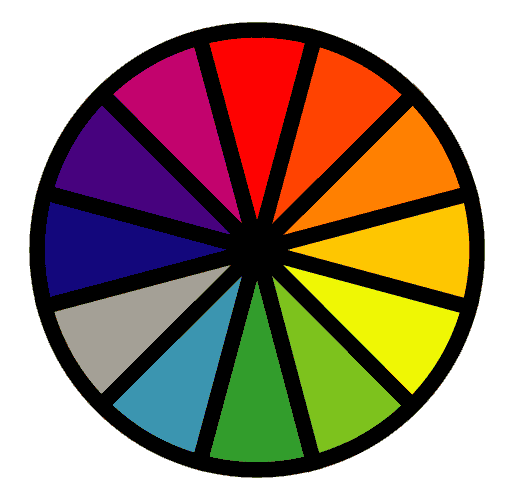 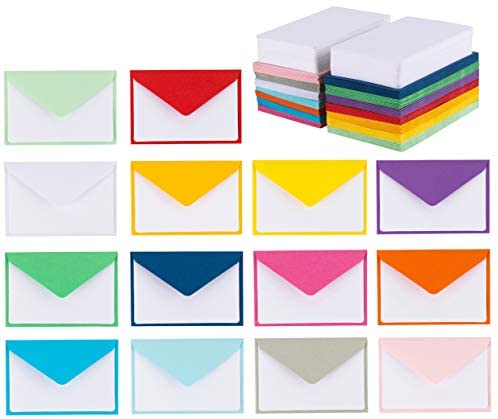 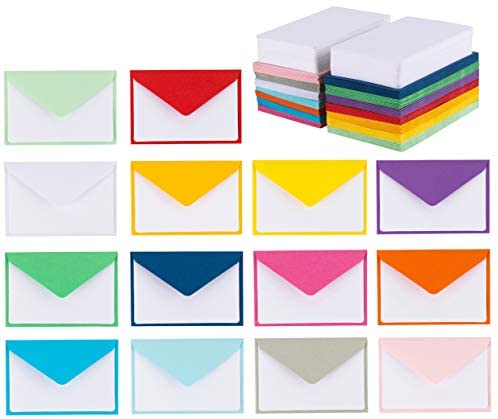 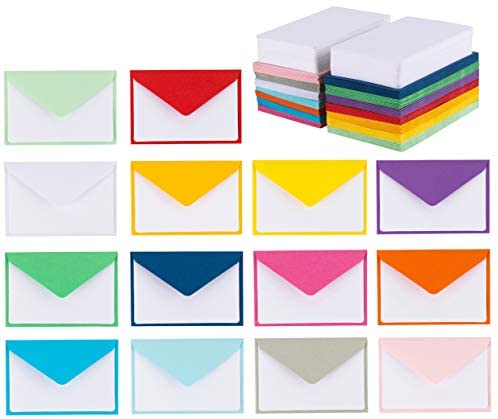 عودة
٠٫٩٢
٩٫٢
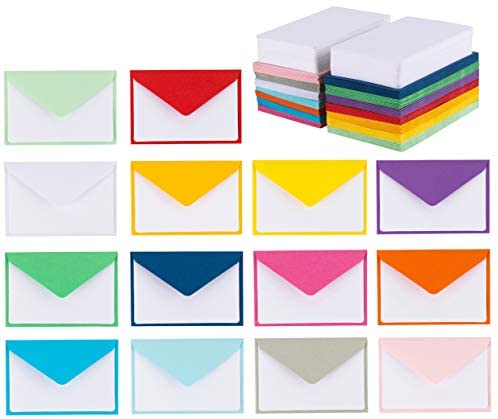 أجيب على التالي :
أحسب ذهنيًا
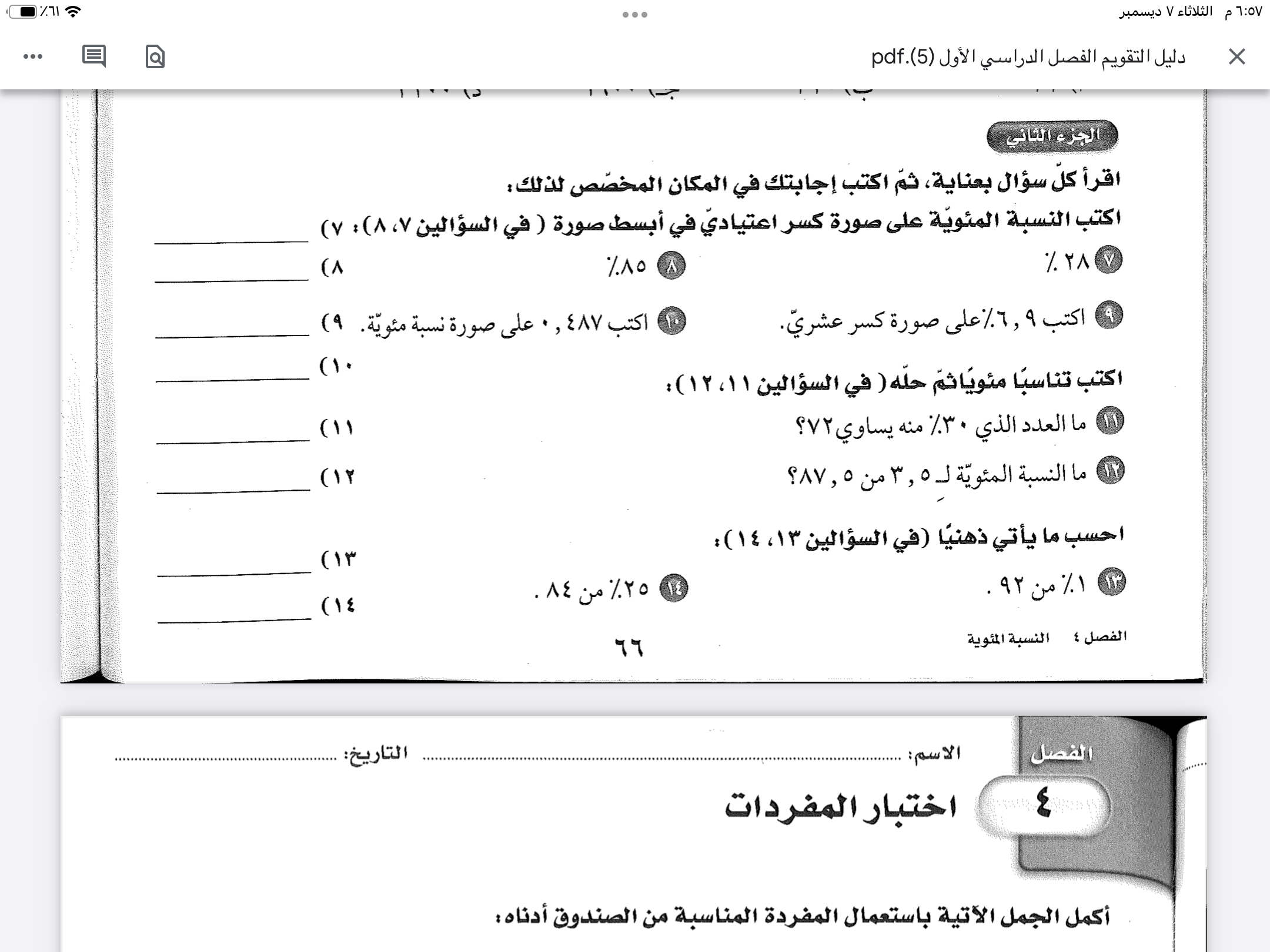 عودة
٢٠٪
٤٠٪
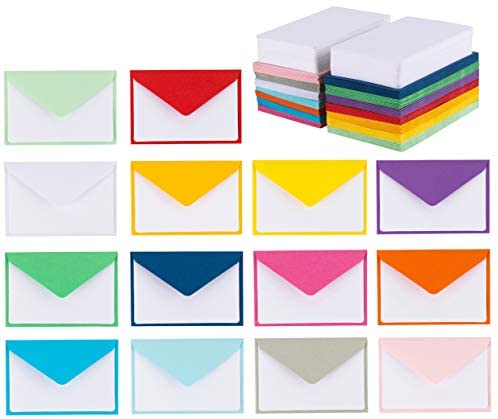 ارسل السؤال لغيرك
قدر.
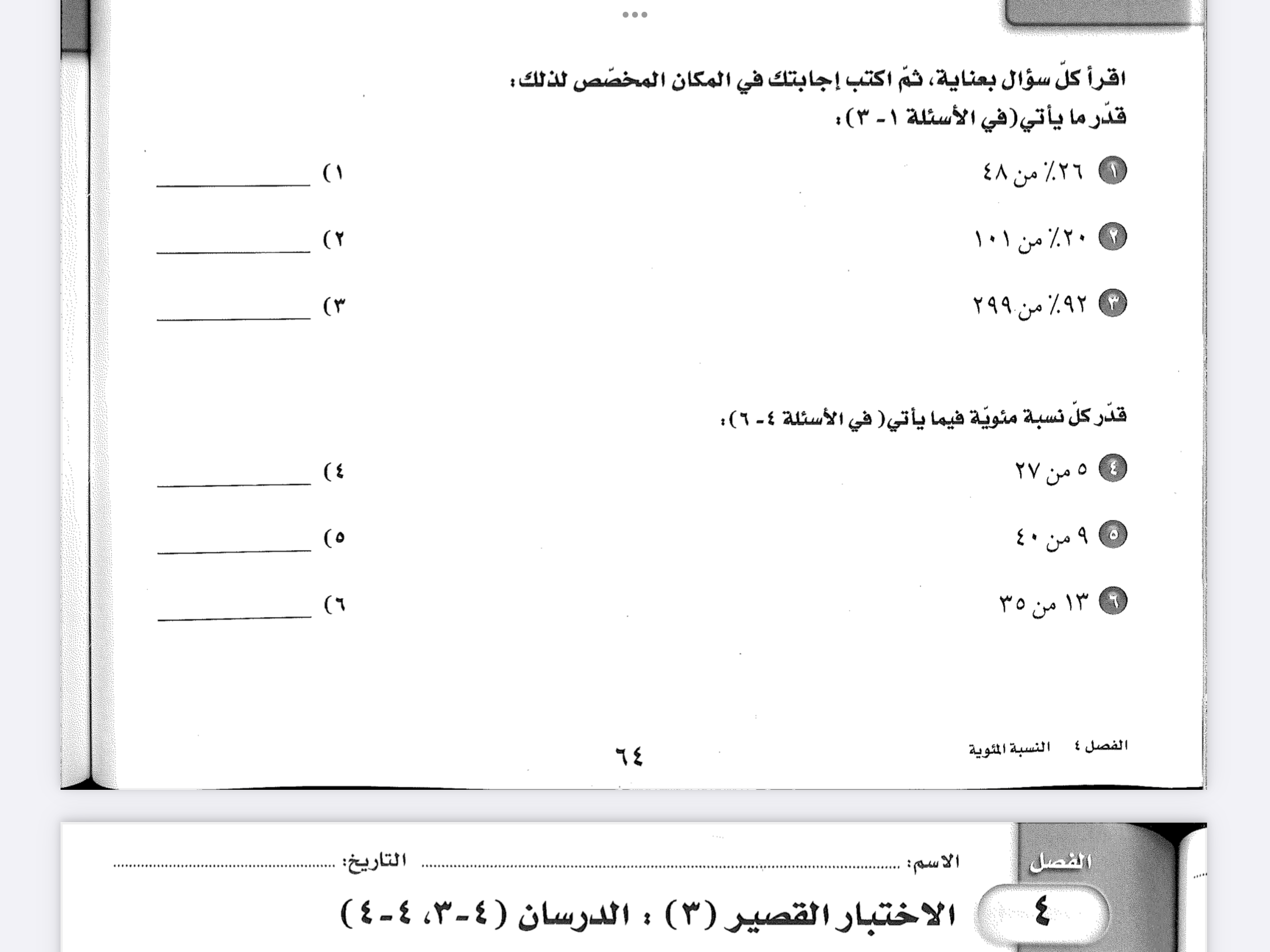 عودة
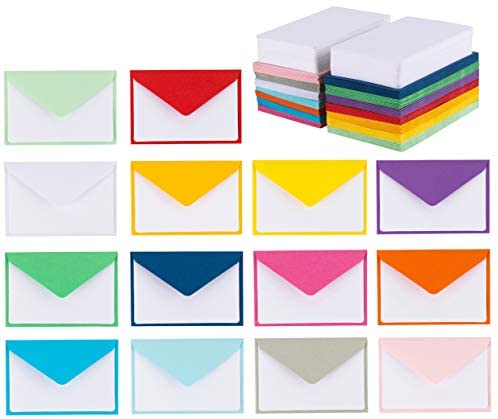 تهانينا
تحصل على درجة
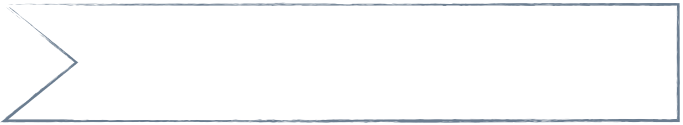 اليوم
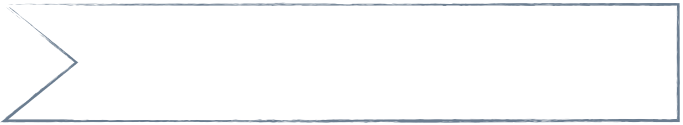 بقوة البدايات تكون روعة النهايات
التاريخ
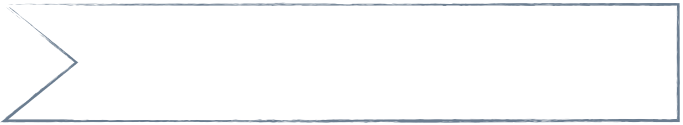 الحصة
استراتيجية التصفح
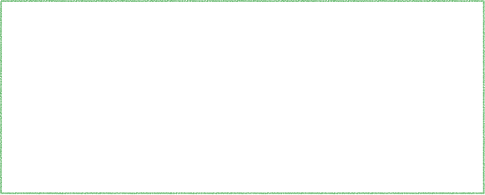 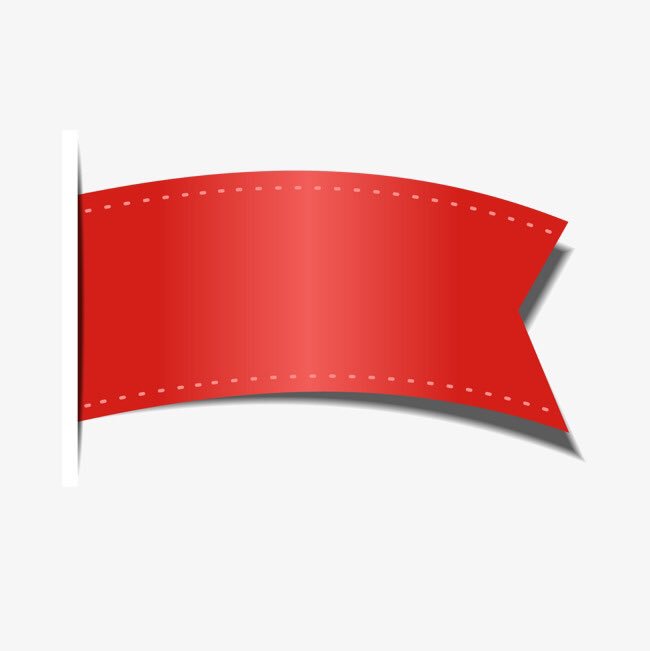 صفحة
١٦٠
موضوع الدرس  
المعادلة المئوية
الأهداف 
أحل مسائل باستعمال المعادلة المئوية
المفردات
المعادلة المئوية
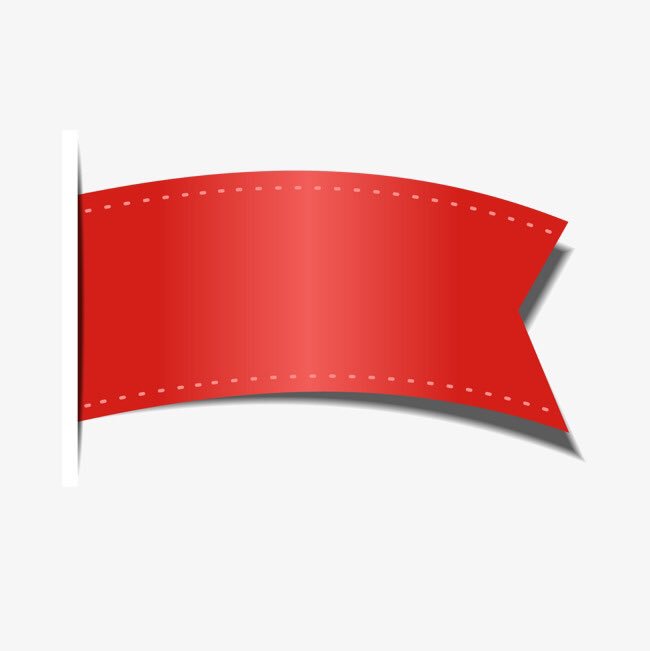 صفحة
١٦٠
ماذا تعلمنا
ماذا سنتعلم
مرادف كلمة
ماذا نعرف
ناتج و الغاء و سكن وفك واجاز …
حل
كتابة النسب المئوية
 في صورة كسور اعتيادية
المفردات
المعادلة المئوية
أحل مسائل باستعمال المعادلة المئوية 
لايجاد الجزء او الكل او النسبة المئوية وحساب الربح والخسارة
جدول التعلم
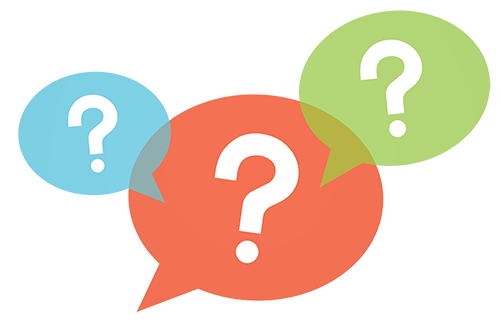 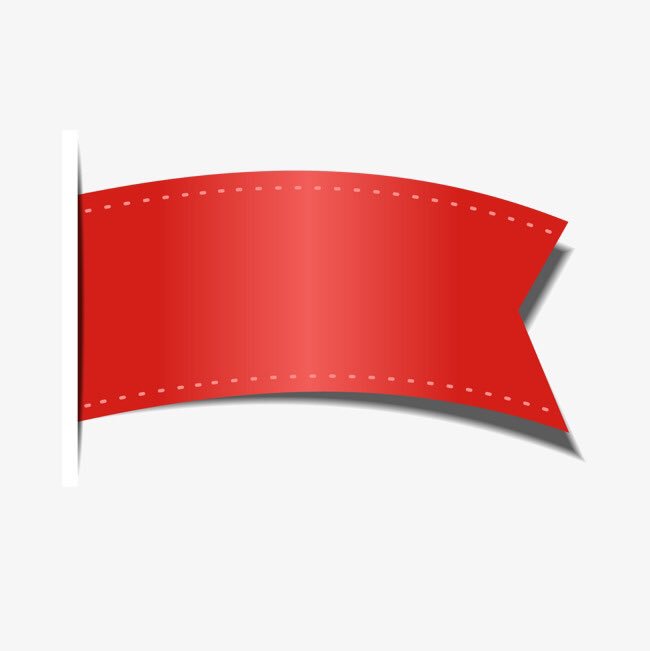 صفحة
١٦٠
ج
ايجاد الكل
ايجاد النسبة
ايجاد الجزء
ن٪
ك
تعلمنا  في الدرس السابق
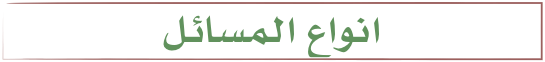 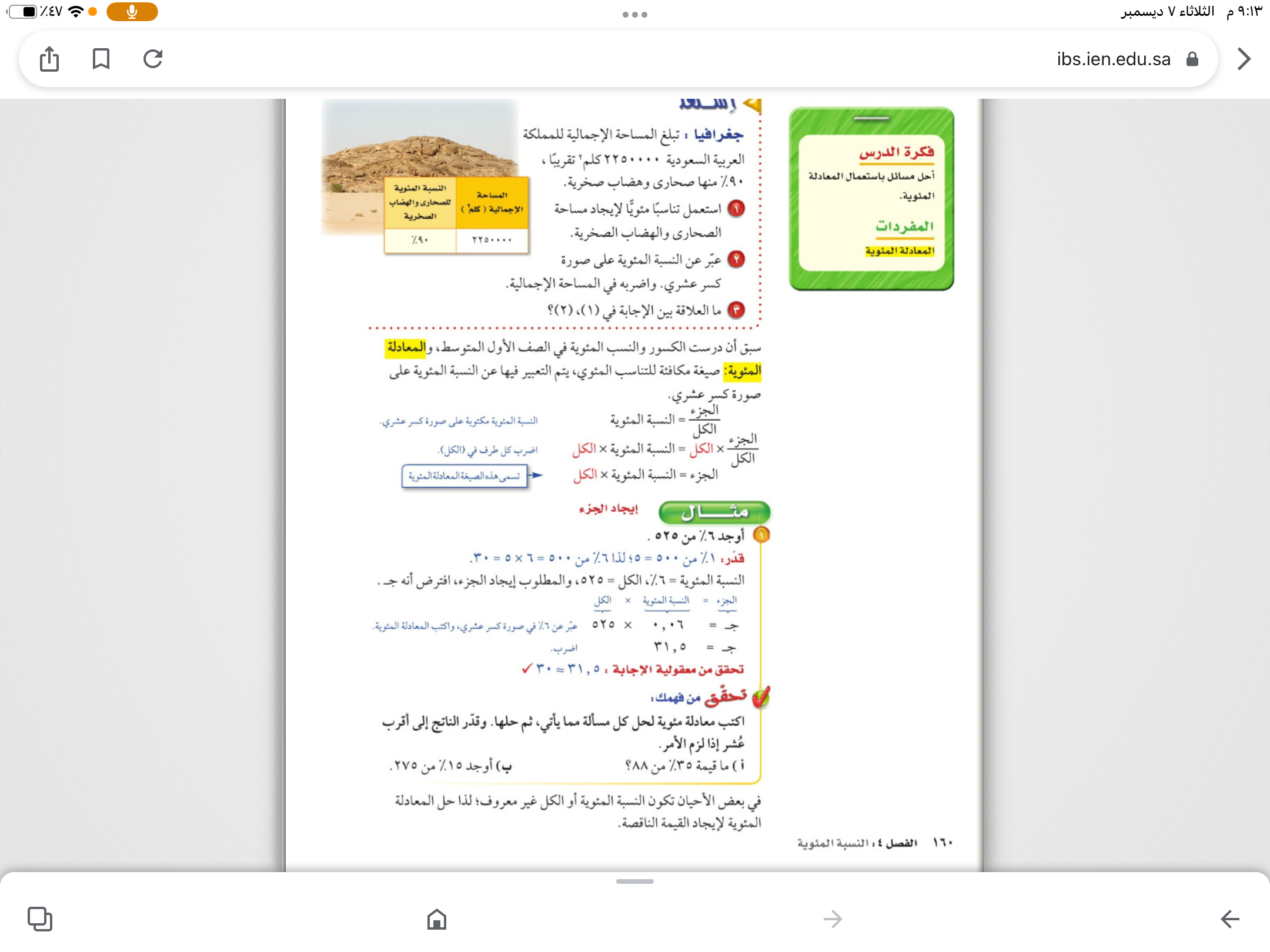 ك
ج
ن٪
المفردات
المعادلة المئوية
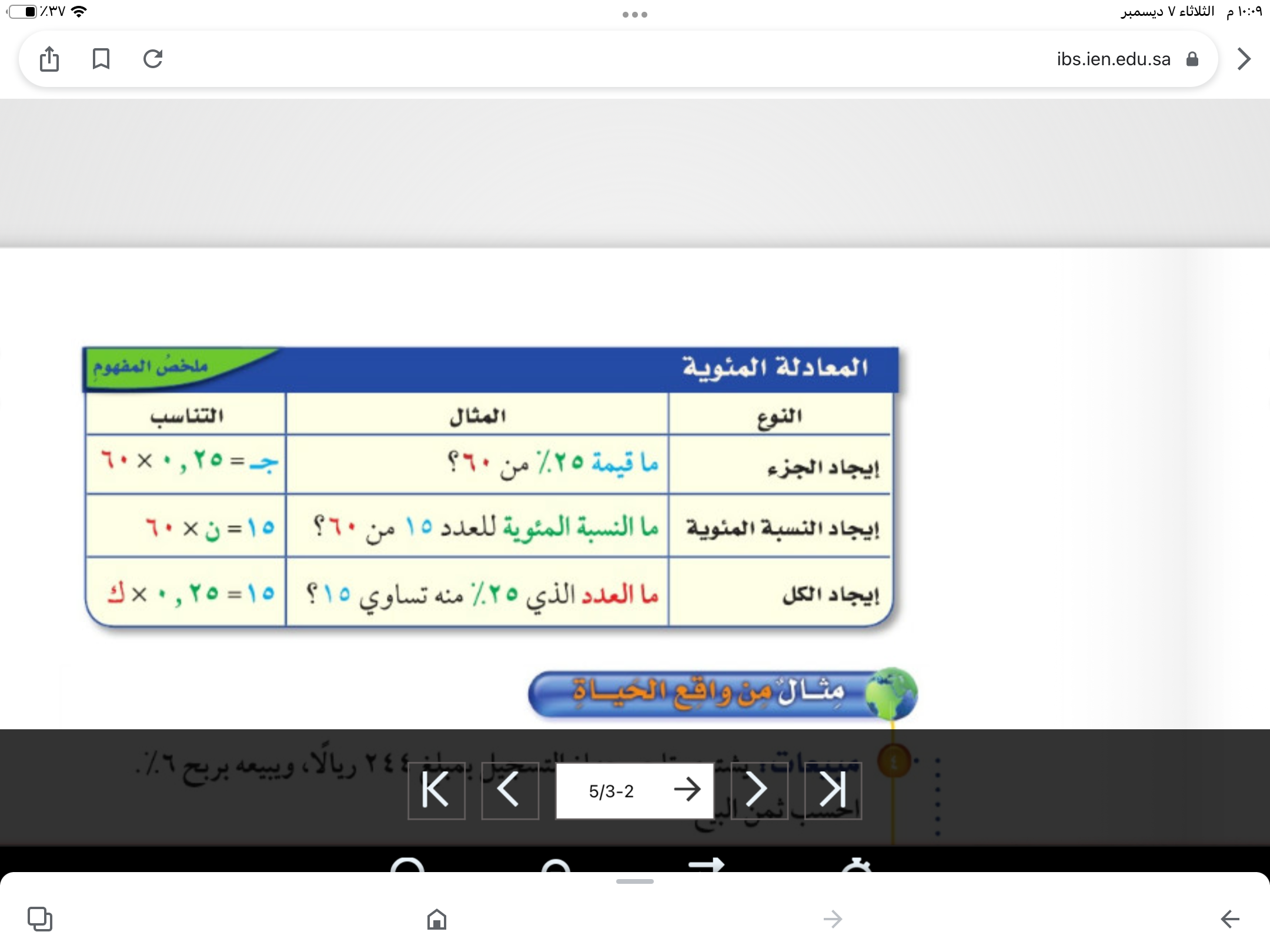 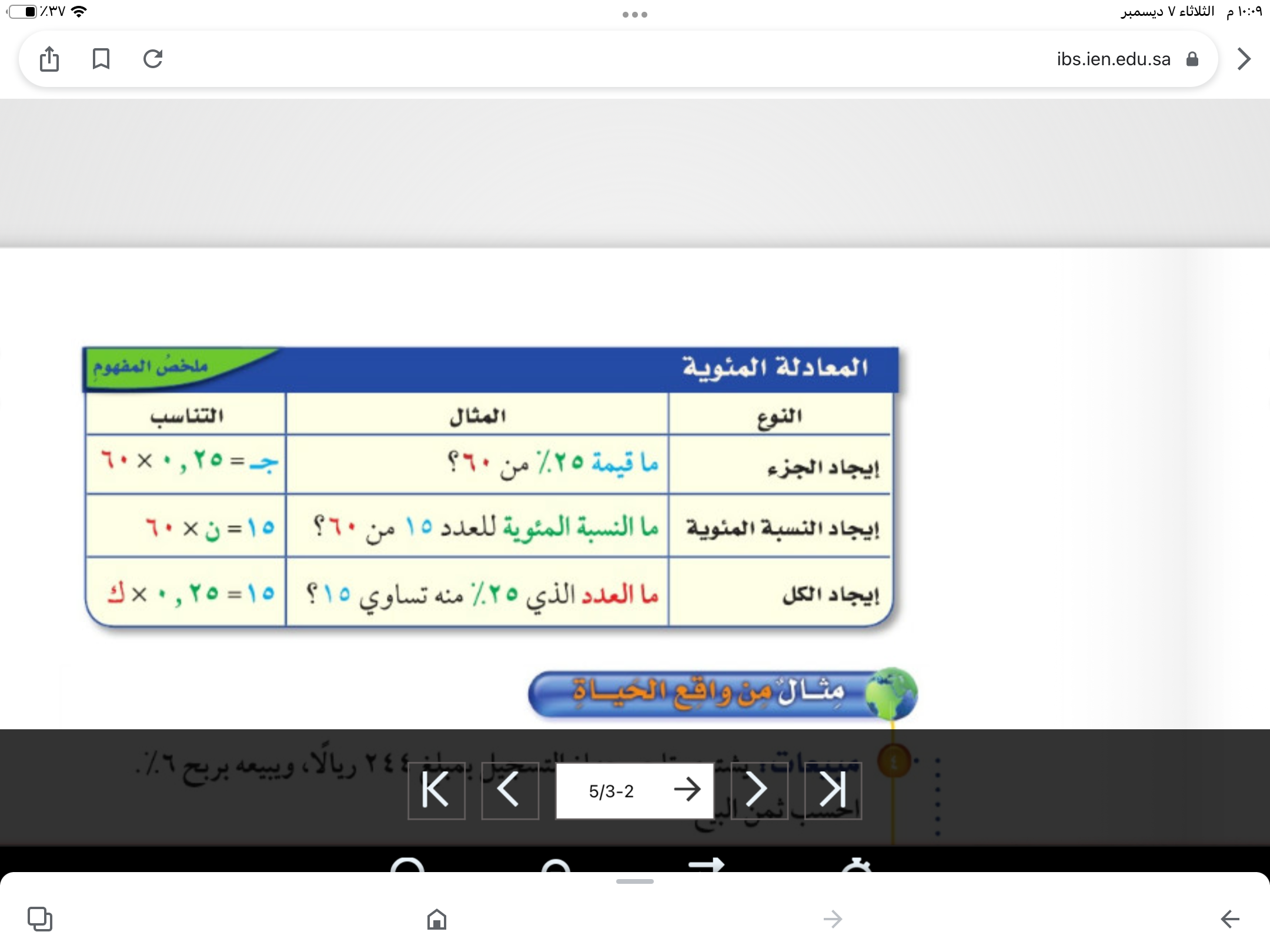 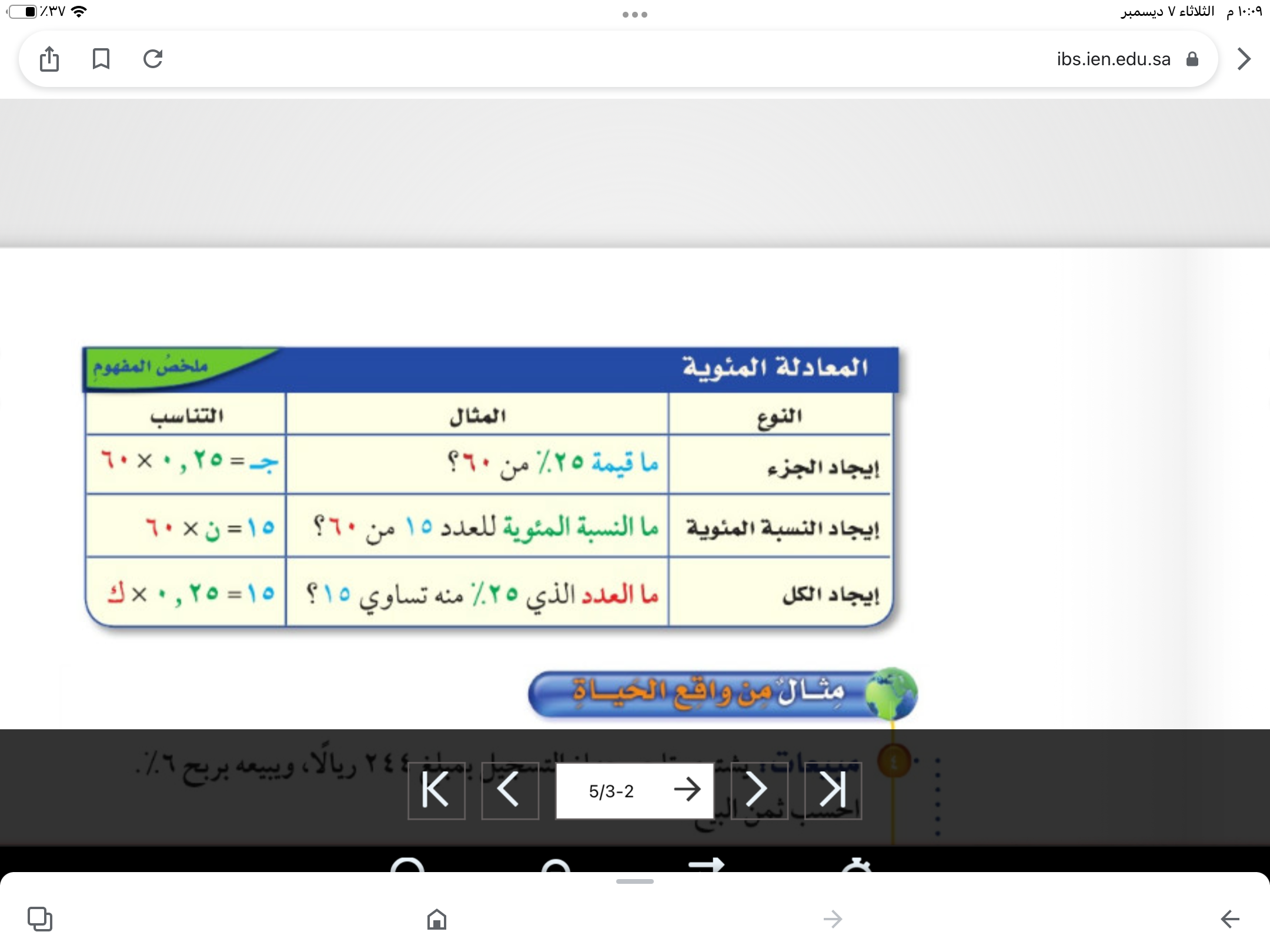 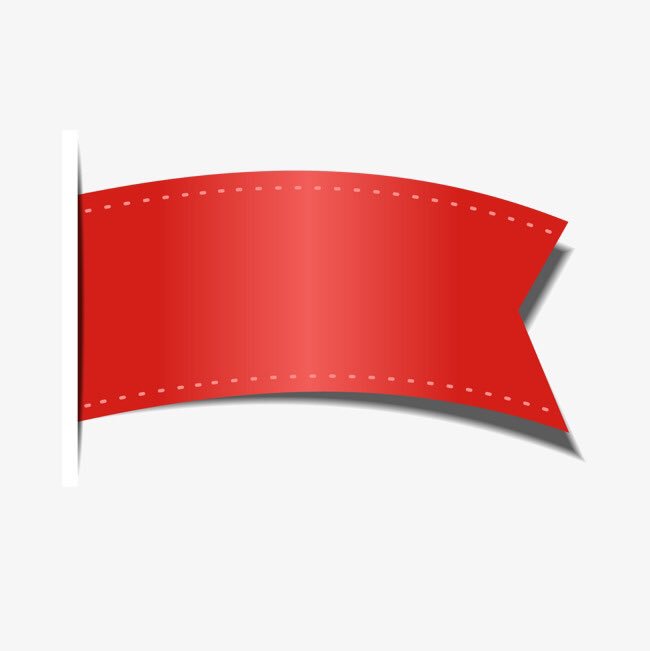 صفحة
١٦٢
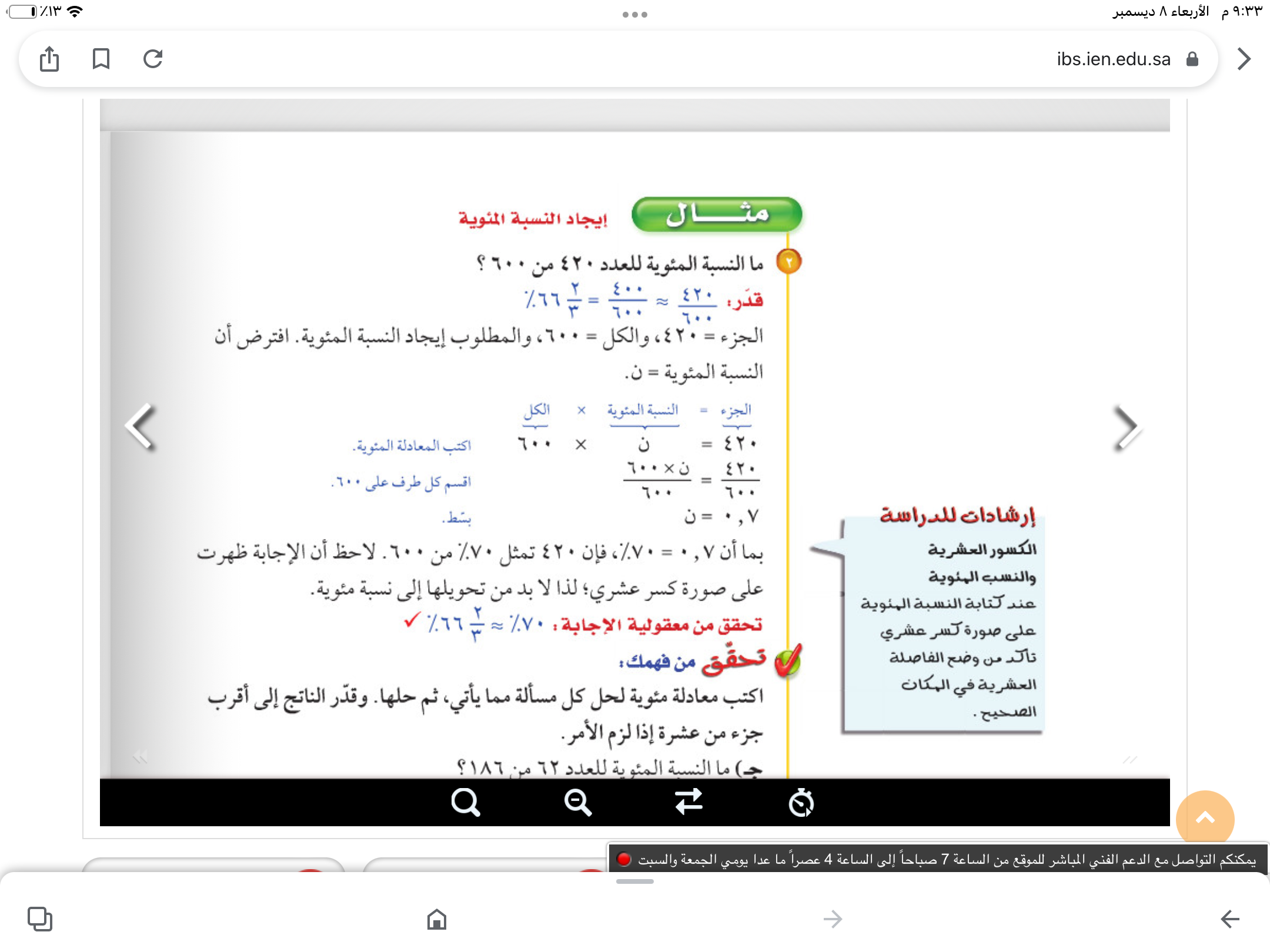 تحقق من فهمك
ج
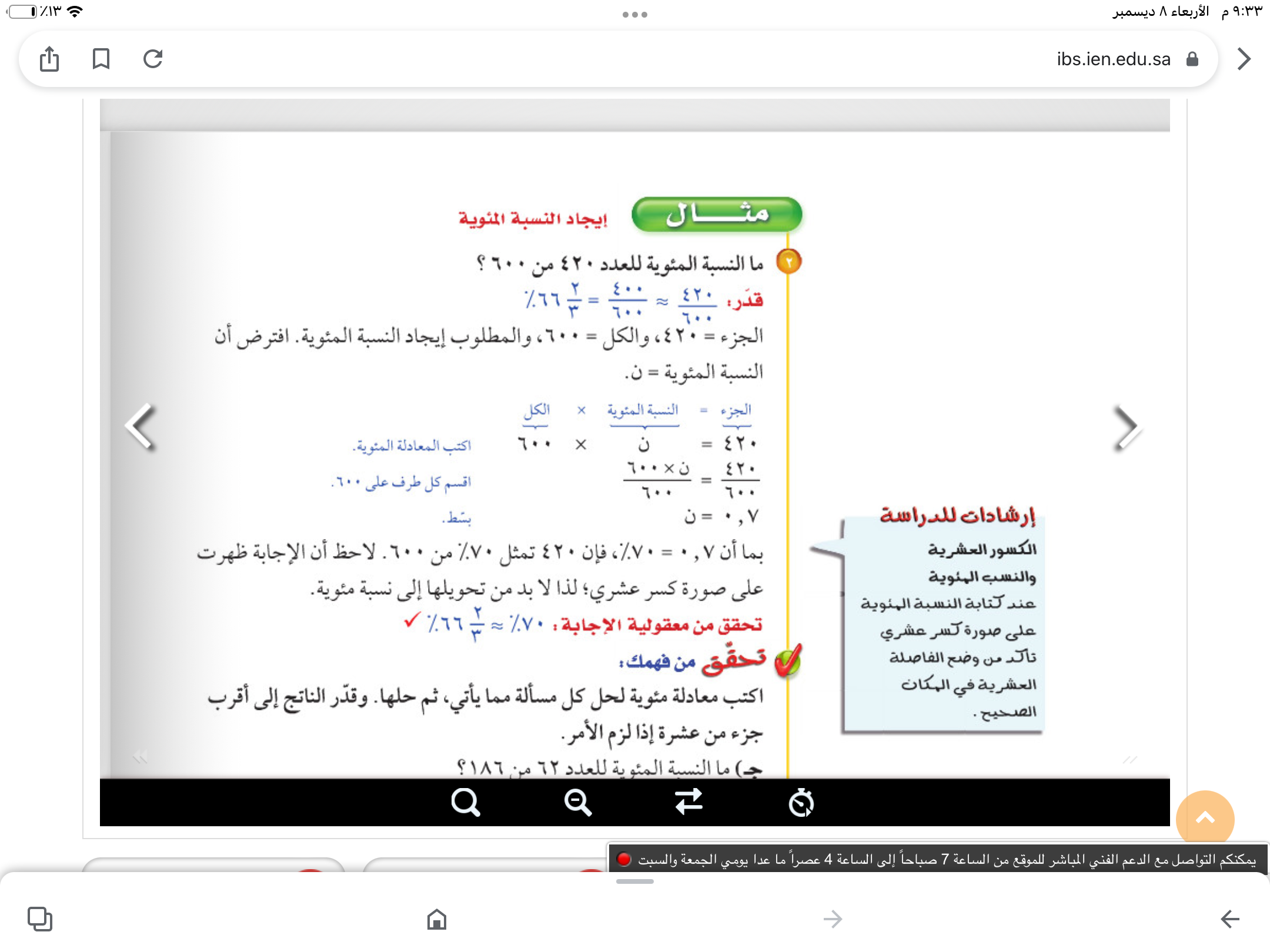 ن٪
ك
ثانيا  : ايجاد النسبة المئوية
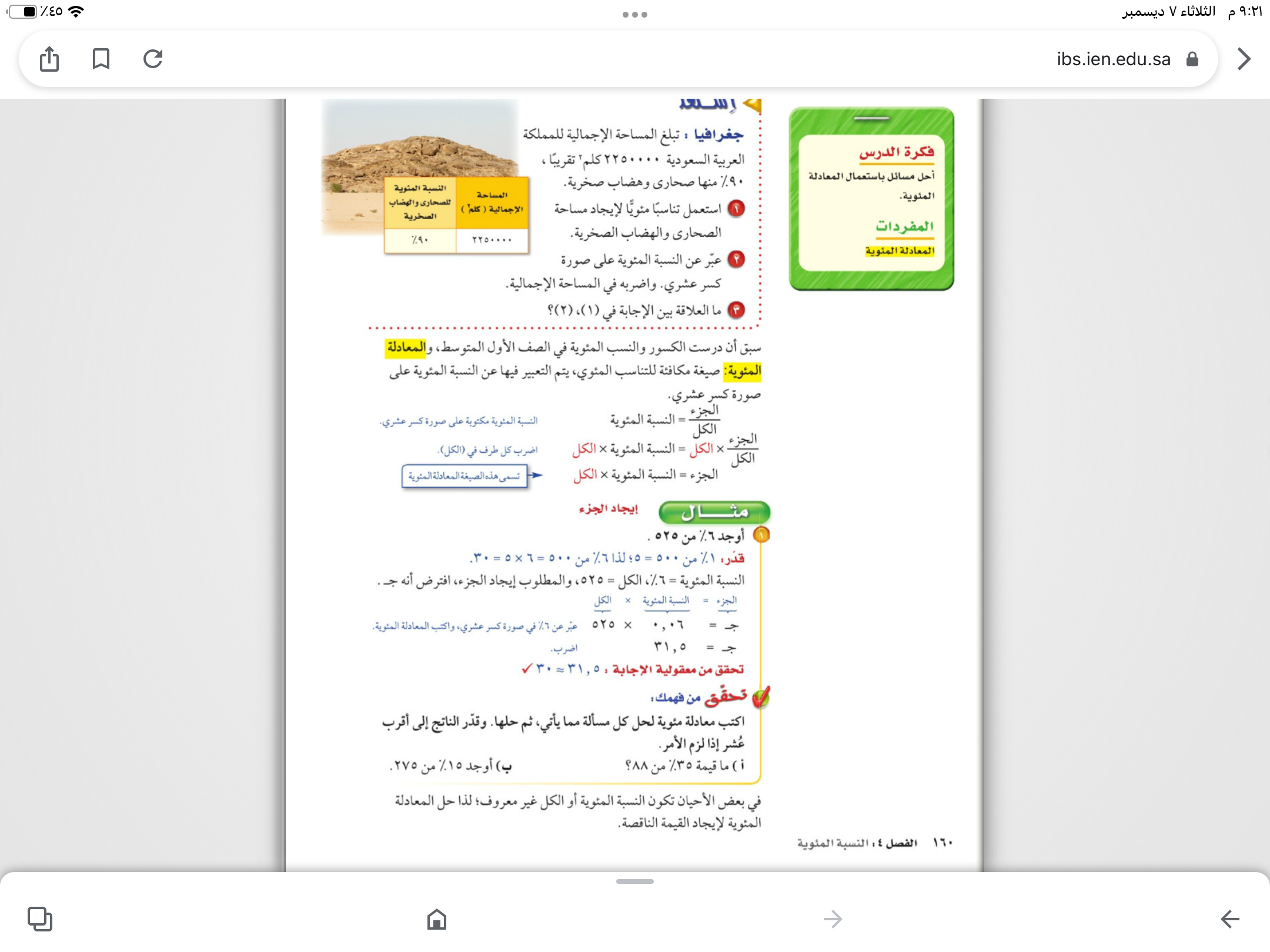 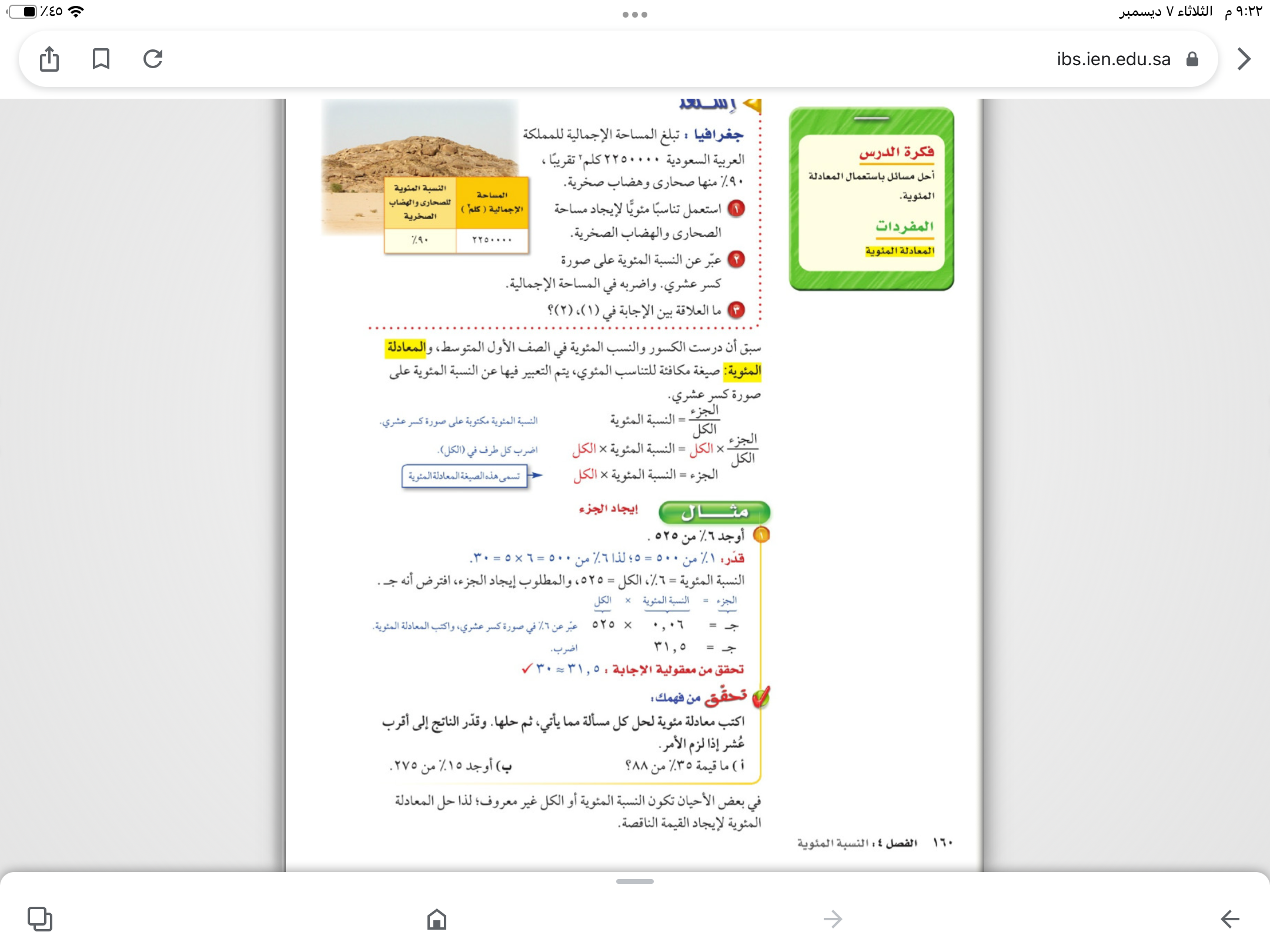 ٦٠٠
٤٢٠
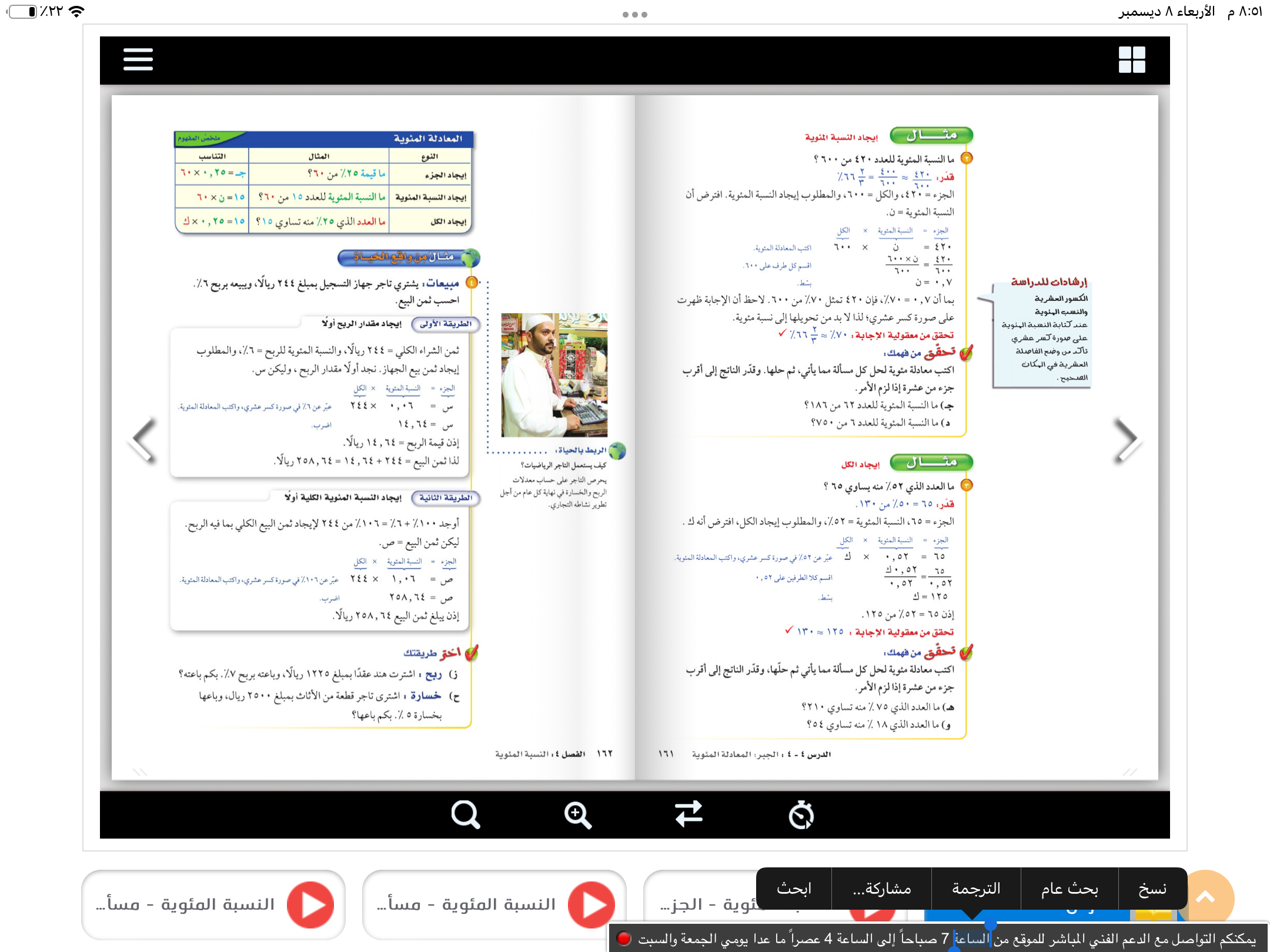 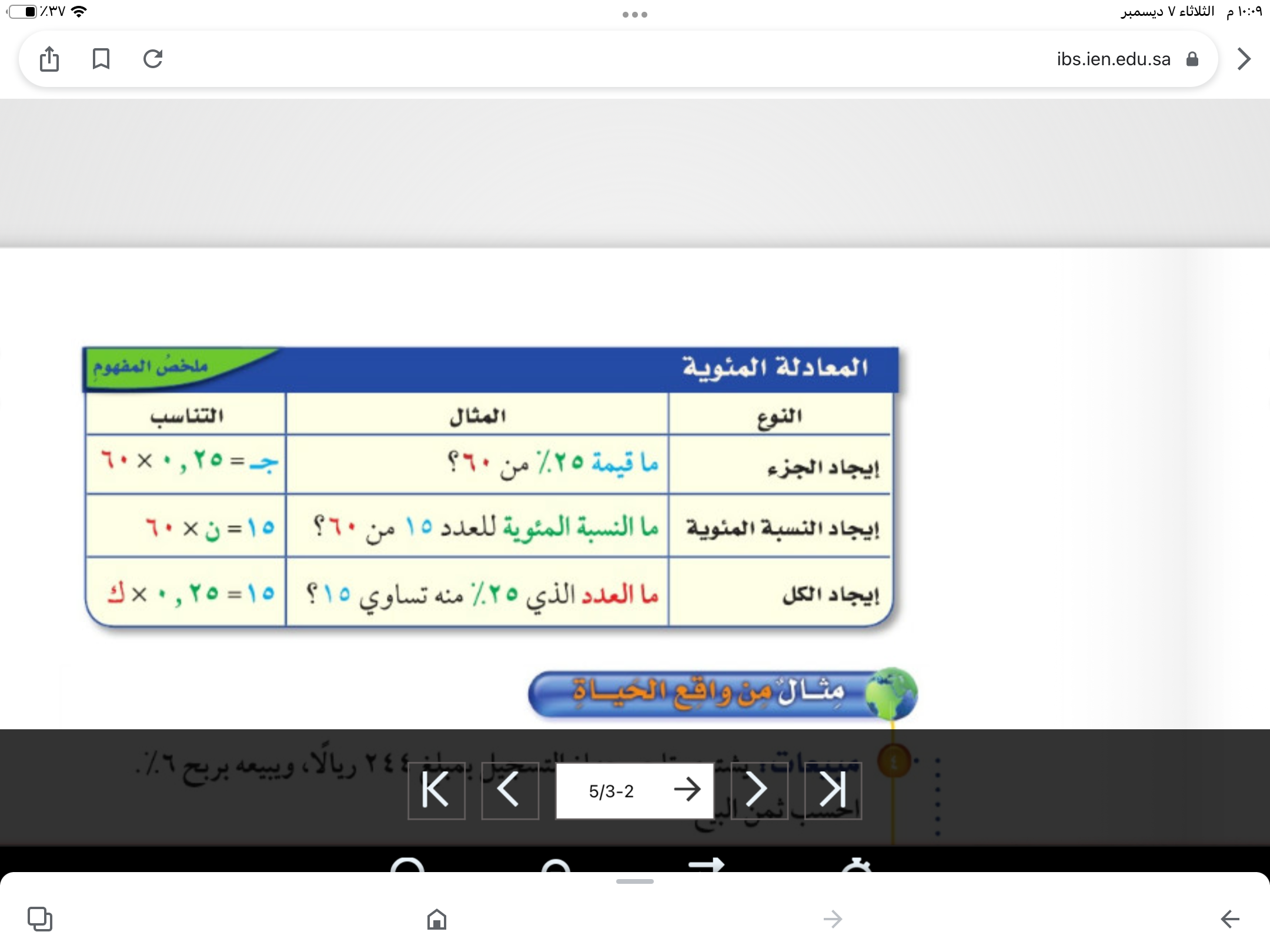 ج
ك
ن٪
٤٢٠
٦٠٠
ن=٠٫٧=٧٠٪
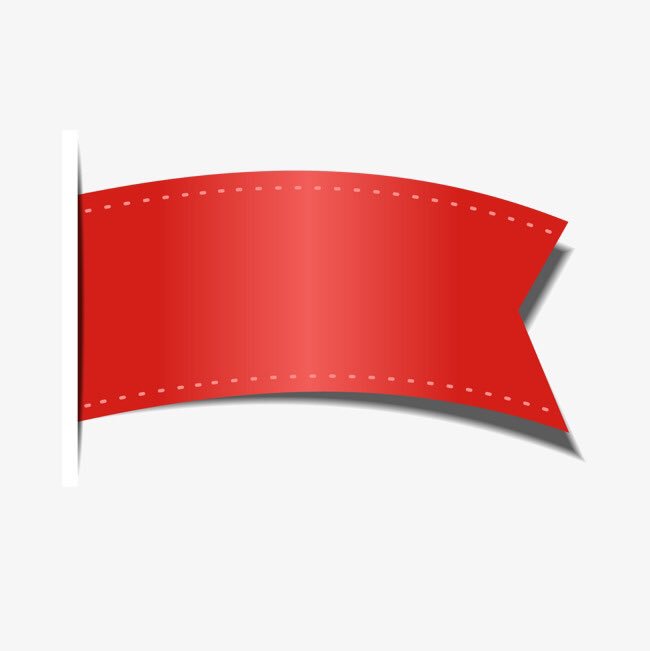 صفحة
١٦١
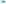 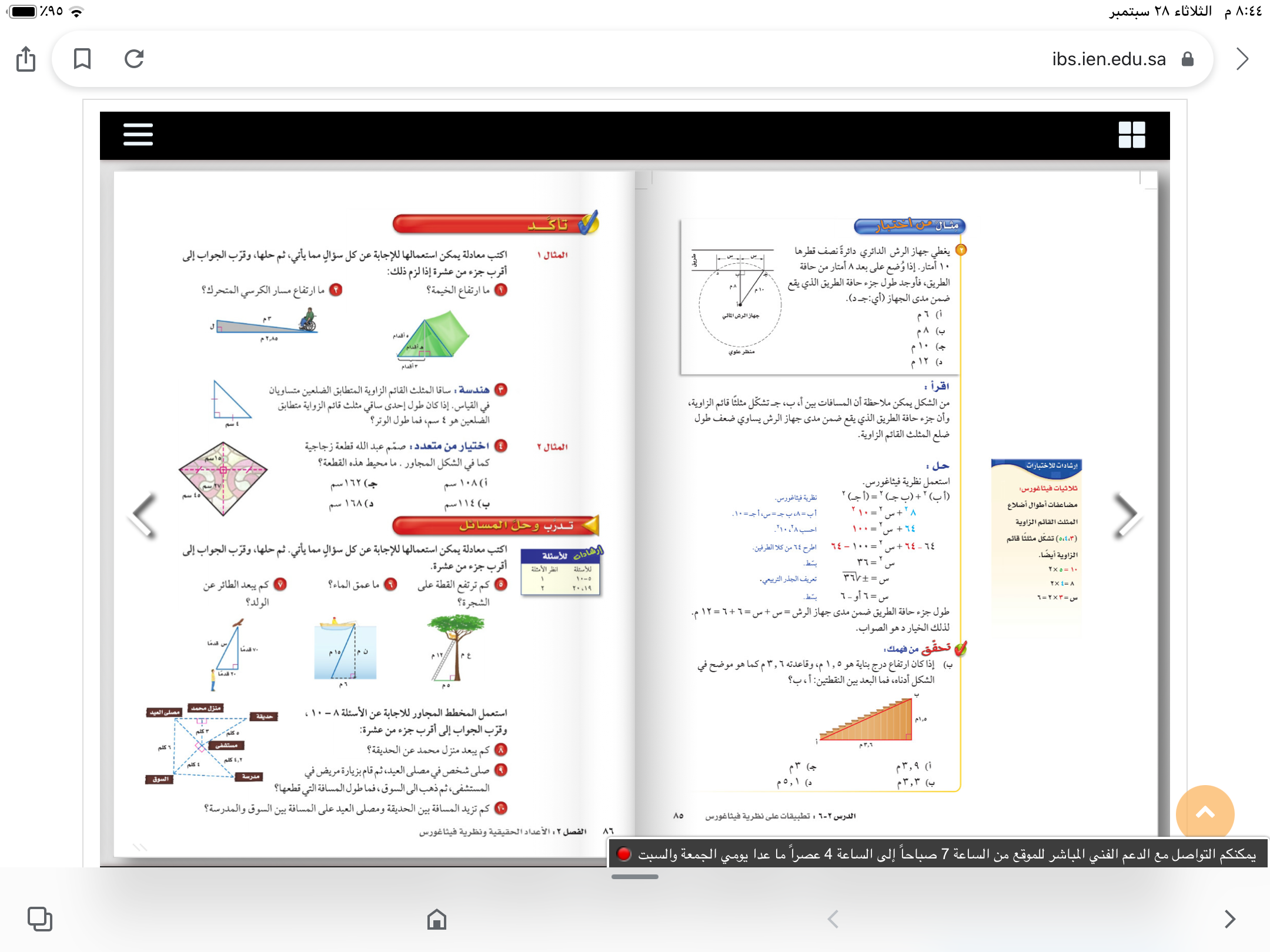 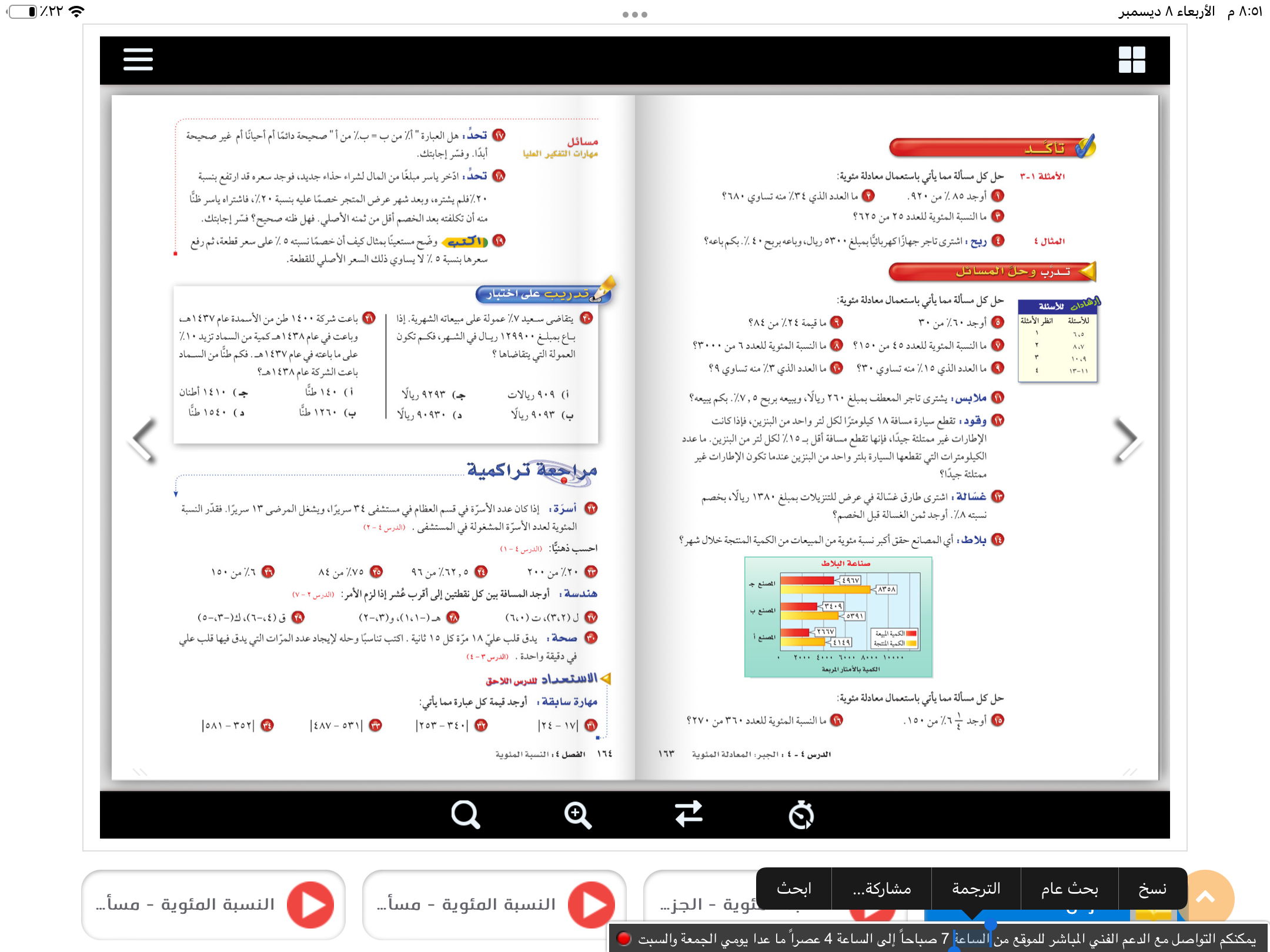 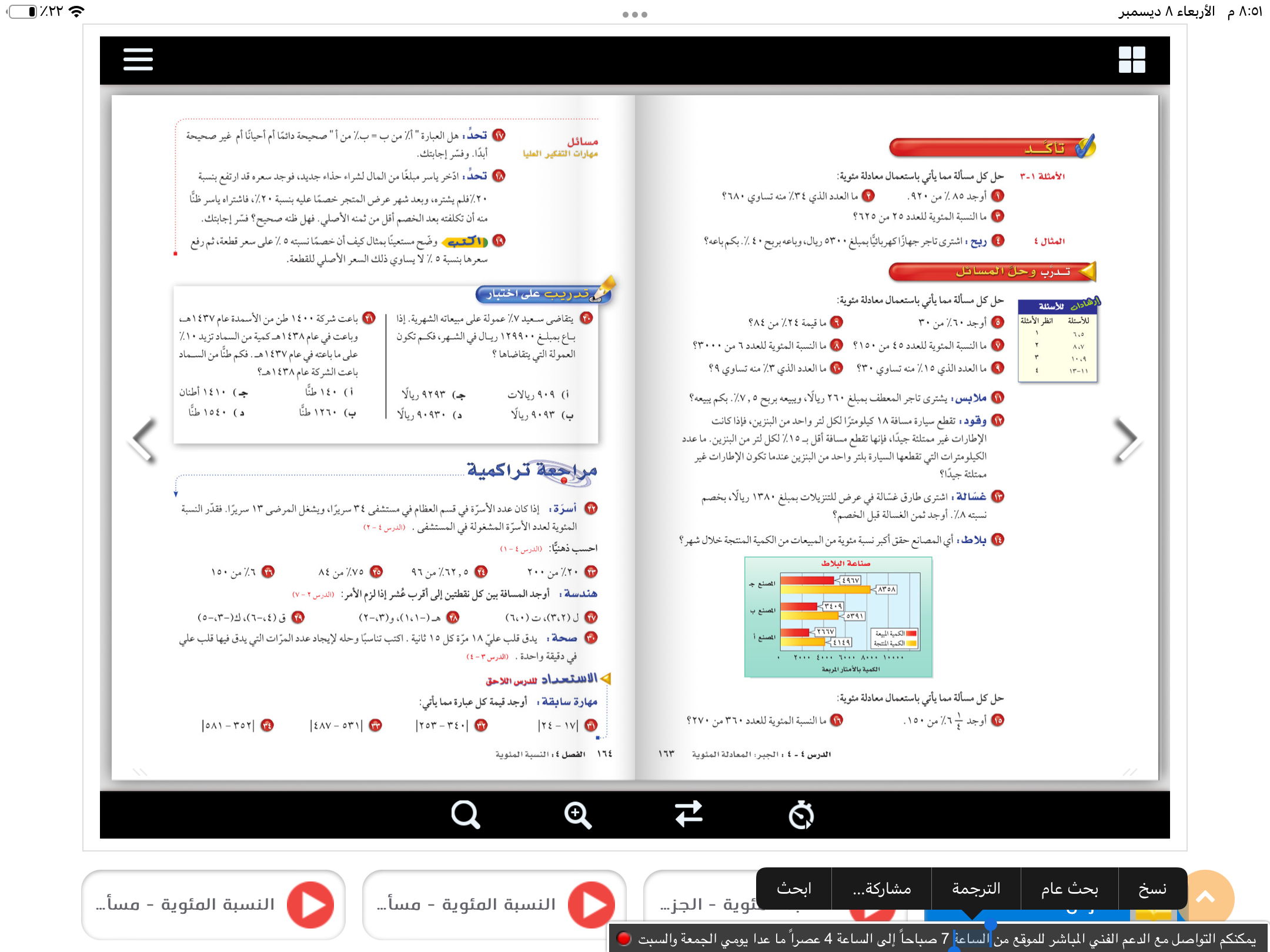 الحل
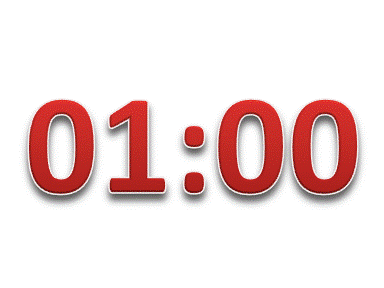 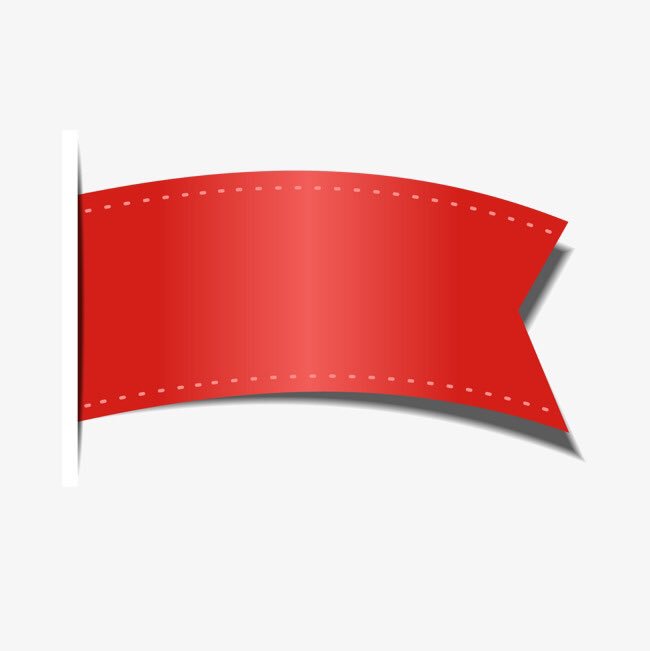 صفحة
١٦٣
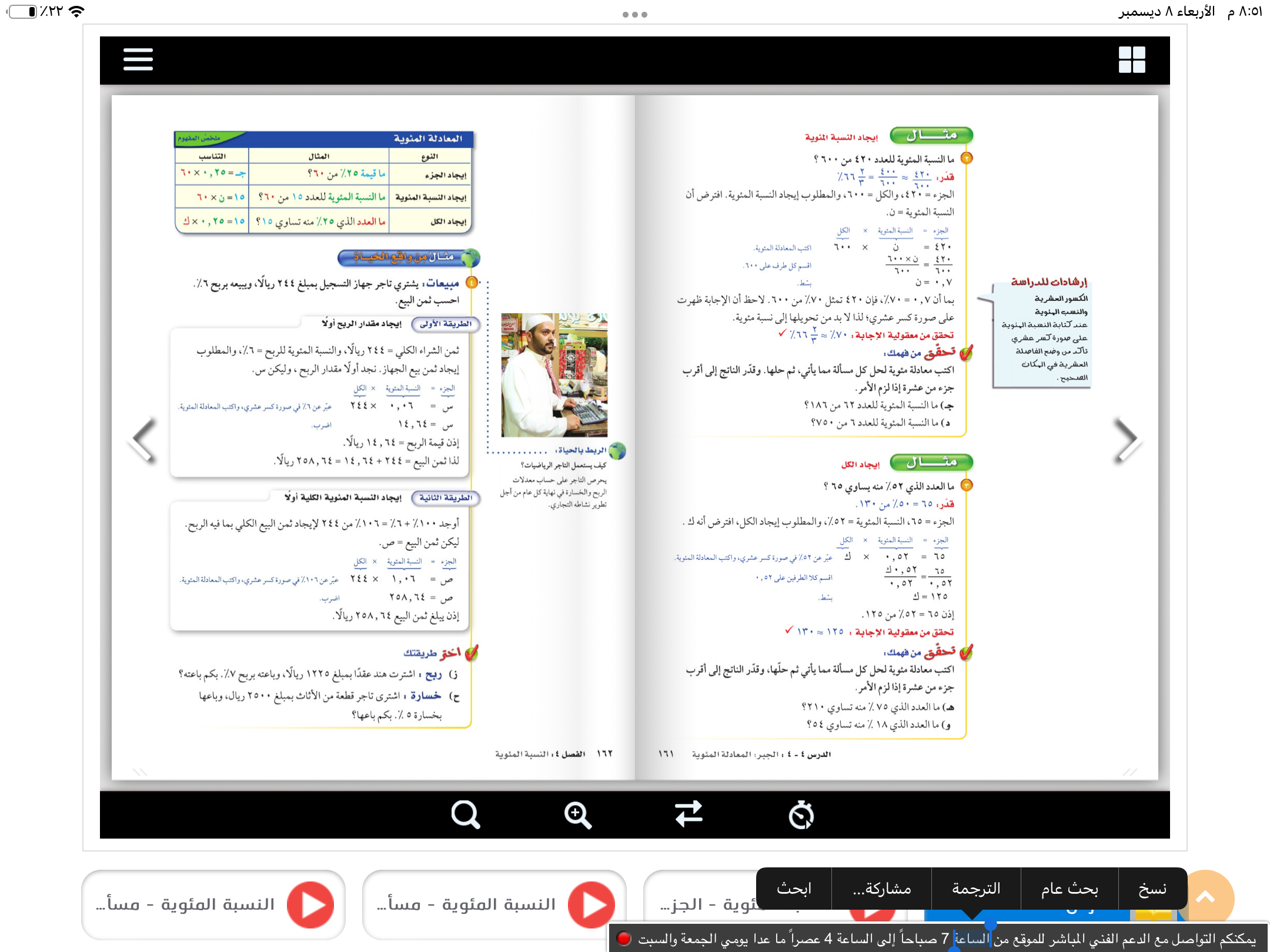 تحقق من فهمك
ج
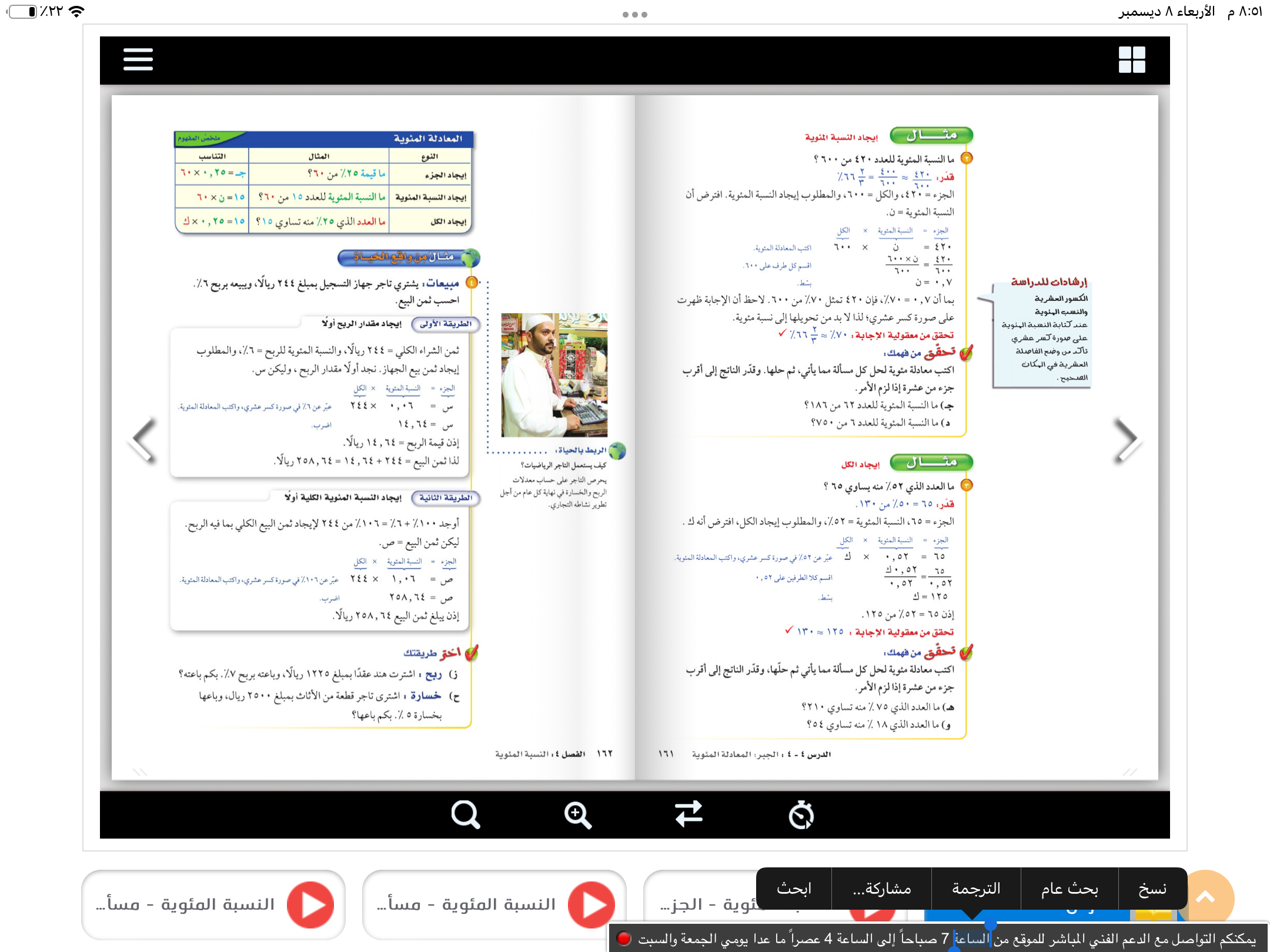 ن٪
ك
ثالثا  : ايجاد الكل
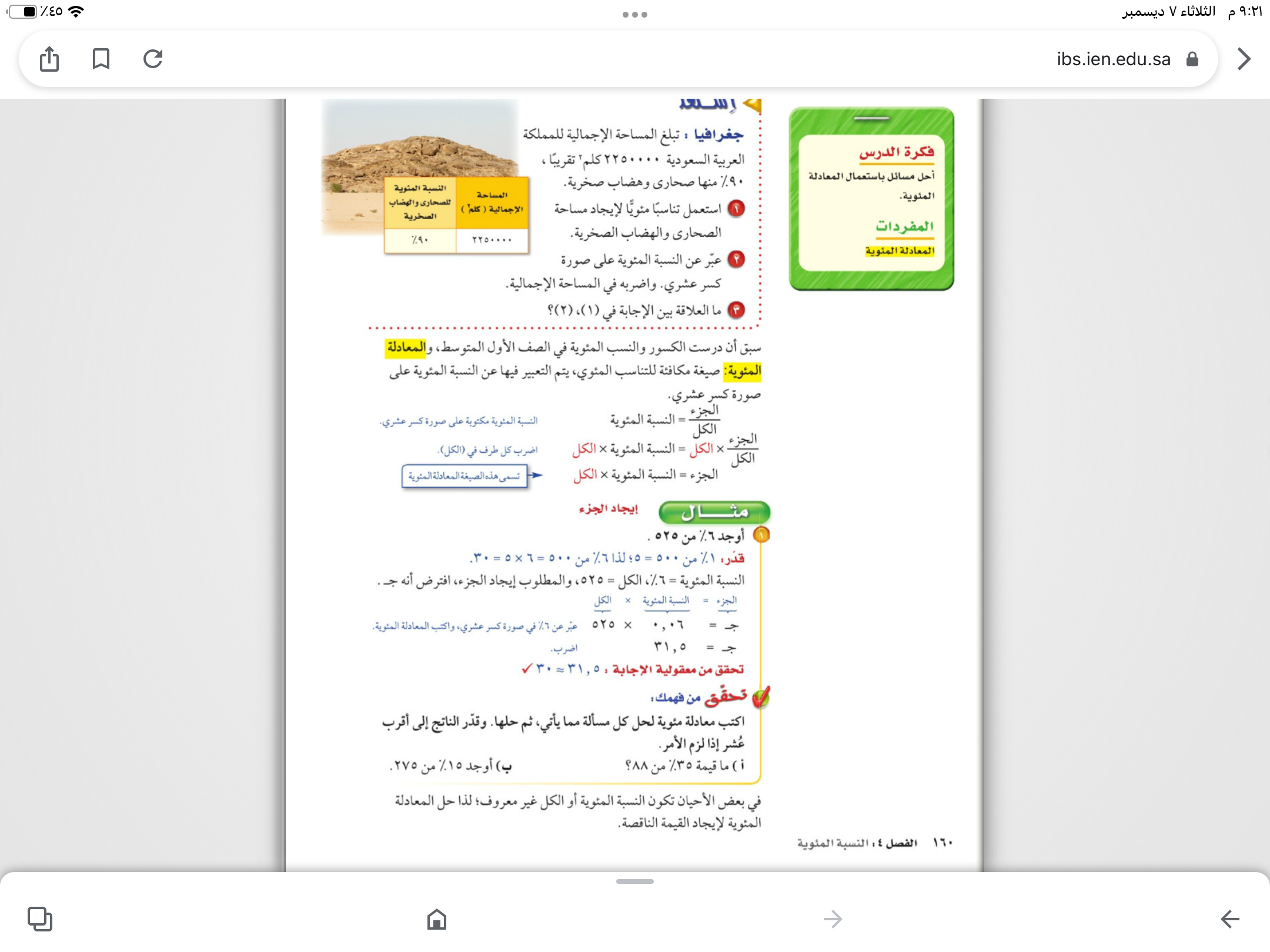 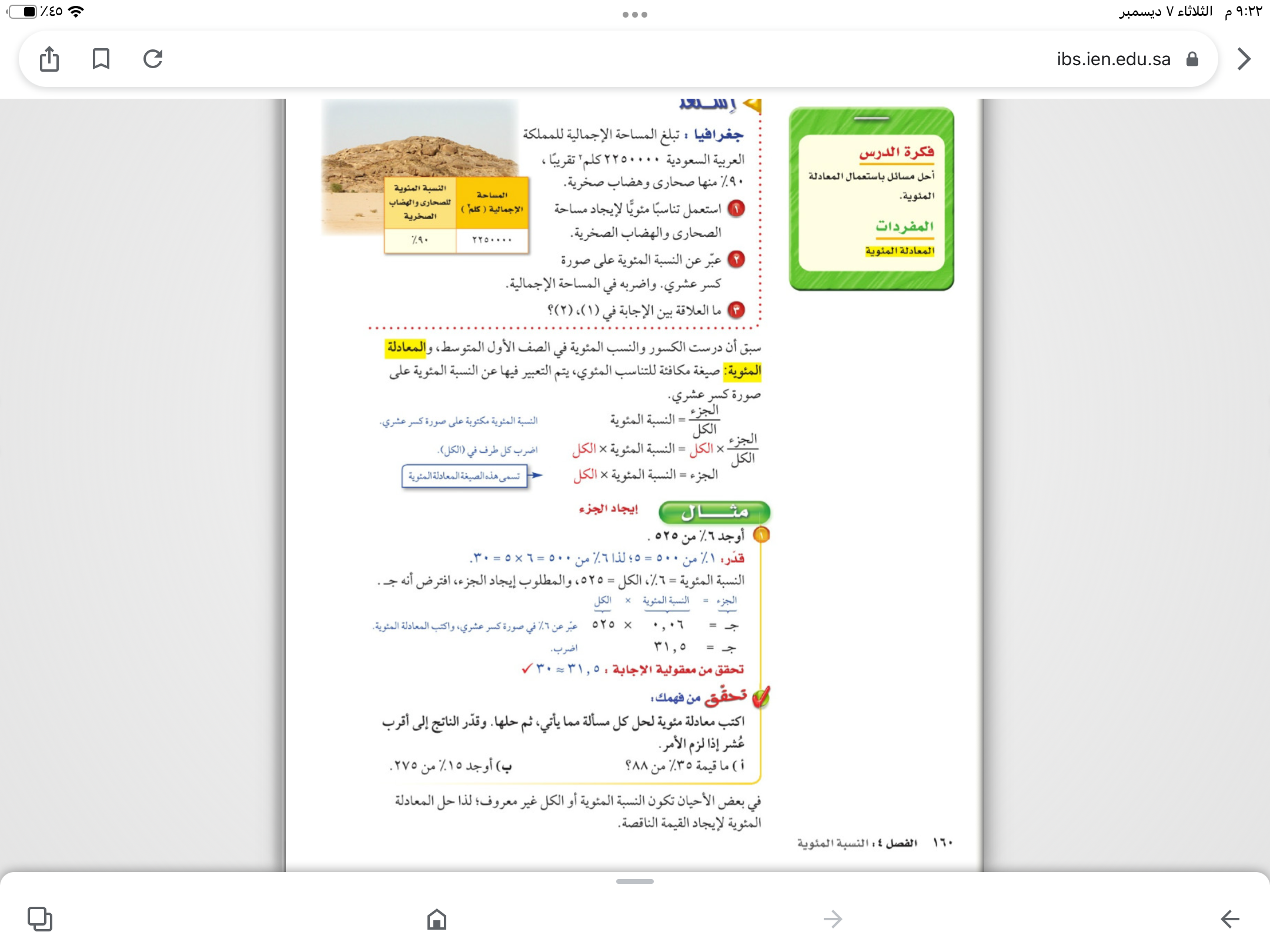 ٠٫٥٢
٦٥
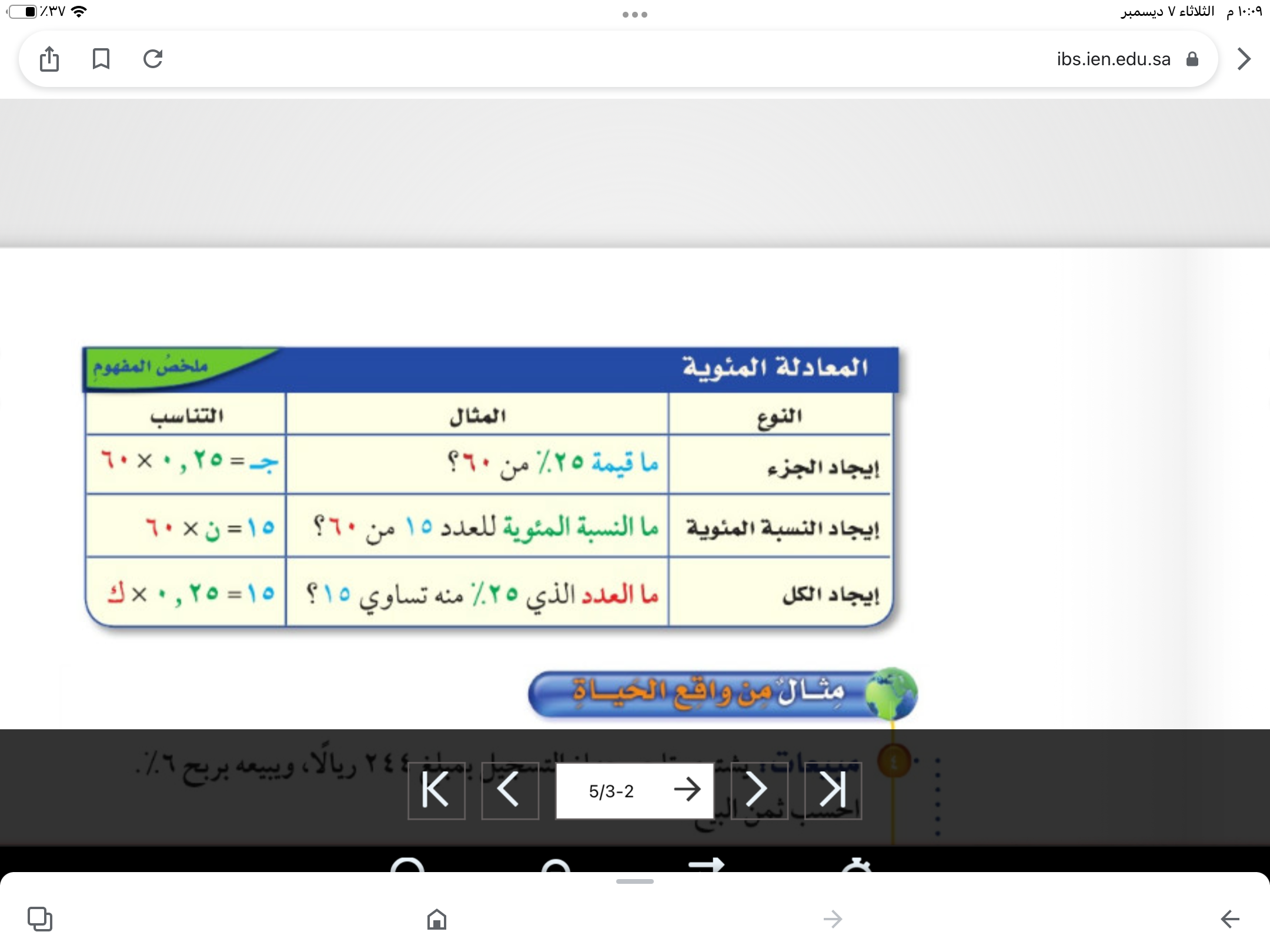 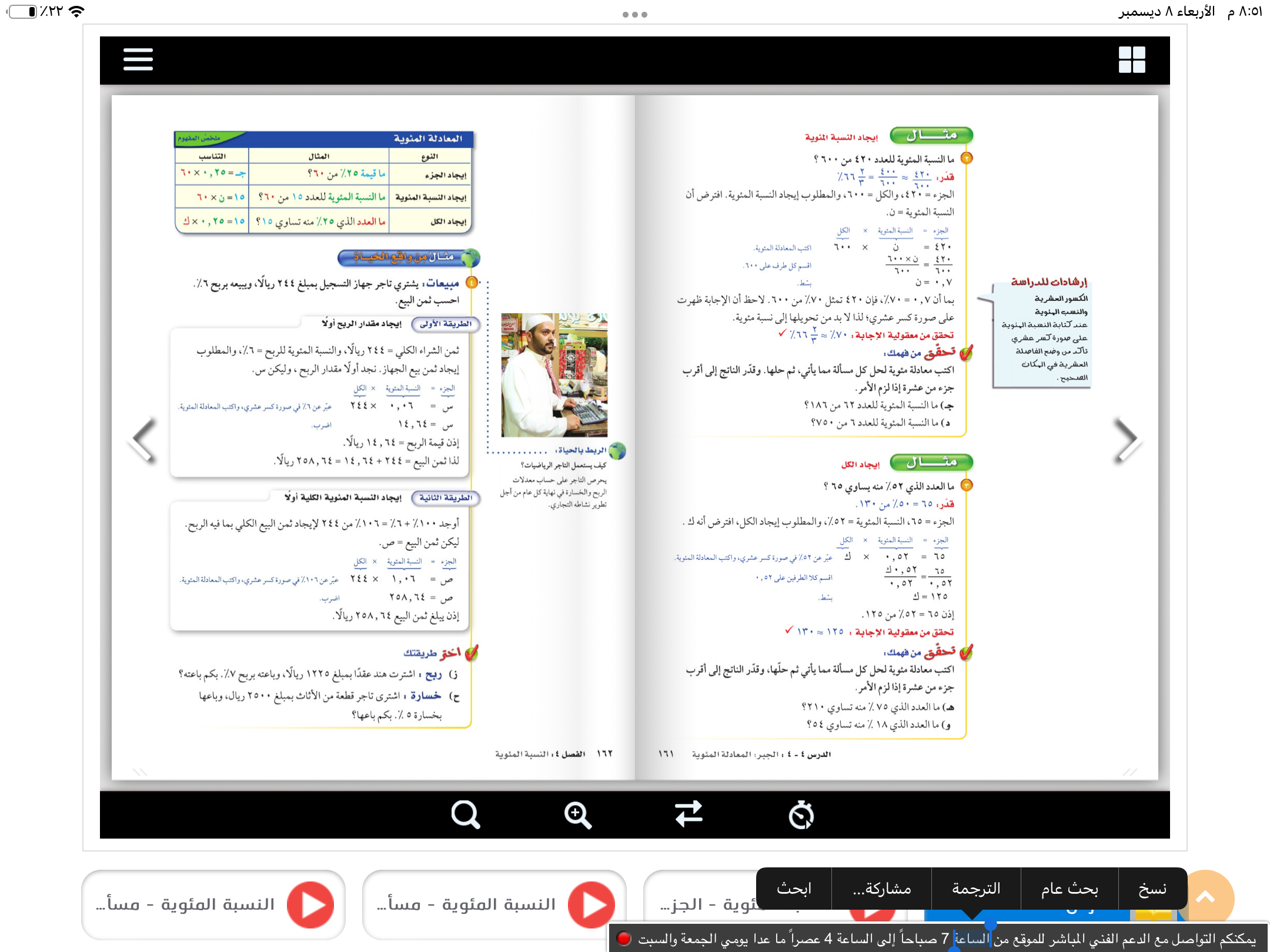 ج
ك
ن٪
٦٥
٠٫٥٢
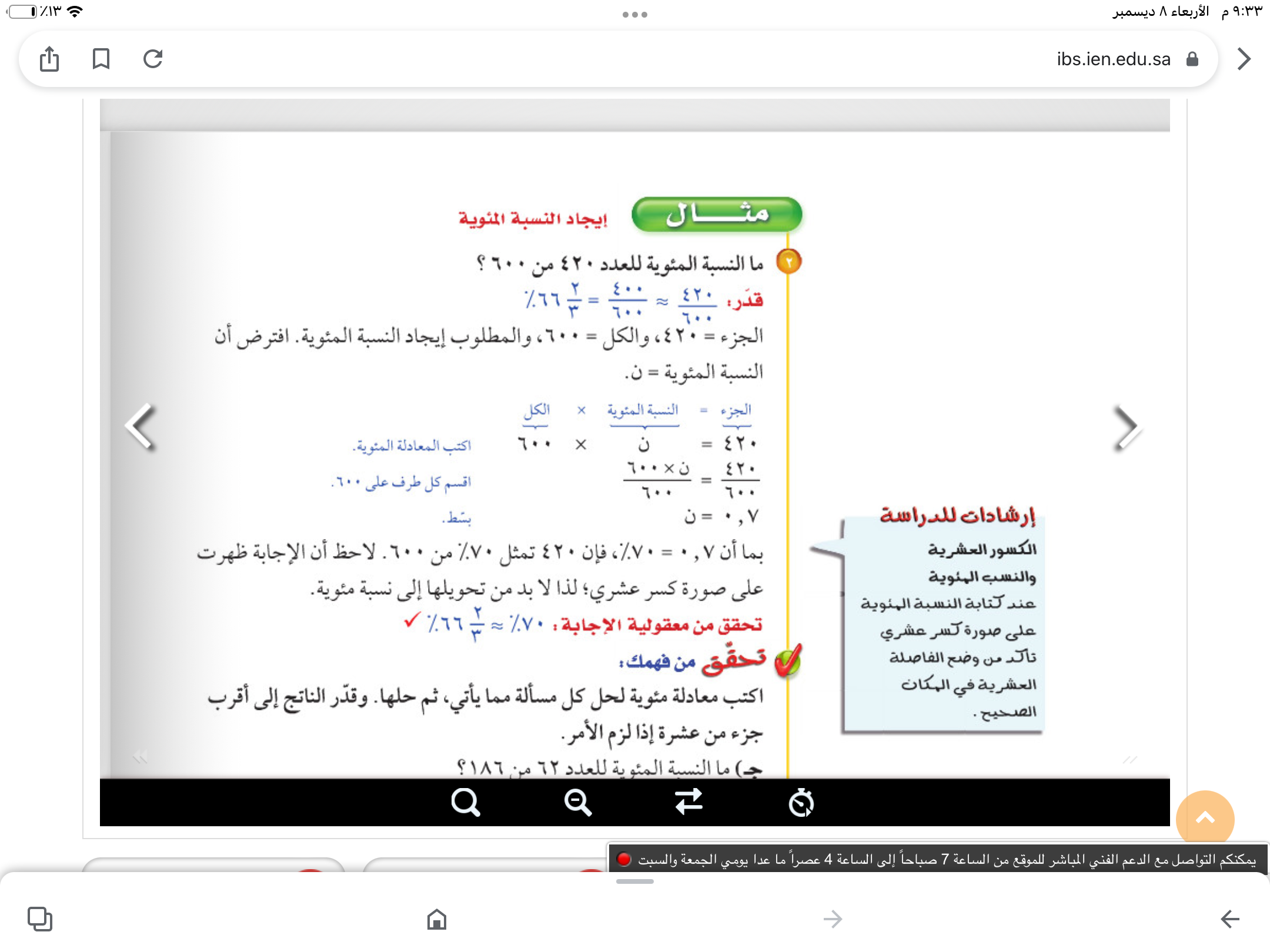 ك= ١٢٥
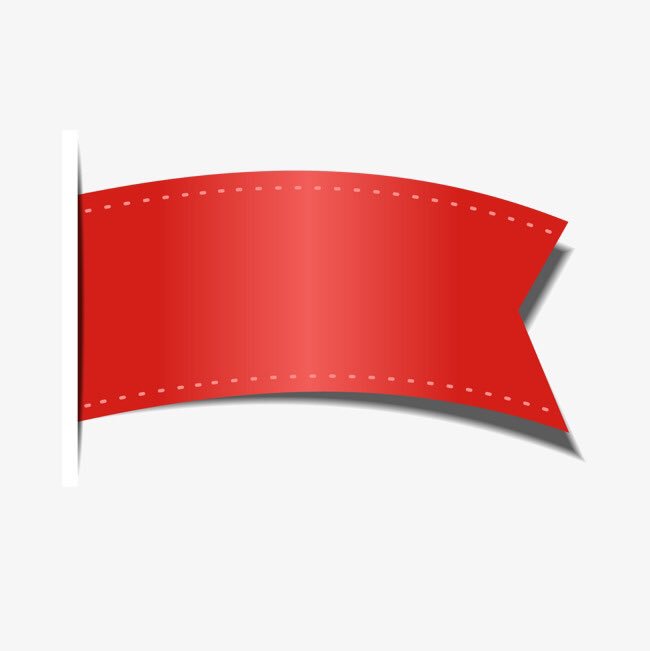 صفحة
١٦٢
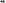 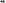 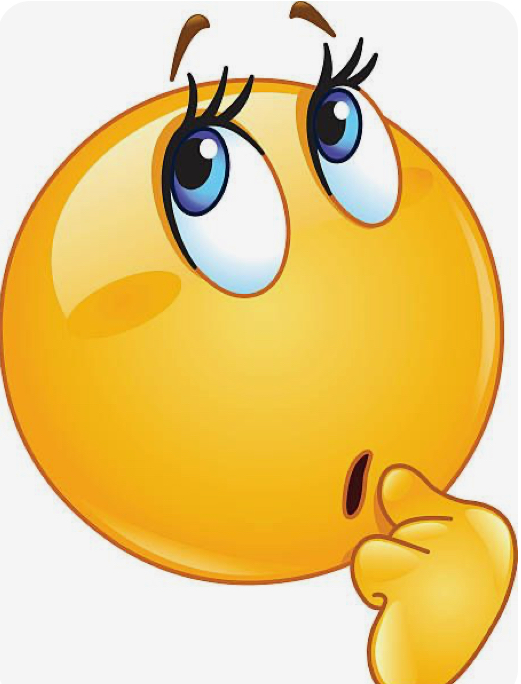 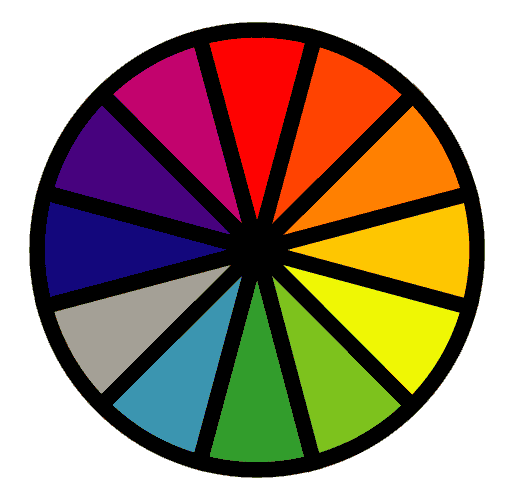 الاختيار العشوائي
تحقق من فهمك
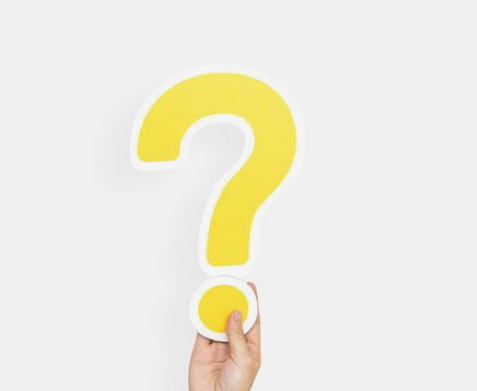 فكر 
زاوج 
شارك
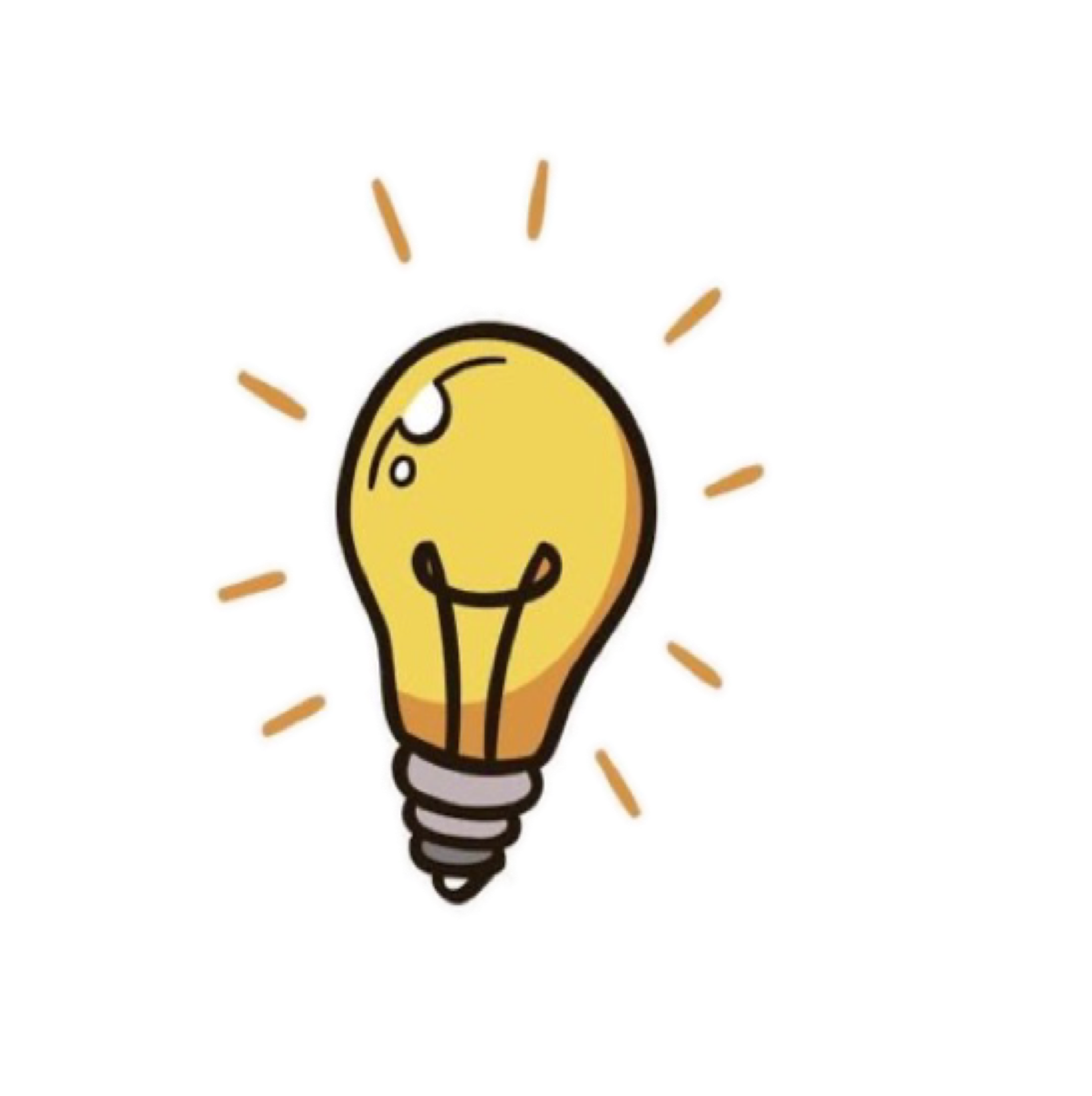 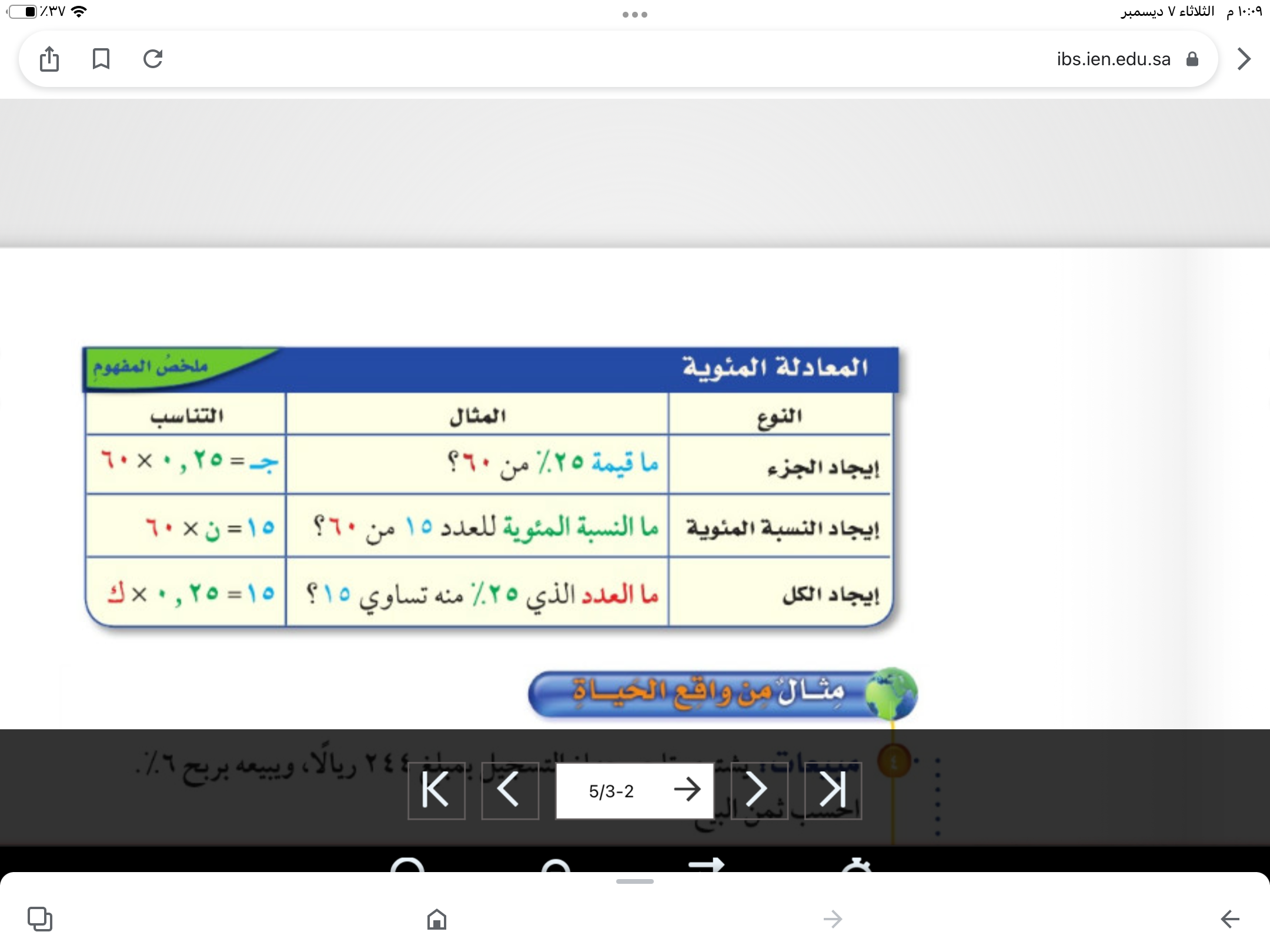 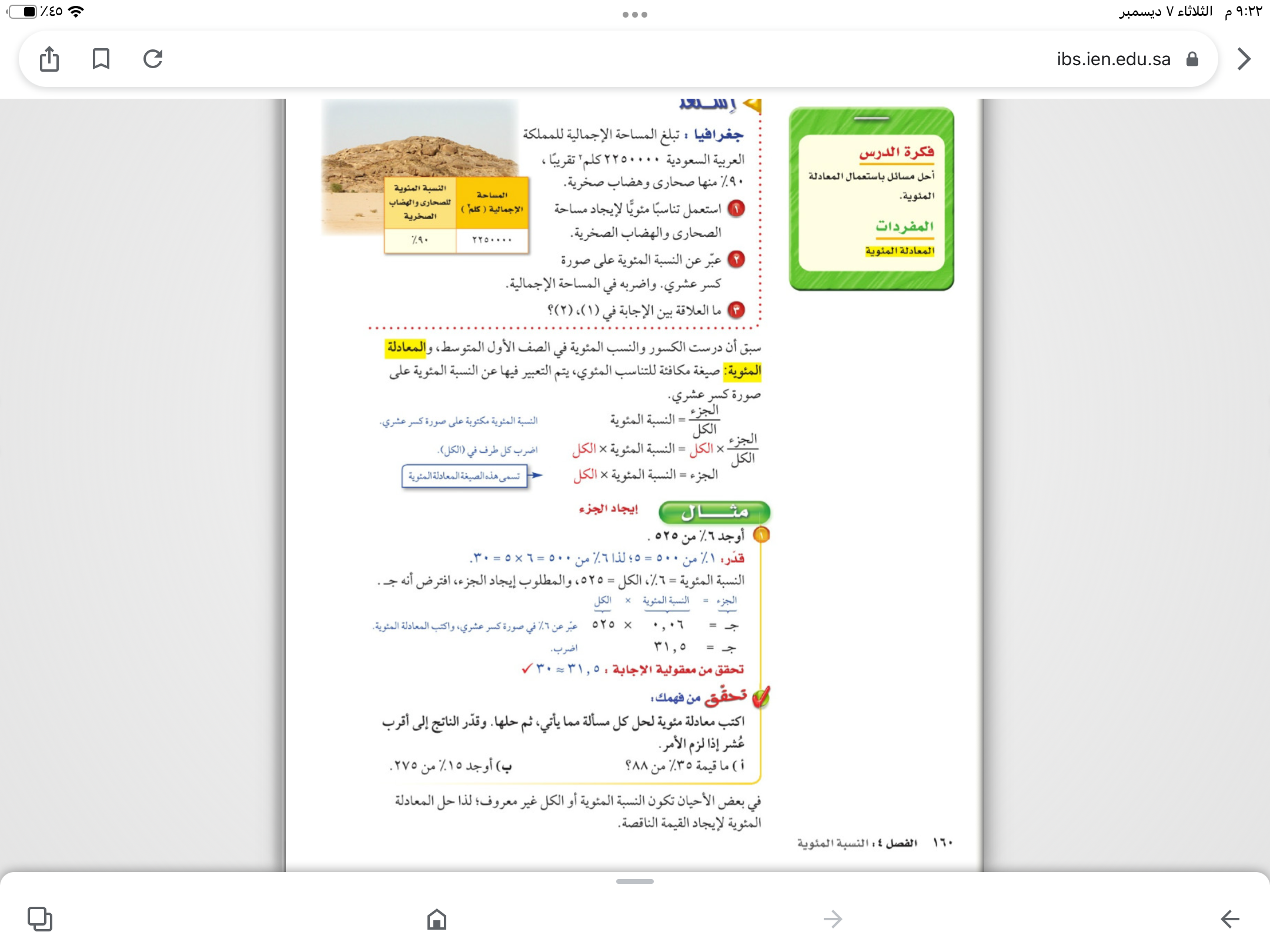 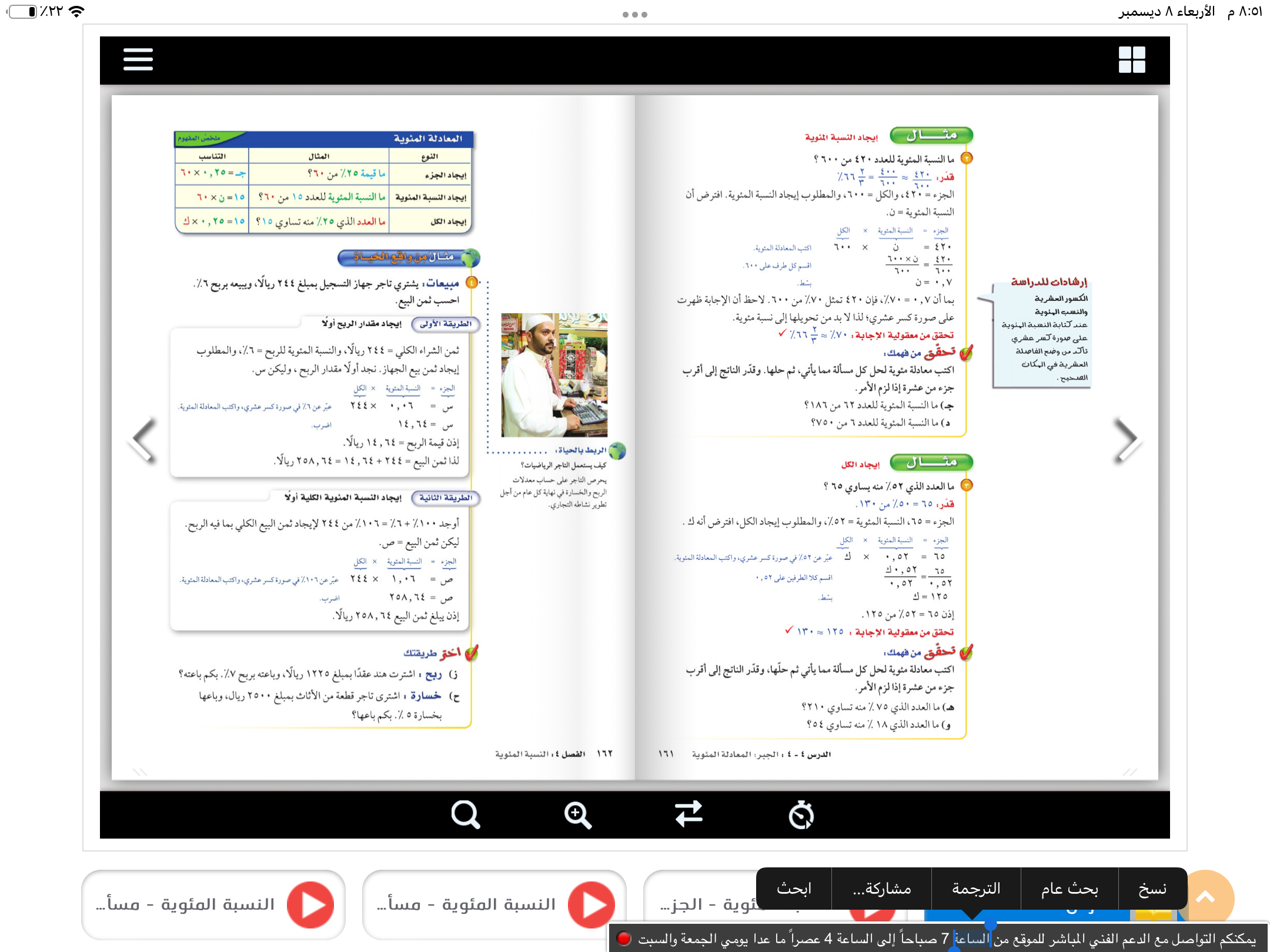 الحل
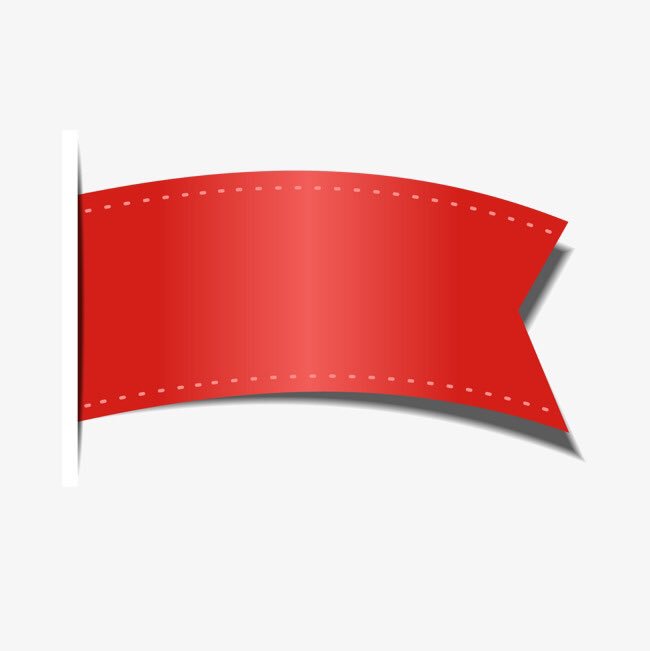 صفحة
١٦١
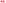 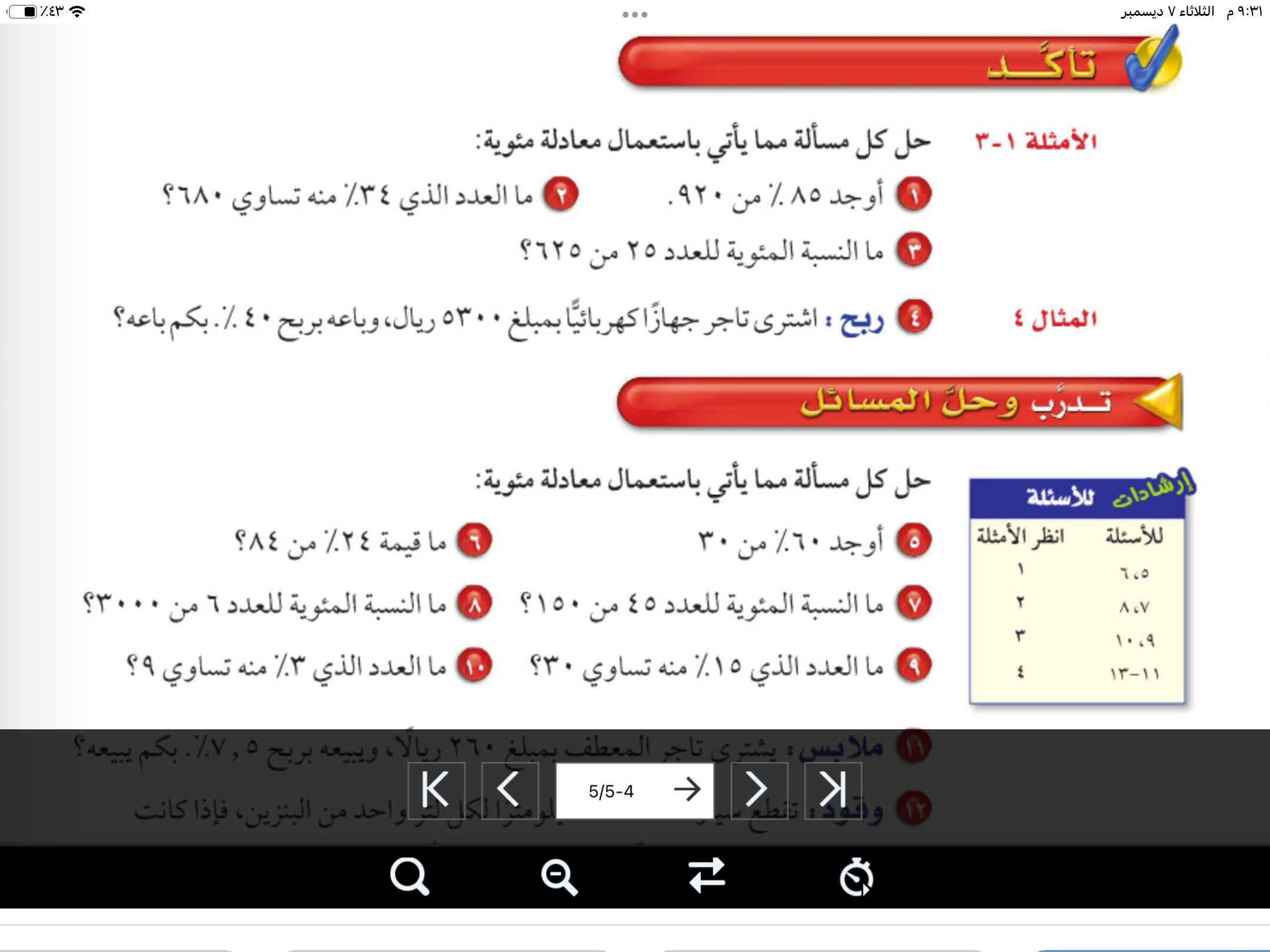 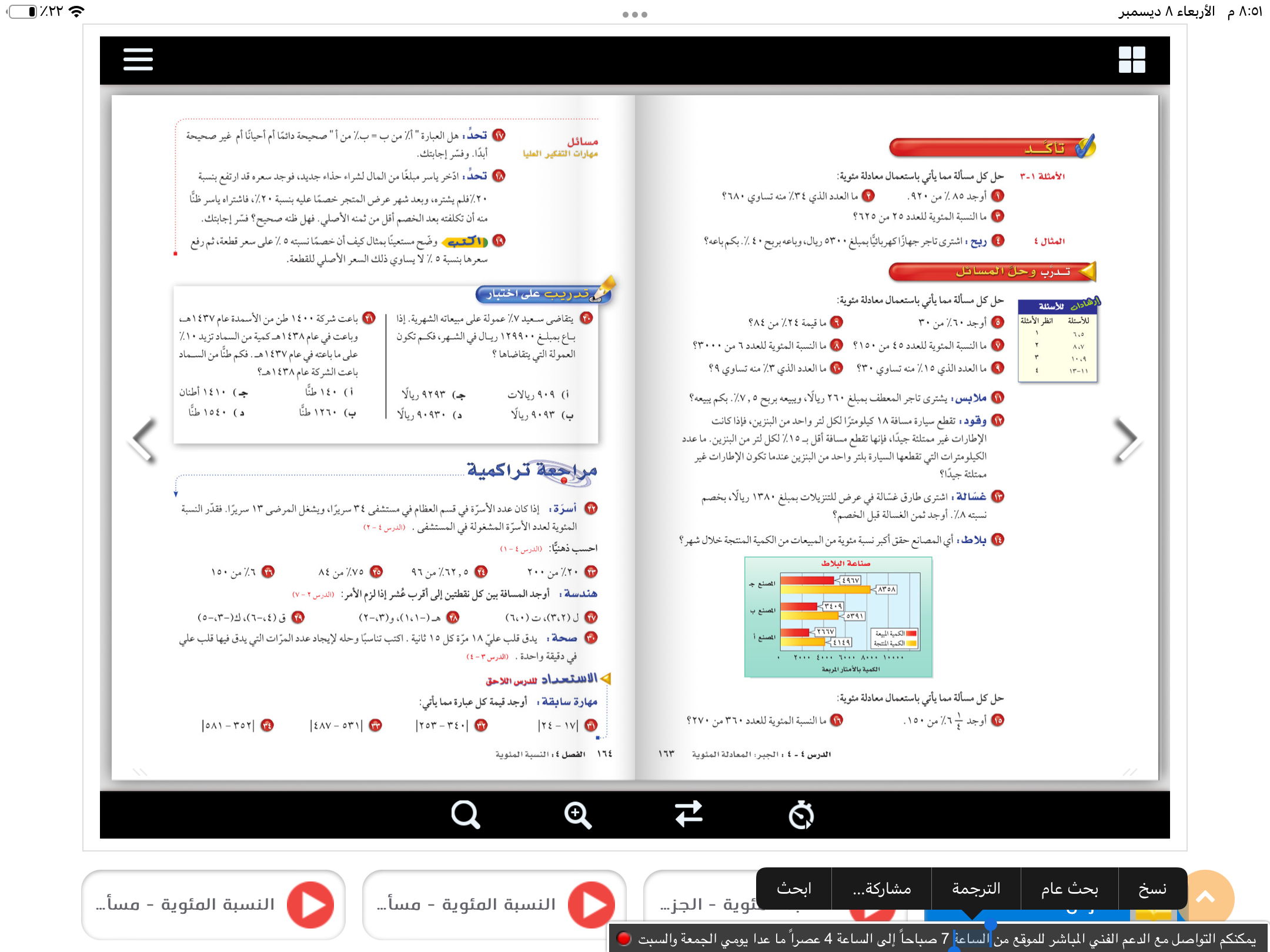 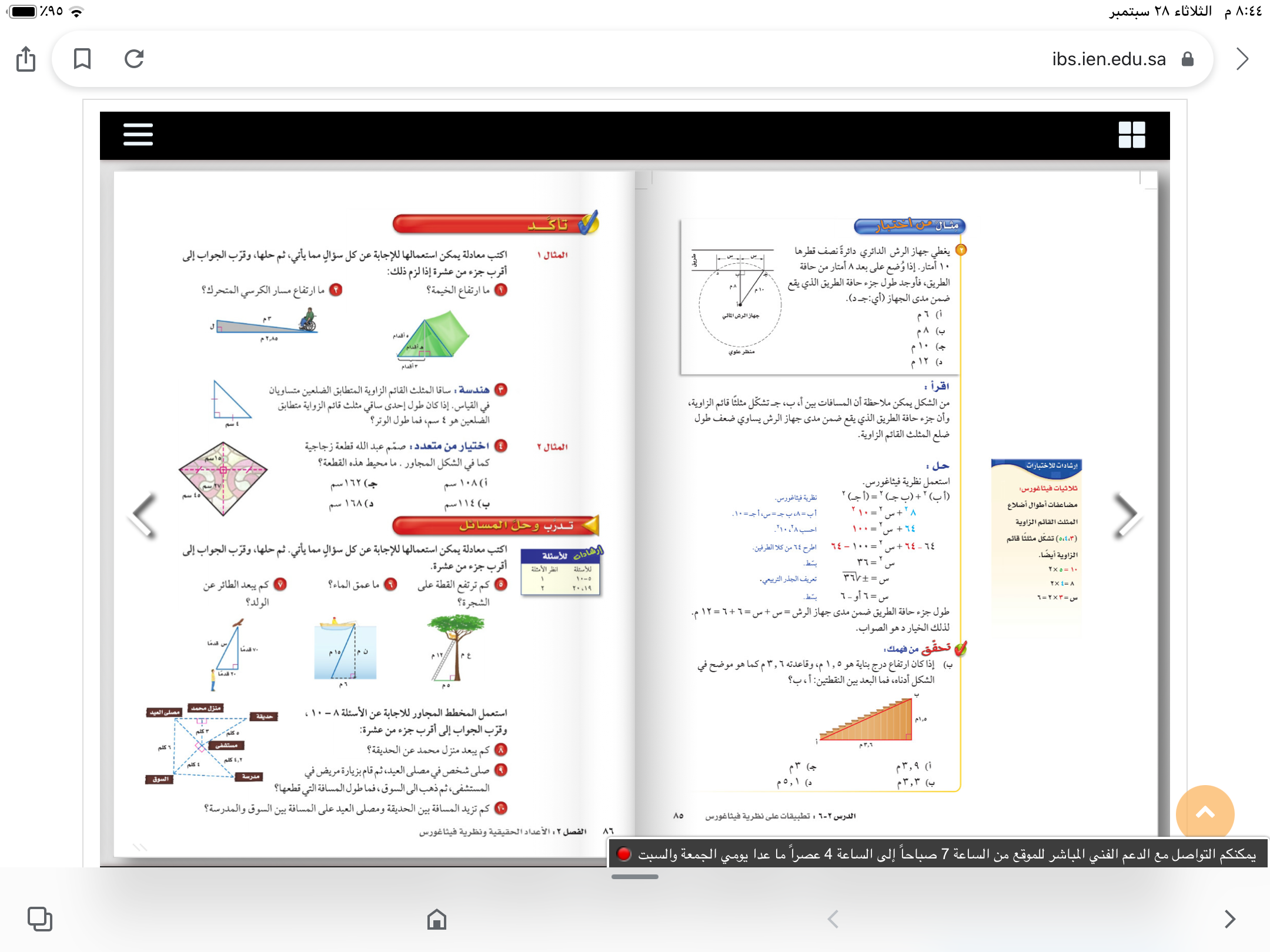 الحل
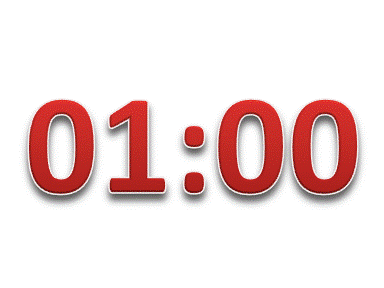 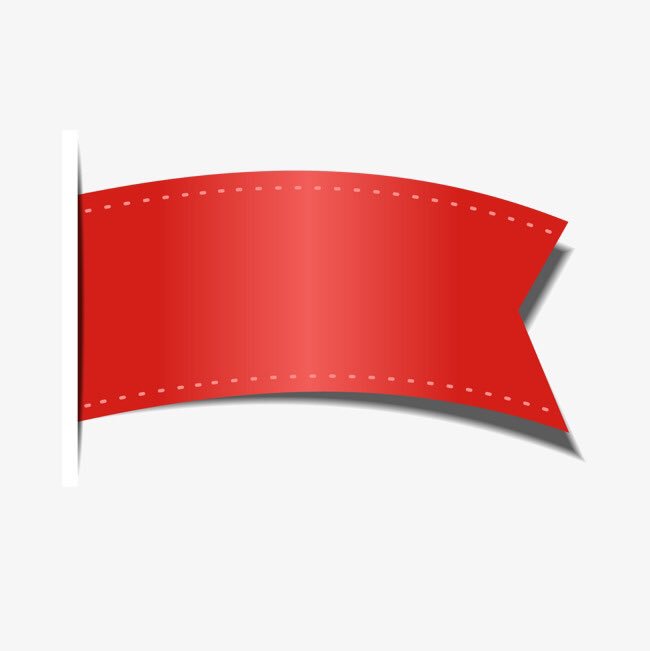 صفحة
١٦٣
السؤال الذهبي
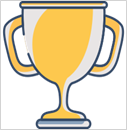 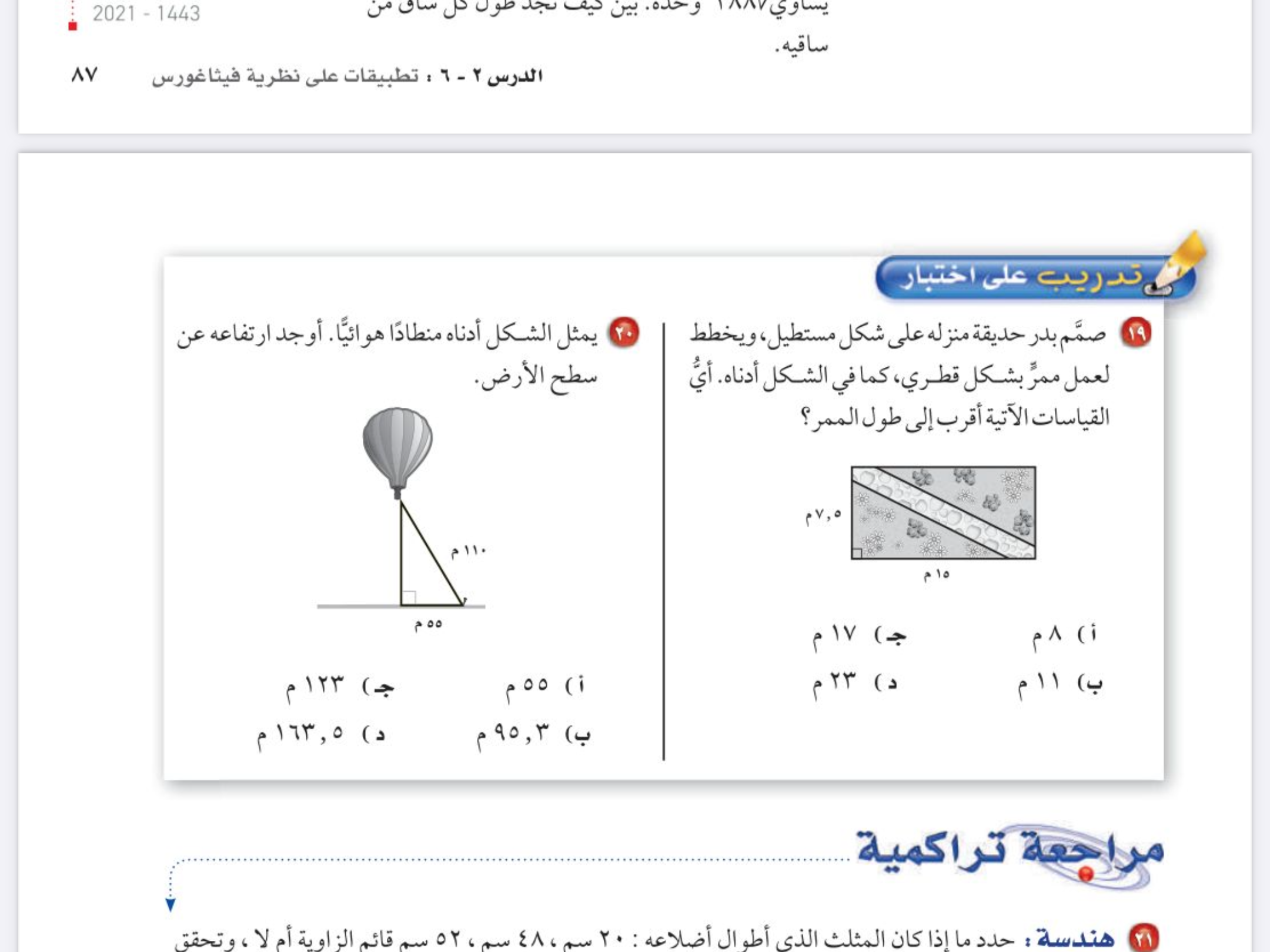 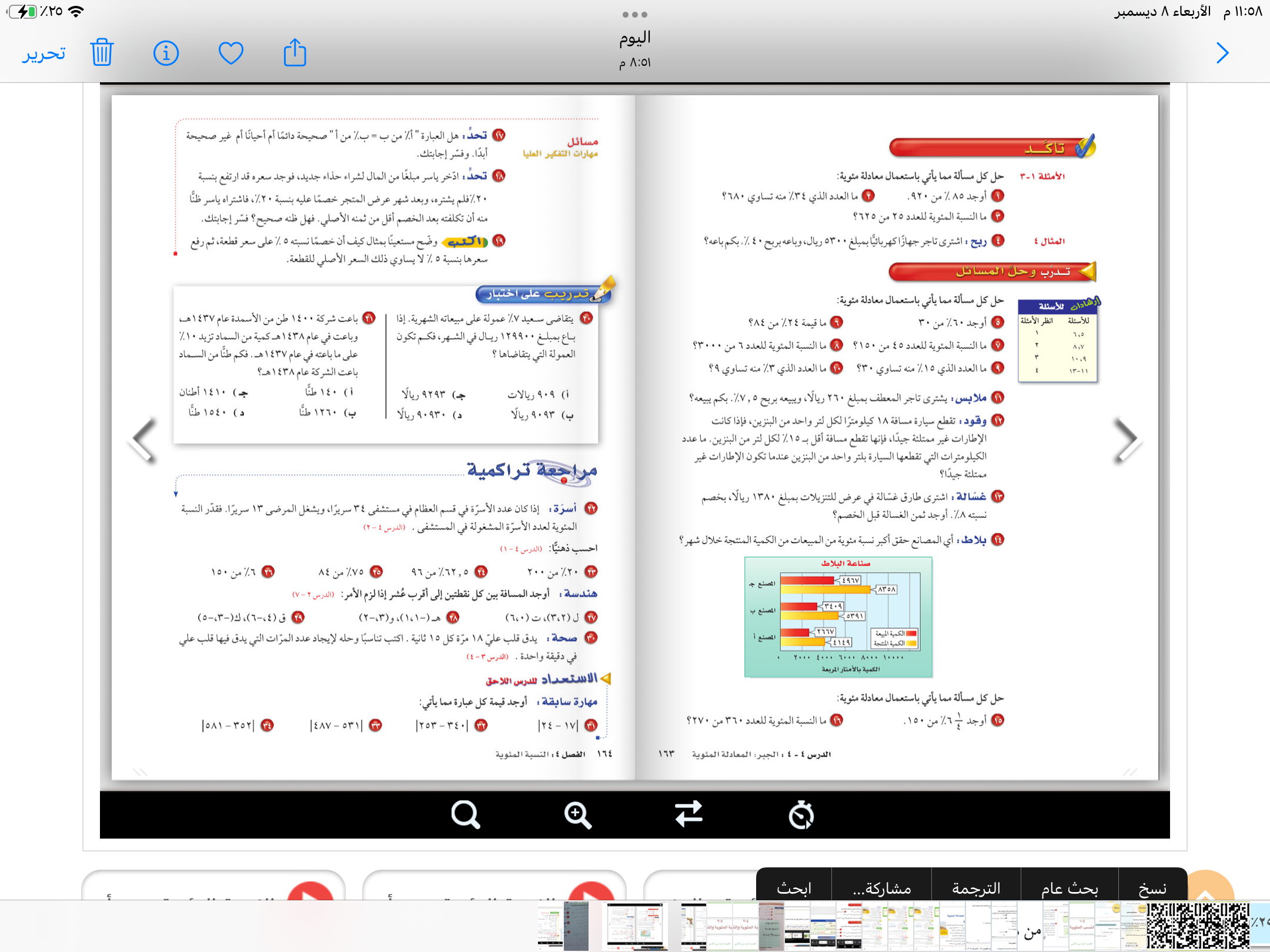 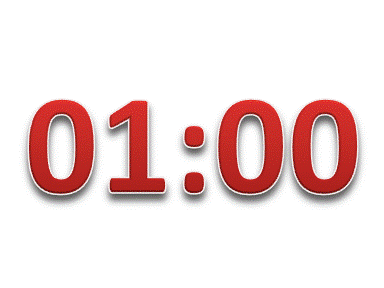 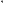 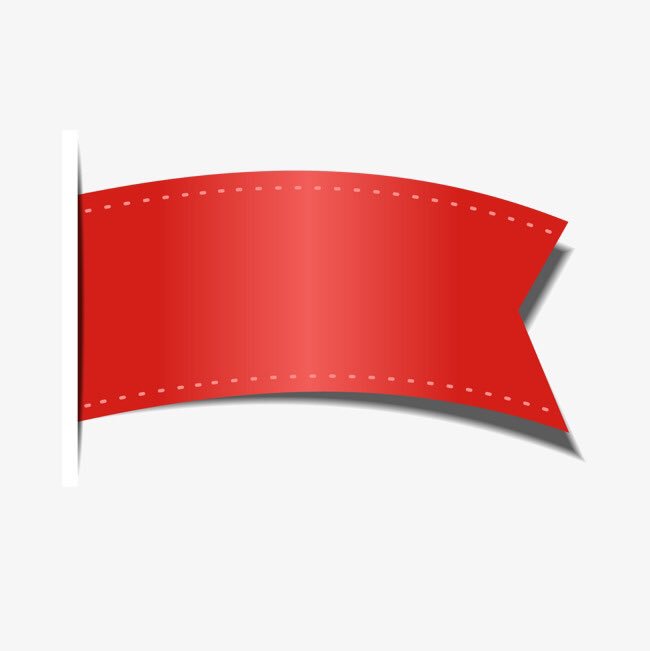 صفحة
١٥٥
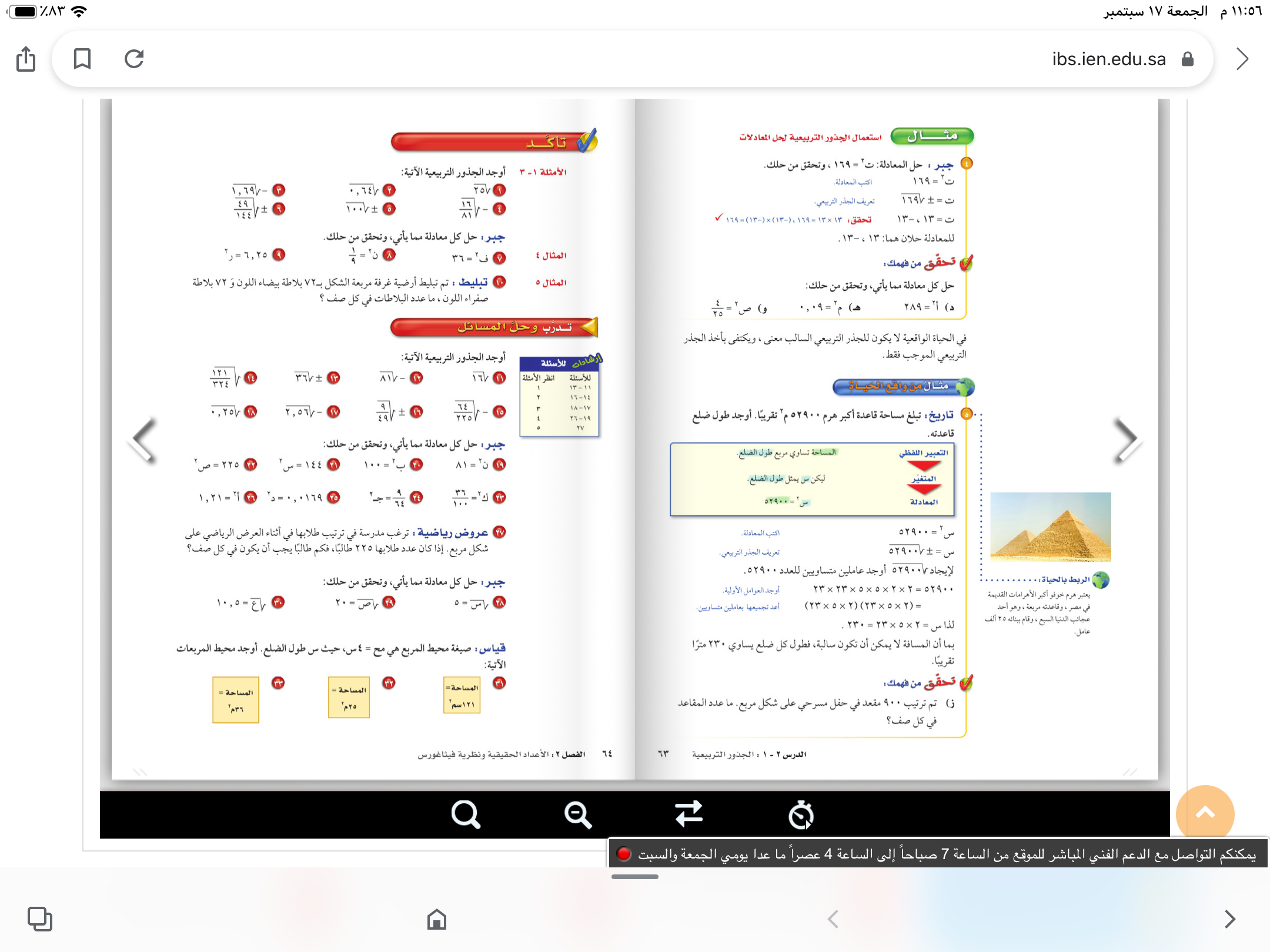 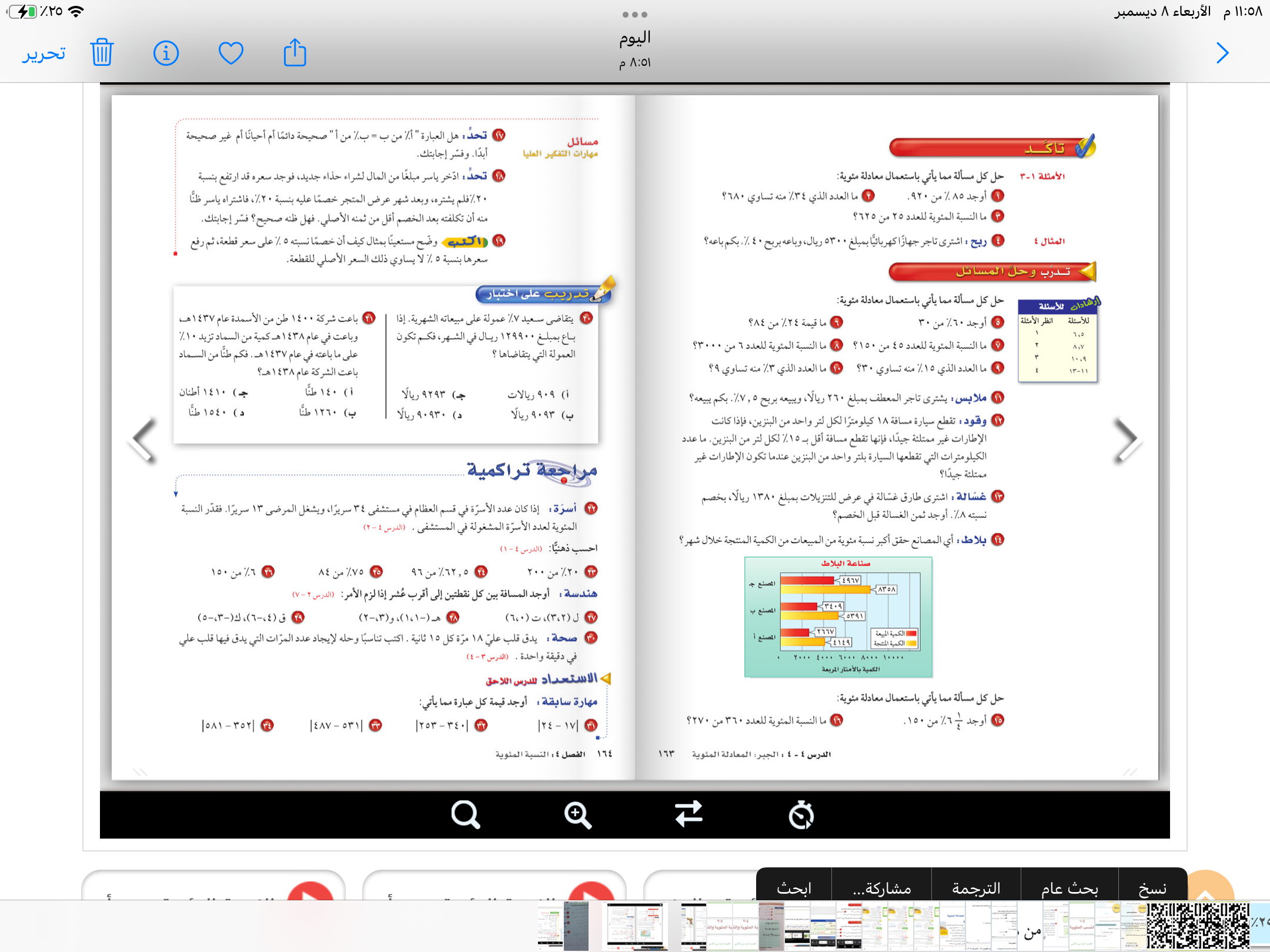 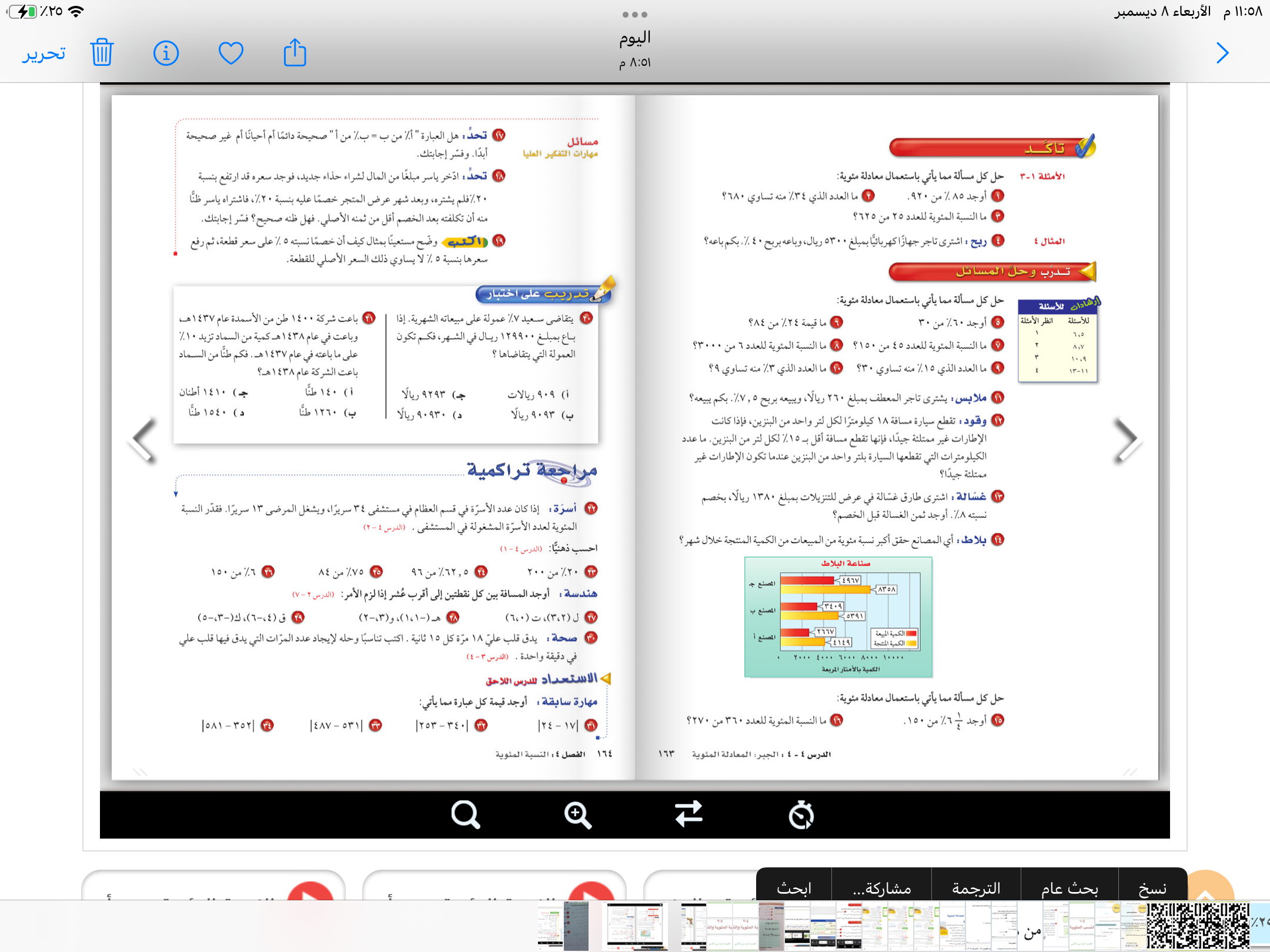 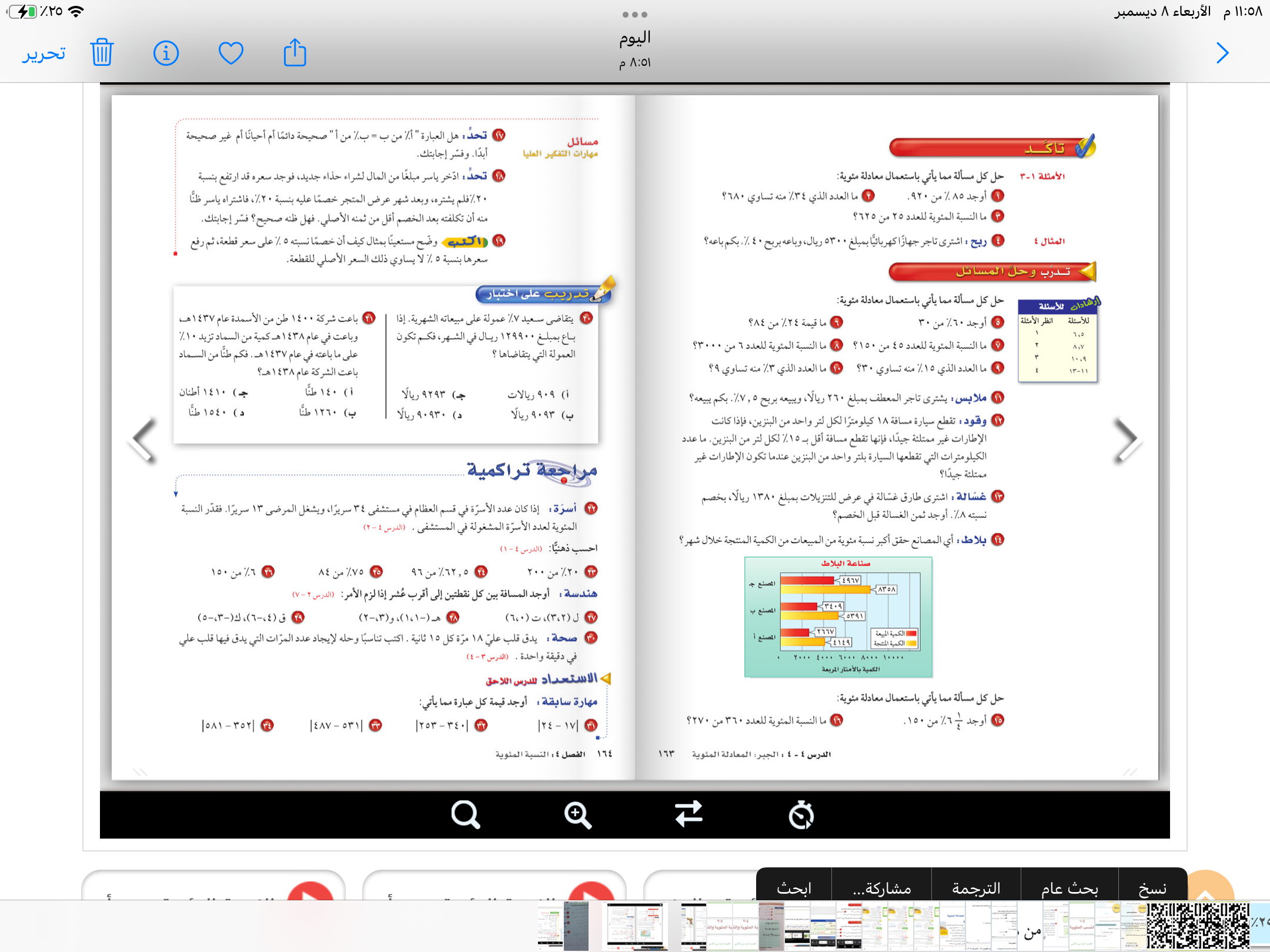 الحل
الحل
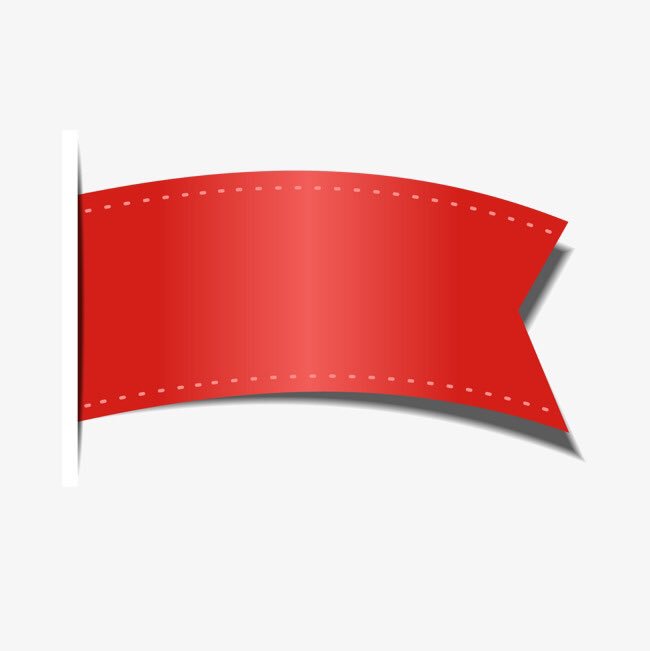 صفحة
١٥٤
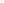 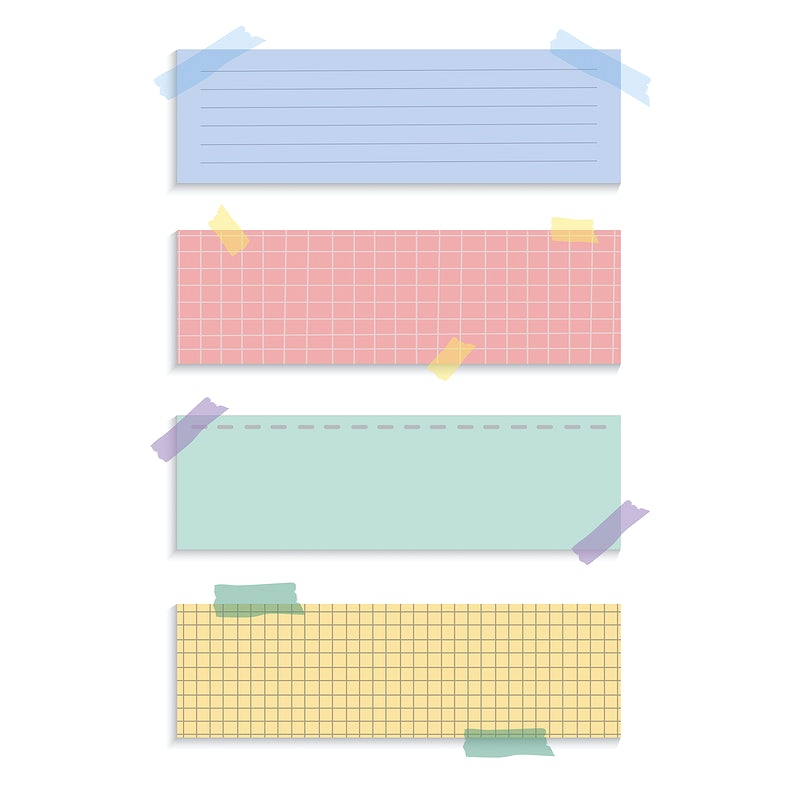 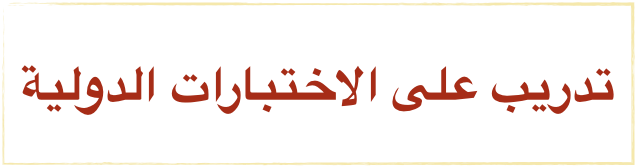 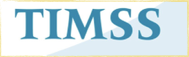 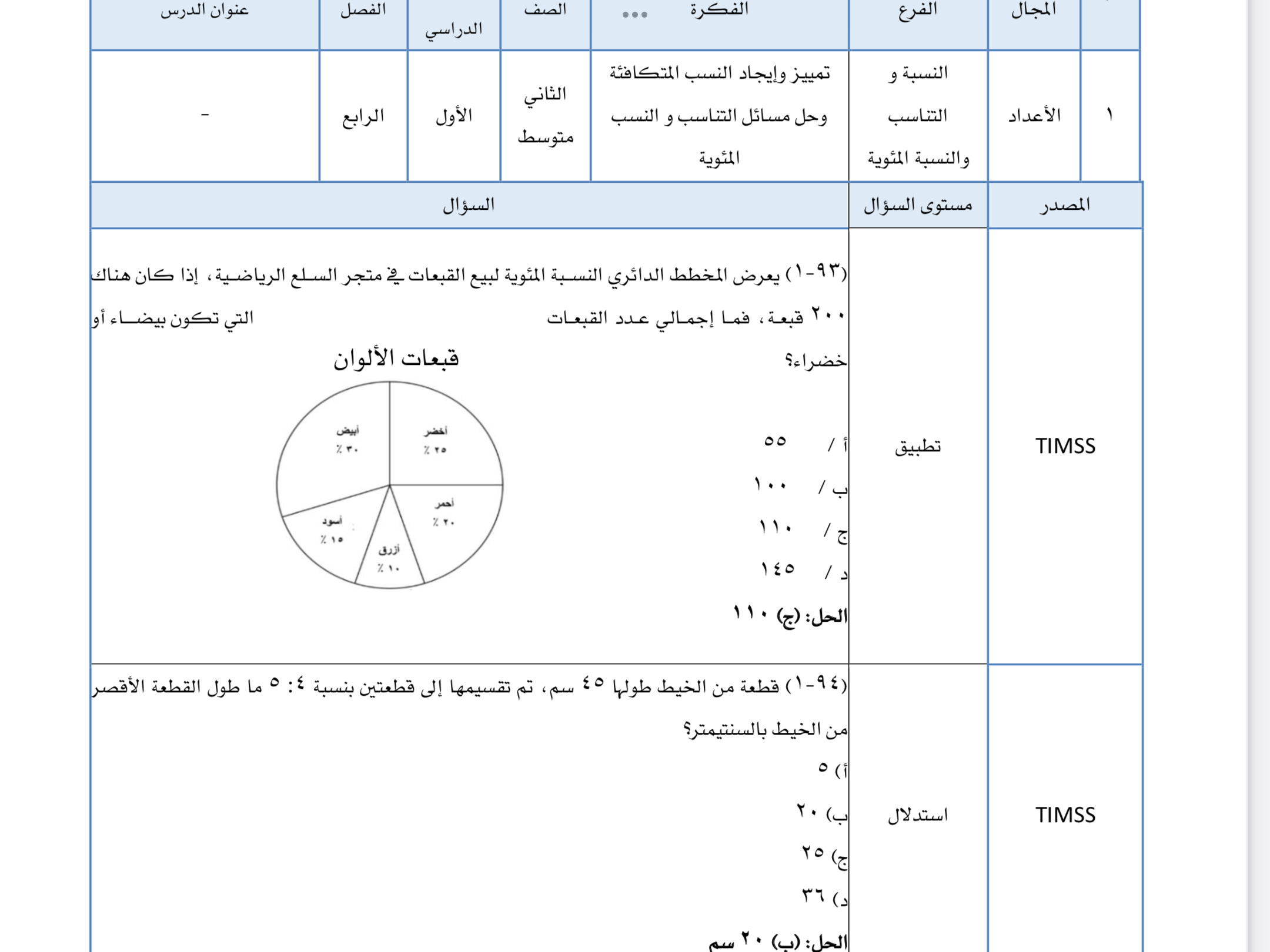 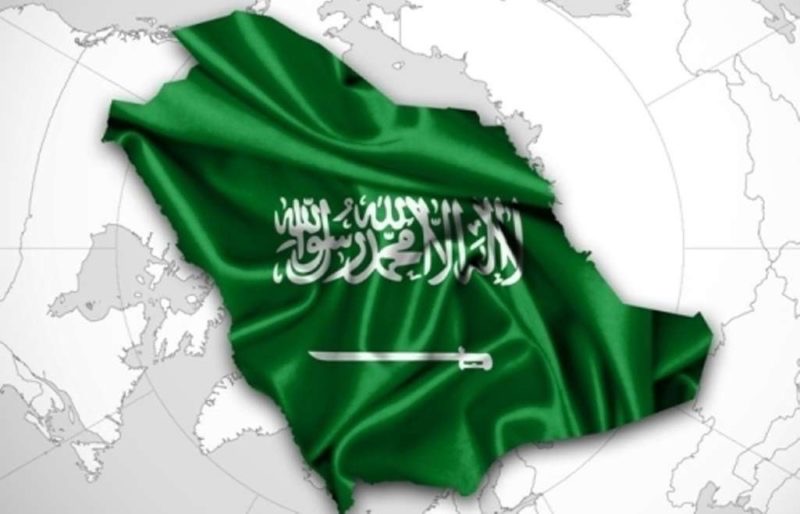 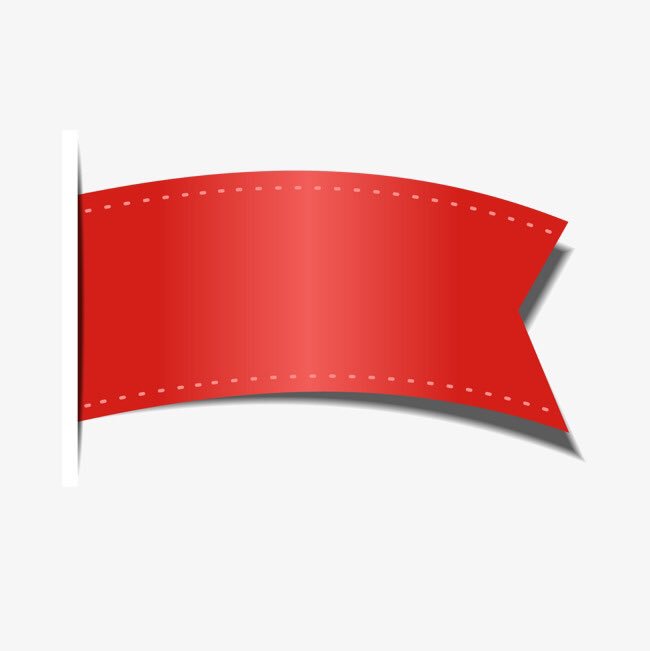 صفحة
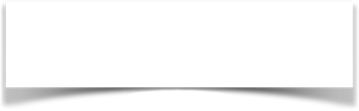 الاستفسارات
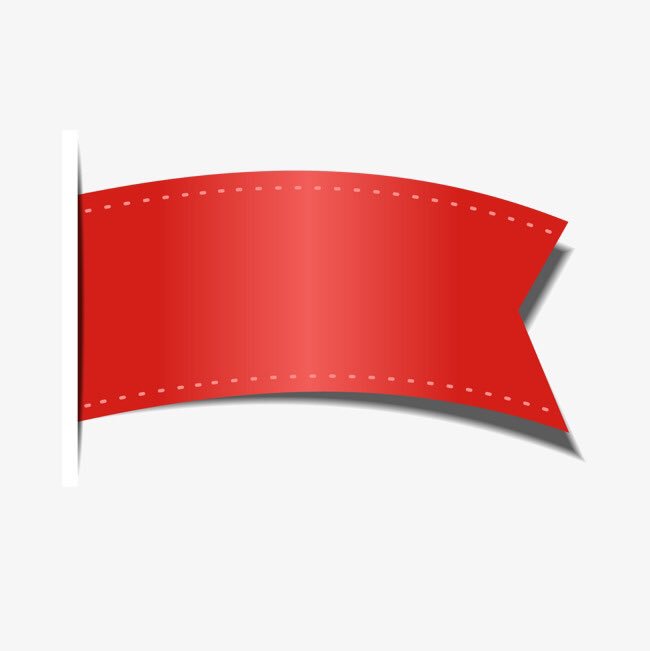 صفحة
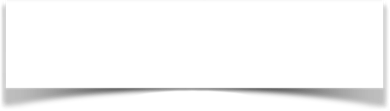 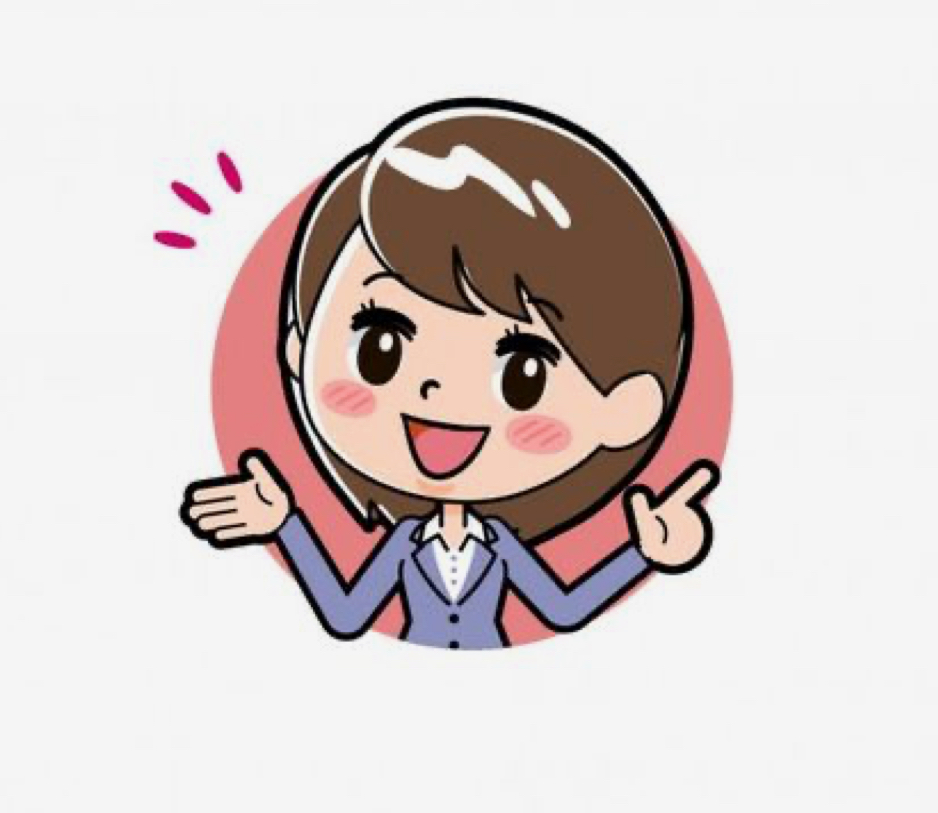 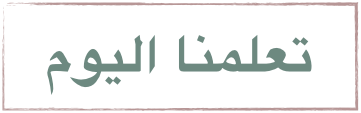 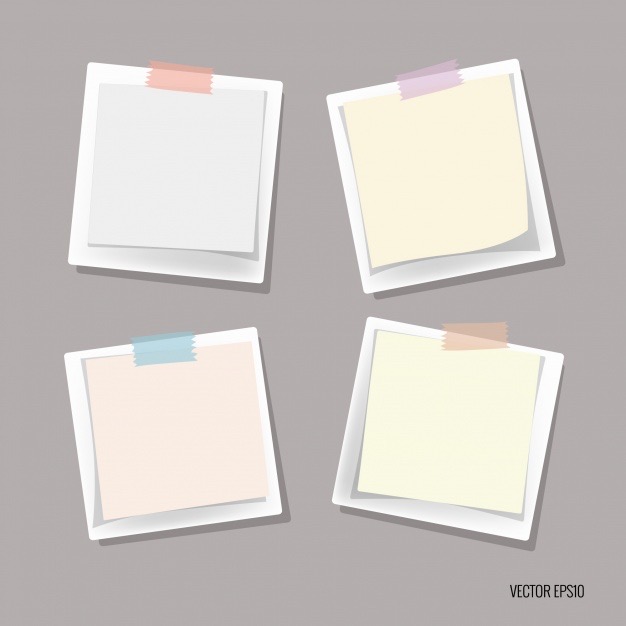 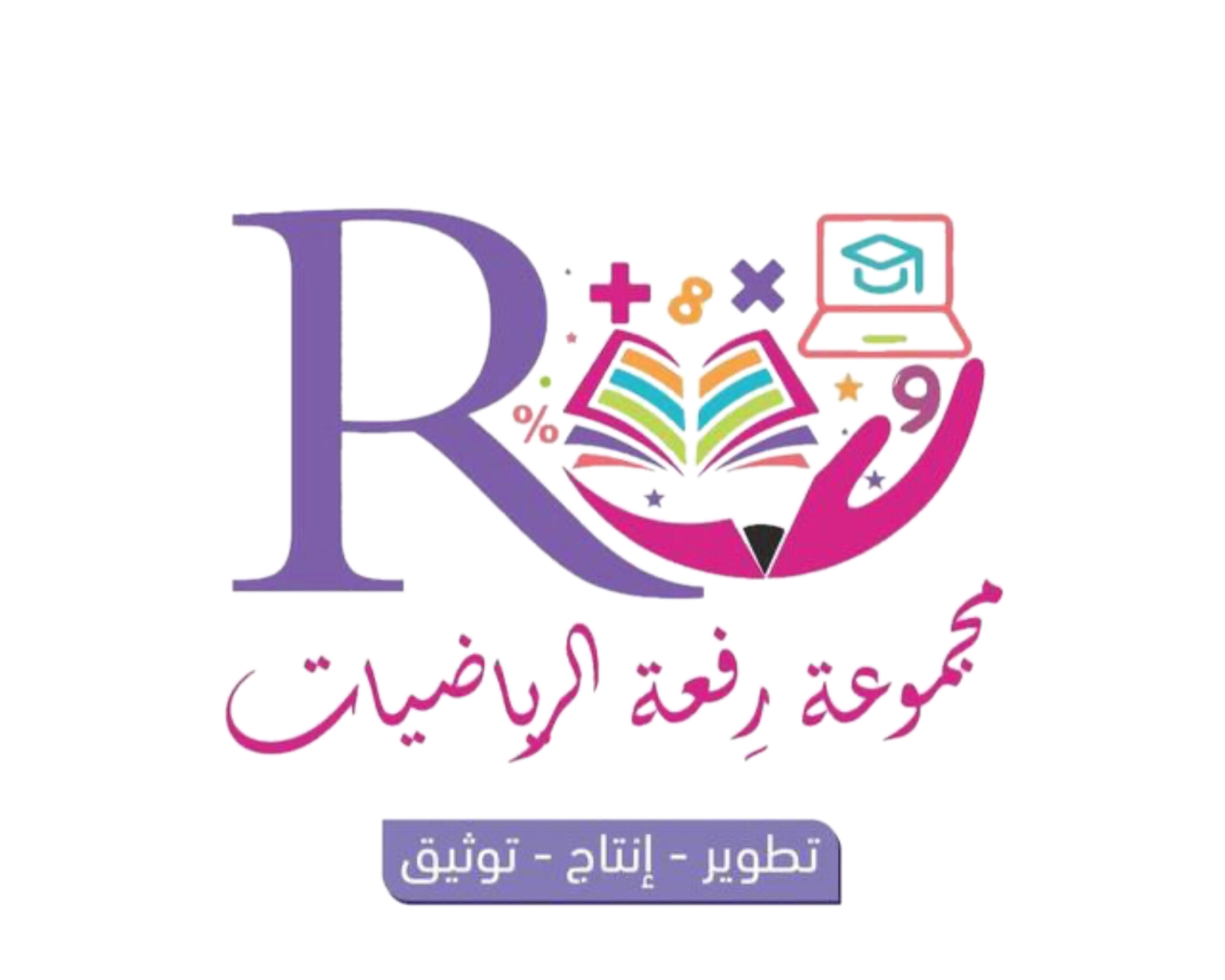 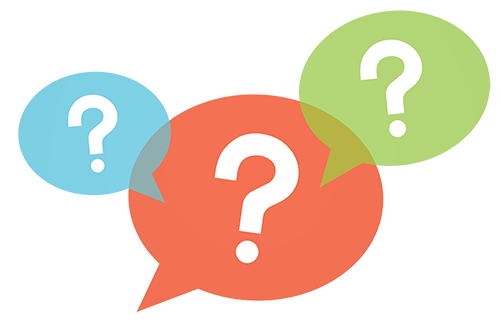 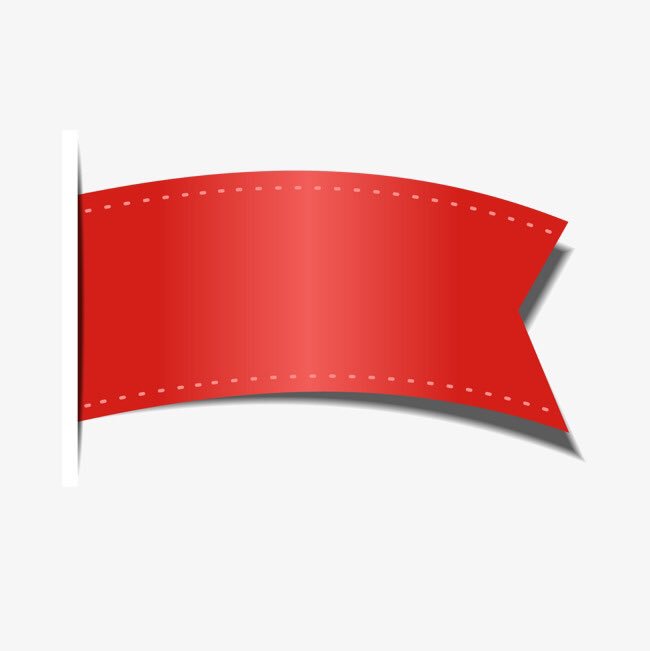 صفحة
ماذا تعلمنا
ماذا سنتعلم
ماذا نعرف
كتابة النسب المئوية
 في صورة كسور اعتيادية
جدول التعلم
أحل مسائل باستعمال المعادلة المئوية 
لايجاد الجزء او الكل او النسبة المئوية وحساب الربح والخسارة
أحل مسائل باستعمال المعادلة المئوية 
لايجاد الجزء او الكل او النسبة المئوية وحساب الربح والخسارة
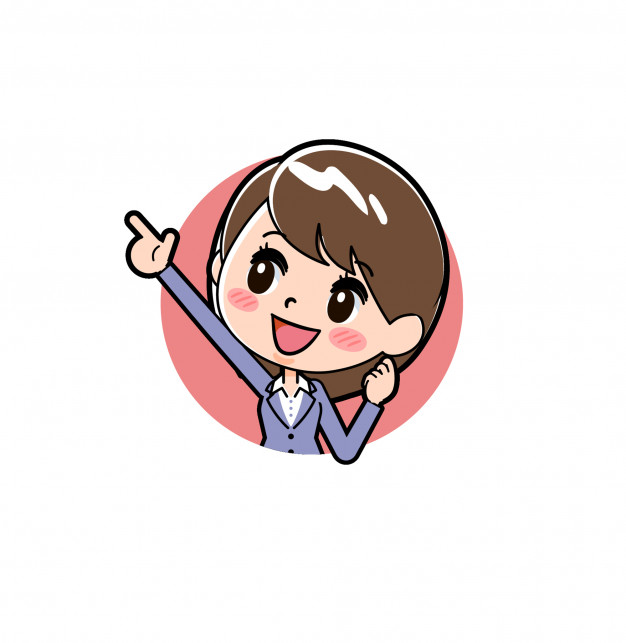 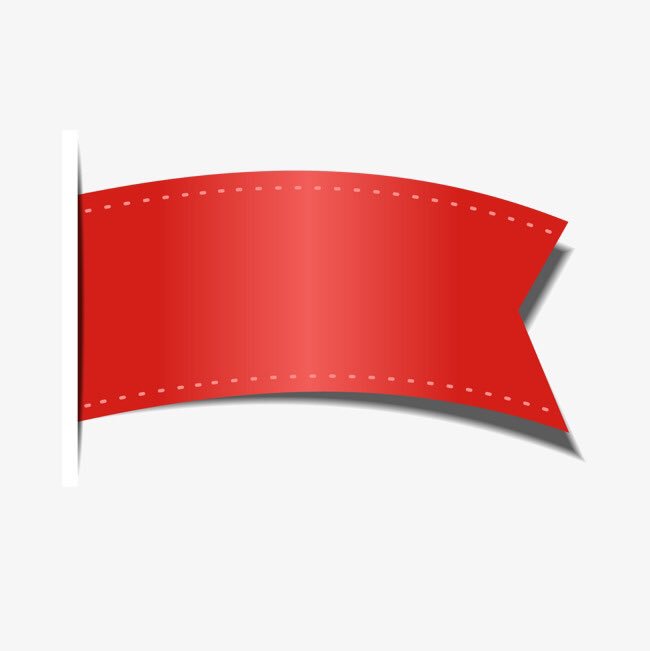 صفحة
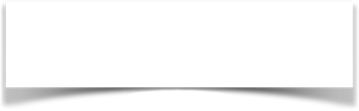 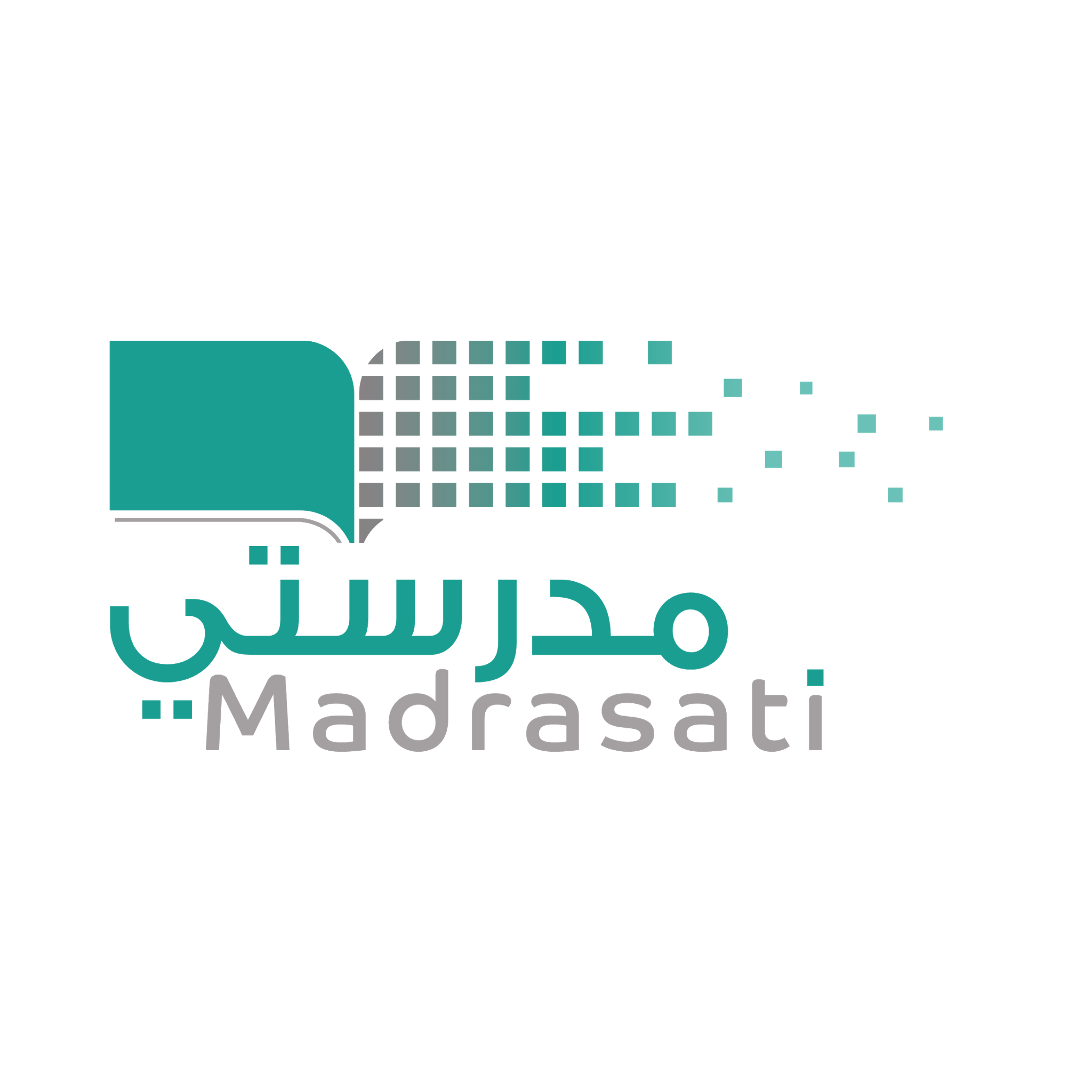 الواجب
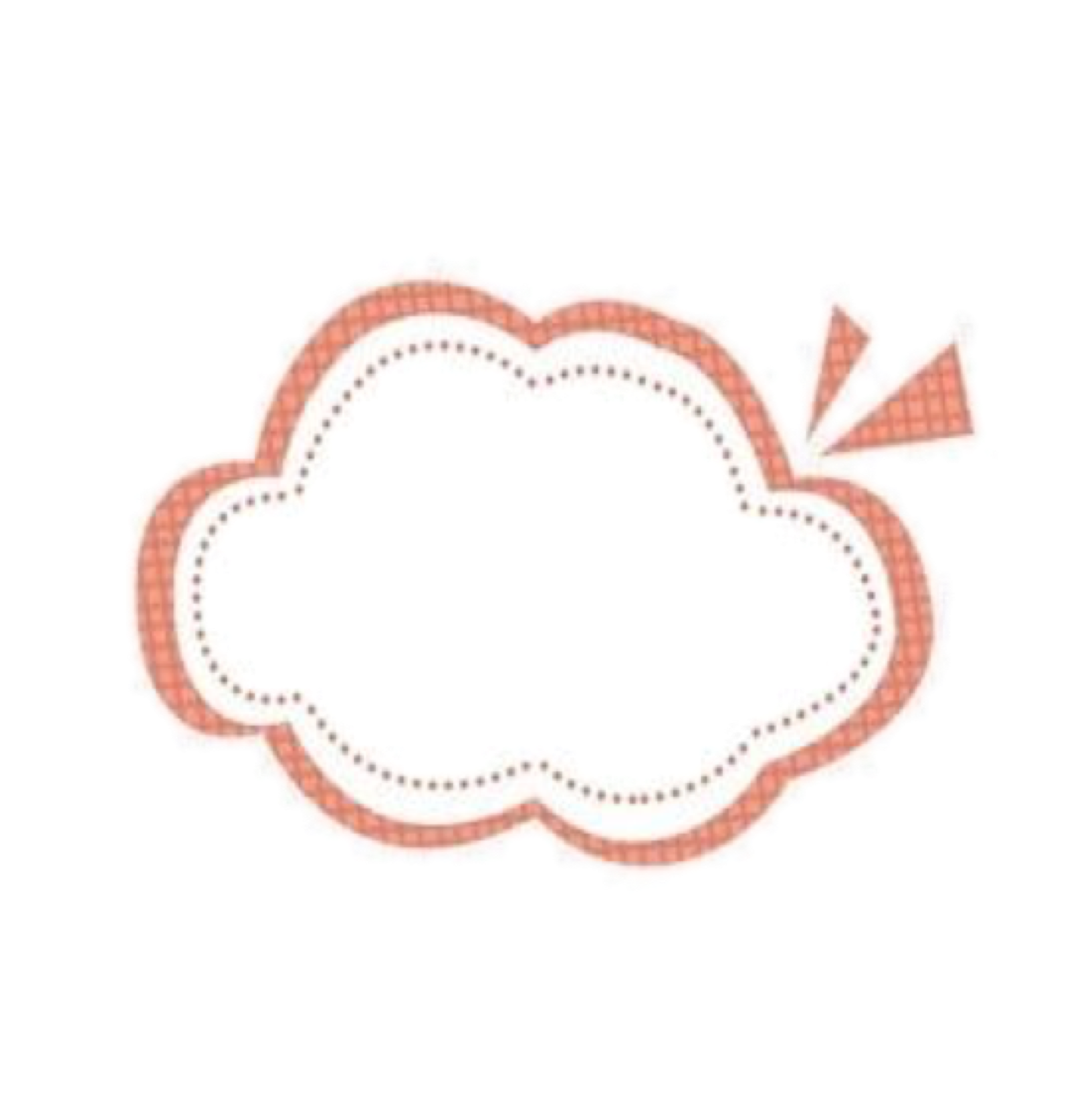 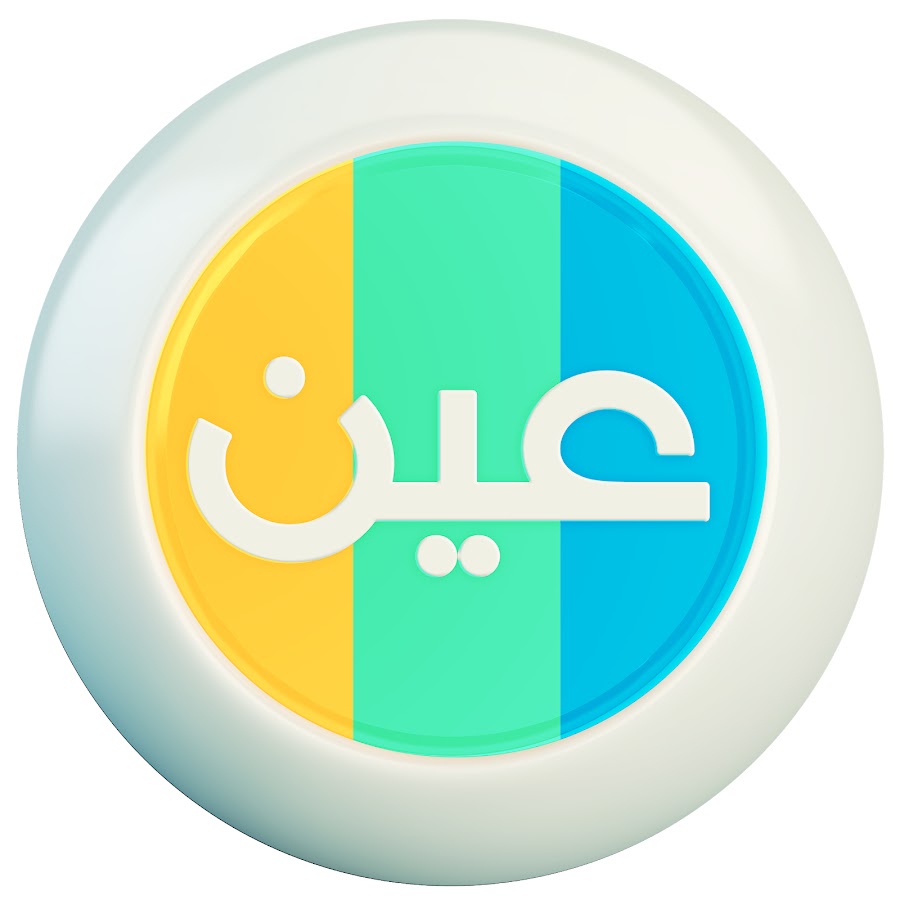 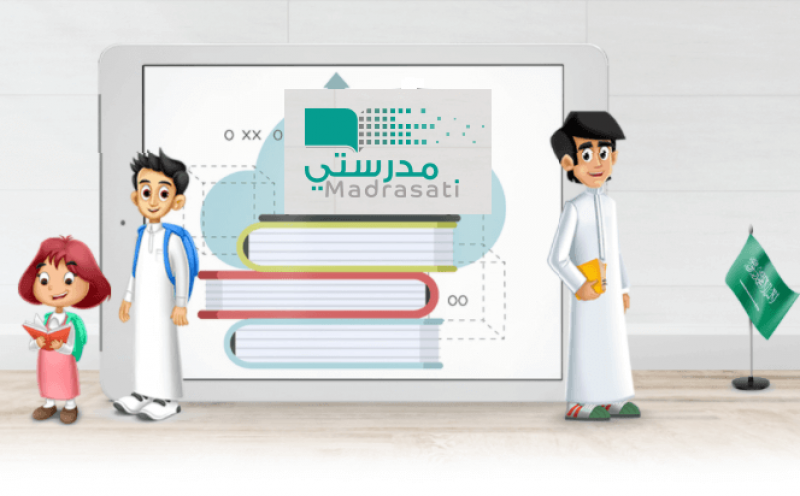 عزيزتي الطالبة  
يمكنك زيارة قناة عين التعليمية للاستفادة
سُبْحَانَكَ اللَّهُمَّ وَبِحَمْدِكَ، أَشْهَدُ أَنْ لَا إِلَهَ إِلَّا أَنْتَ أَسْتَغْفِرُكَ وَأَتُوبُ إِلَيْكَ
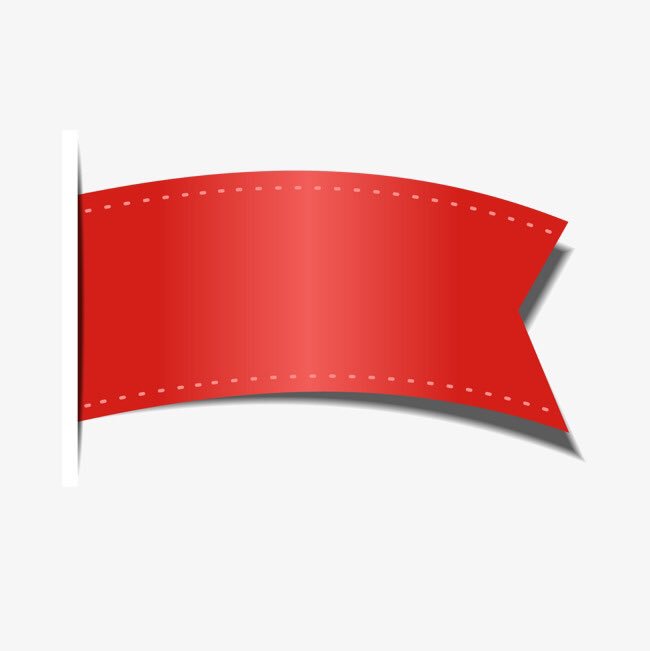 صفحة
١٥٤
https://linktr.ee/Refa2
@Maths0120
لاتنسوني من دعواتكم الصادقة
روابط مجموعة رِفعة التعليمية
🔻
https://t.me/hasna_math
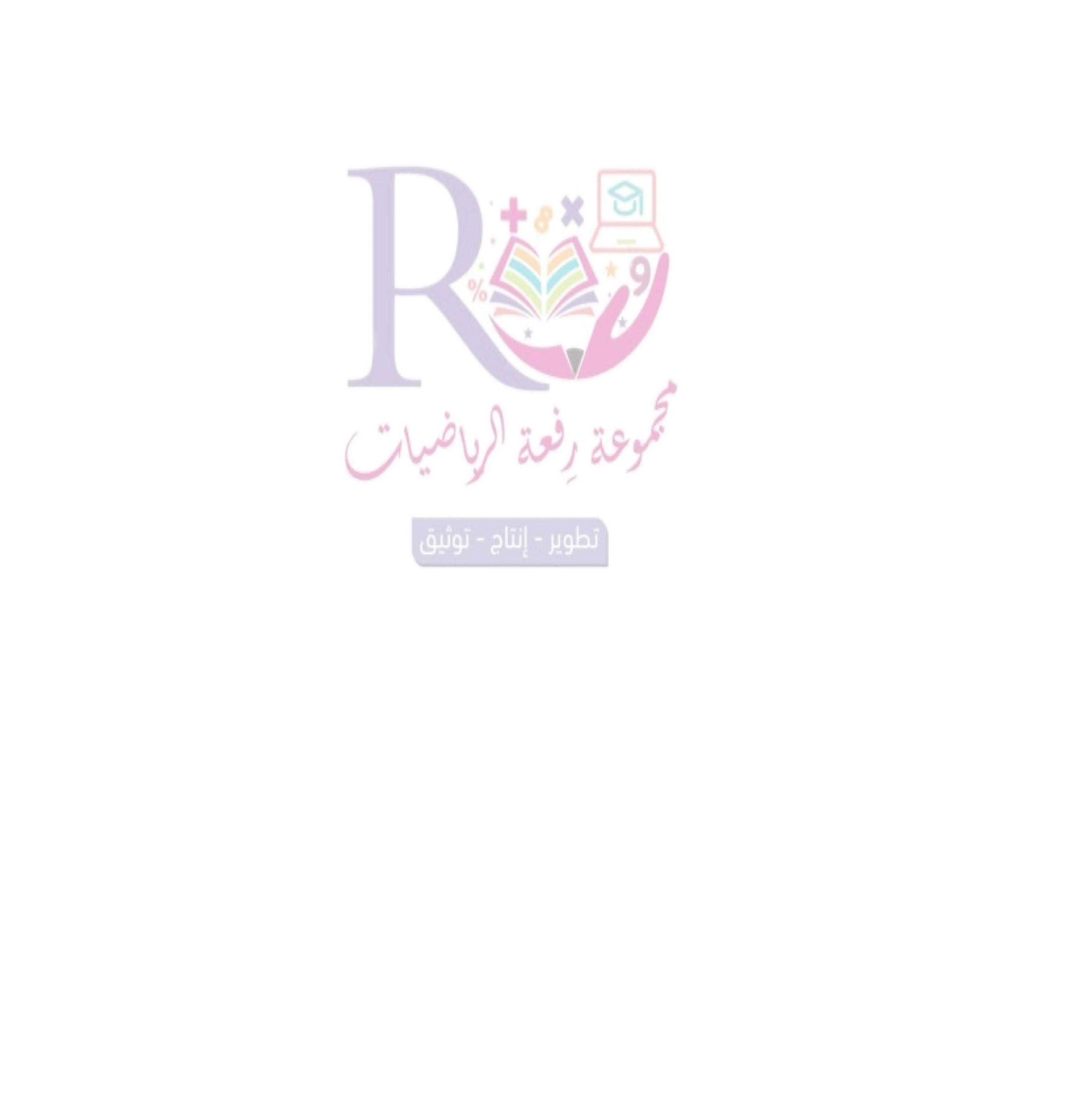 @hasnaa-2
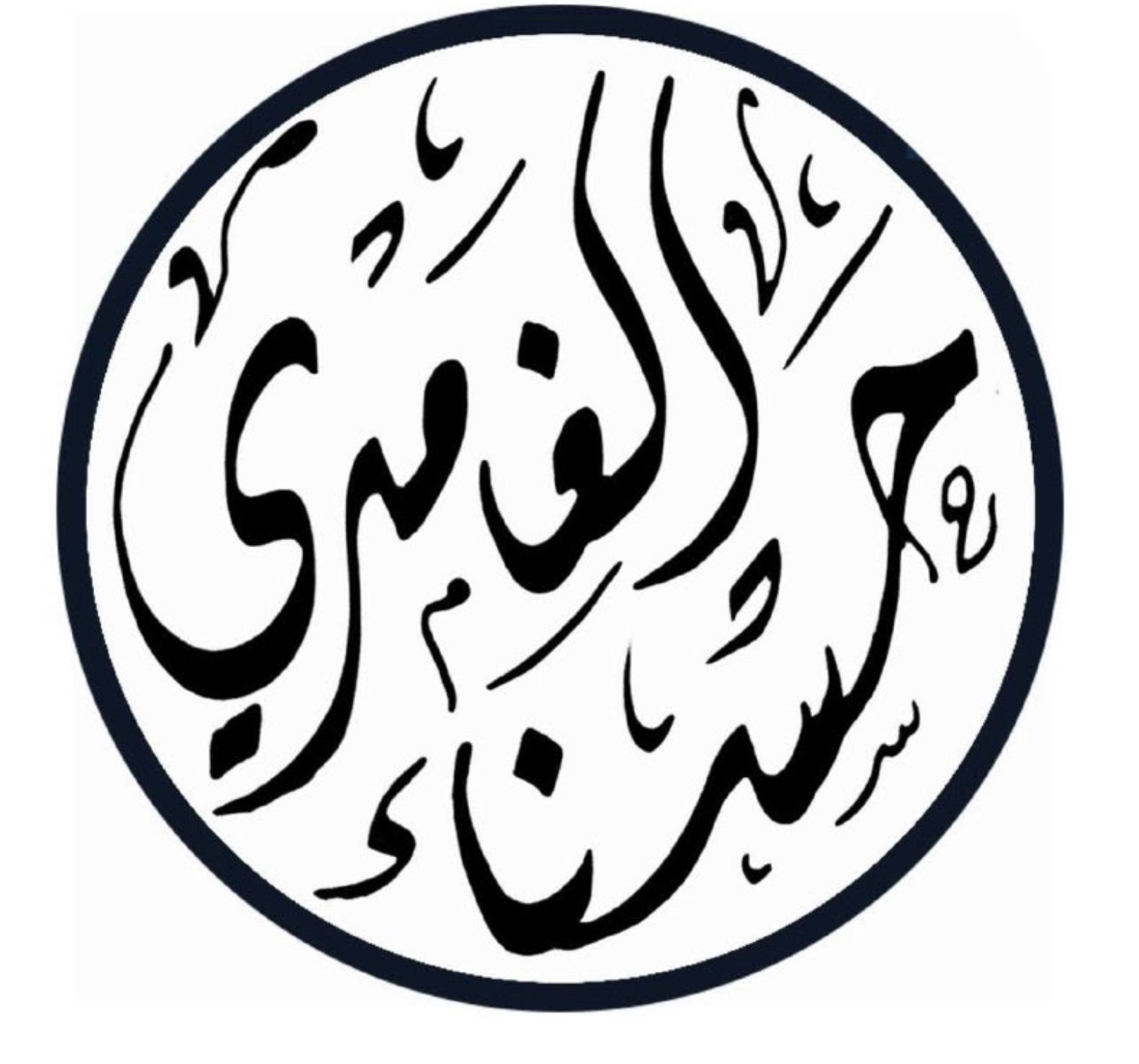